ДЕПАРТАМЕНТ ОБРАЗОВАНИЯ АДМИНИСТРАЦИИ ГОРОДА ТОМСКА
МУНИЦИПАЛЬНОЕ АВТОНОМНОЕ УЧРЕЖДЕНИЕ ИНФОРМАЦИОННО-МЕТОДИЧЕСКИЙ ЦЕНТР ГОРОДА ТОМСКА
Особенности проведения ГВЭ 
по математике
Наева Юлия Евгеньевна, учитель математики 
МБОУ Академического лицея им. Г.А.Псахье
01.11.2022 г.
Особенности проведения ГВЭ по математике
Продолжительность экзаменационной работы
На выполнение экзаменационной работы по математике даётся 
3 часа 55 минут (235 минут). 
Это время по желанию участника ГВЭ с ОВЗ может быть увеличено на 1,5 часа

Необходимые справочные материалы
выдаются вместе с текстом экзаменационной работы
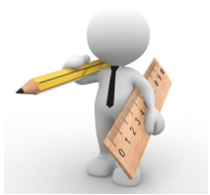 При выполнении заданий разрешается пользоваться линейкой, не содержащей справочный материал
Виды экзаменационной работы ГВЭ-9 по математике (письменная форма)
Экзаменационные материалы по математике для ГВЭ-9 в письменной форме разрабатываются для обучающихся без ОВЗ и разных категорий обучающихся с ОВЗ.
1.    Экзаменационные материалы, маркированные литерой «А» (100-е номера вариантов) - для участников ГВЭ-9 без ОВЗ и обучающихся с ОВЗ (глухих, позднооглохших; слабослышащих; с тяжёлыми нарушениями речи; с нарушениями опорно-двигательного аппарата; с расстройствами аутистического спектра; иных категорий участников ГВЭ, которым требуется создание специальных условий (с диабетом, онкологическими заболеваниями, астмой и др.).
2.    Экзаменационные материалы, маркированные литерой «С» (300-е номера вариантов) - для слепых обучающихся, слабовидящих и поздноослепших обучающихся, владеющих шрифтом Брайля. Экзаменационные материалы аналогичны материалам, маркированным литерой «А», но в текстах заданий сведены к минимуму визуальные образы.
    3.    Экзаменационные материалы, маркированные литерой «К» (200-е      номера вариантов) — для участников ГВЭ-9 с задержкой психического развития, обучающихся по адаптированным основным общеобразовательным программам.
Особенности проведения ГВЭ по математике
Описание экзаменационной работы, маркированной литерой «А» (100-е номера вариантов) или литерой «С» (300-е номера вариантов)
Каждый вариант экзаменационной работы содержит 12 заданий
10 заданий – с кратким ответом(1 балл), в которых необходимо записать ответ в виде целого числа, конечной десятичной дроби или последовательности цифр в Бланк ответов №1; группируются исходя из тематической принадлежности заданий: алгебра, геометрия.
2 задания – с развёрнутым ответом(2 балла) выполняются на Бланке ответов С проверяют освоение математики на повышенном уровне.
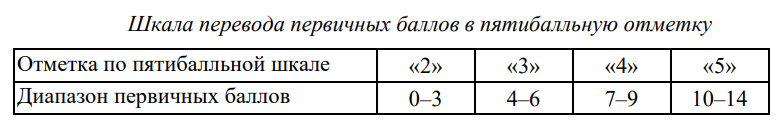 Описание экзаменационной работы, маркированной литерой «К» (200-е номера вариантов)
Каждый вариант экзаменационной работы, маркированный литерой «К», содержит 
10 заданий с кратким ответом(1 балл), в которых необходимо записать ответ в виде целого числа, конечной десятичной дроби или последовательности цифр в Бланк ответов №1; группируются исходя из тематической принадлежности заданий: алгебра, геометрия.
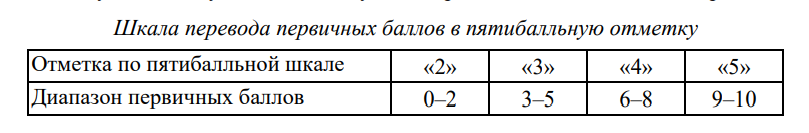 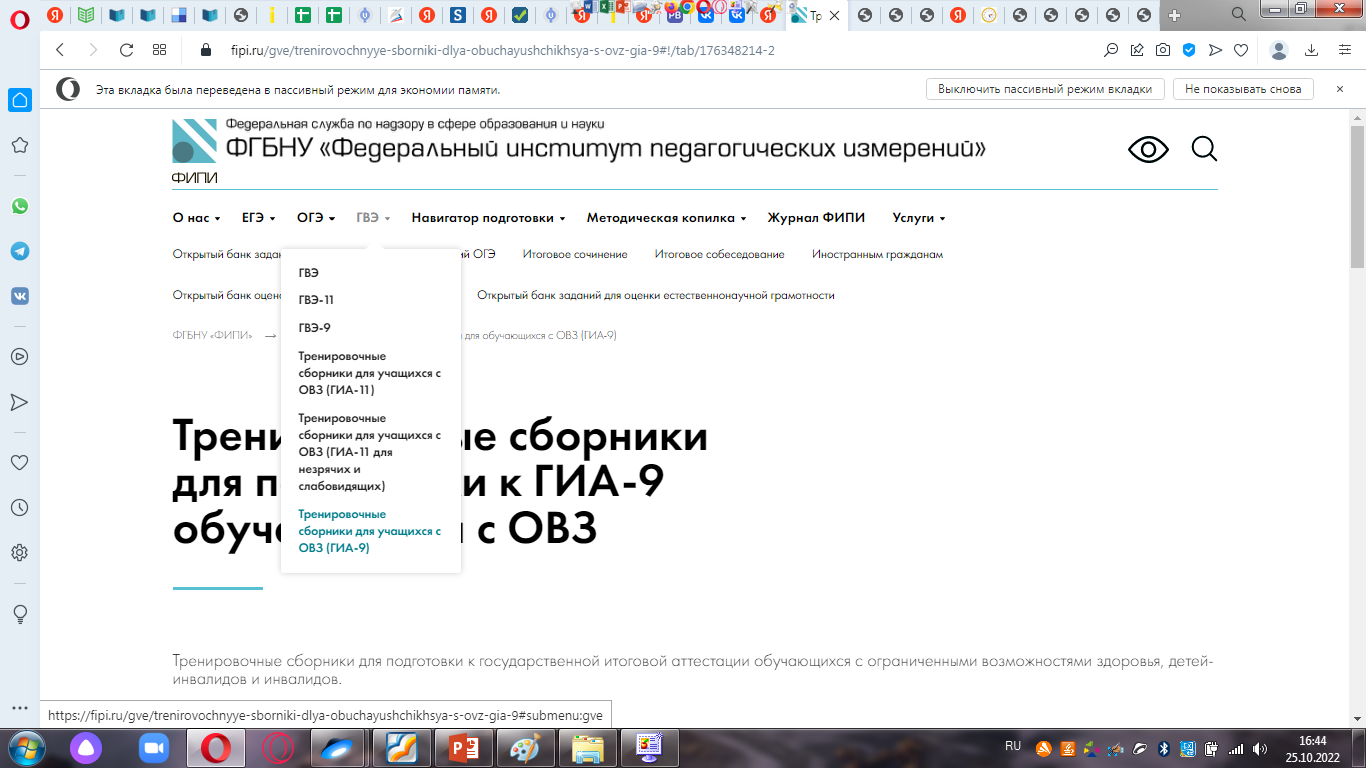 Состав экзаменационных материаловпроведения ГВЭ
ЭМ для проведения ГВЭ включают в себя:
•   КИМ + справочник;
•   Бланк ответов №1  и Бланк ответов С (являются именными)
•   Дополнительные бланки ответов (идут отдельно и выдаются участнику ГВЭ по запросу).
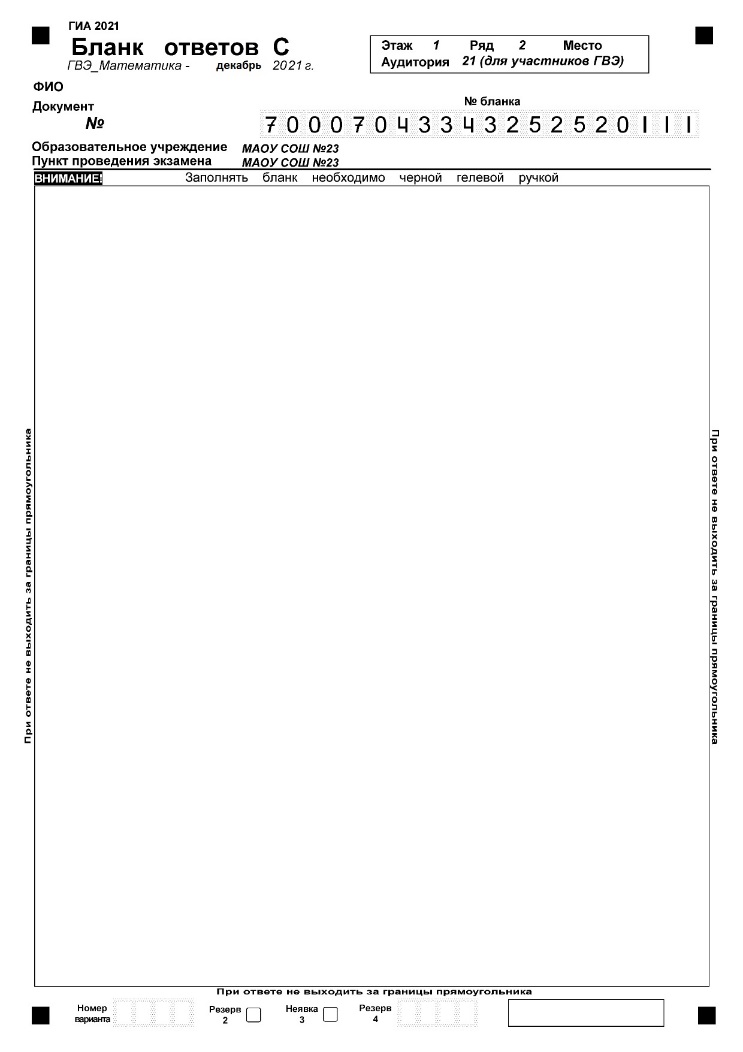 до 2021 года
https://fipi.ru/gve
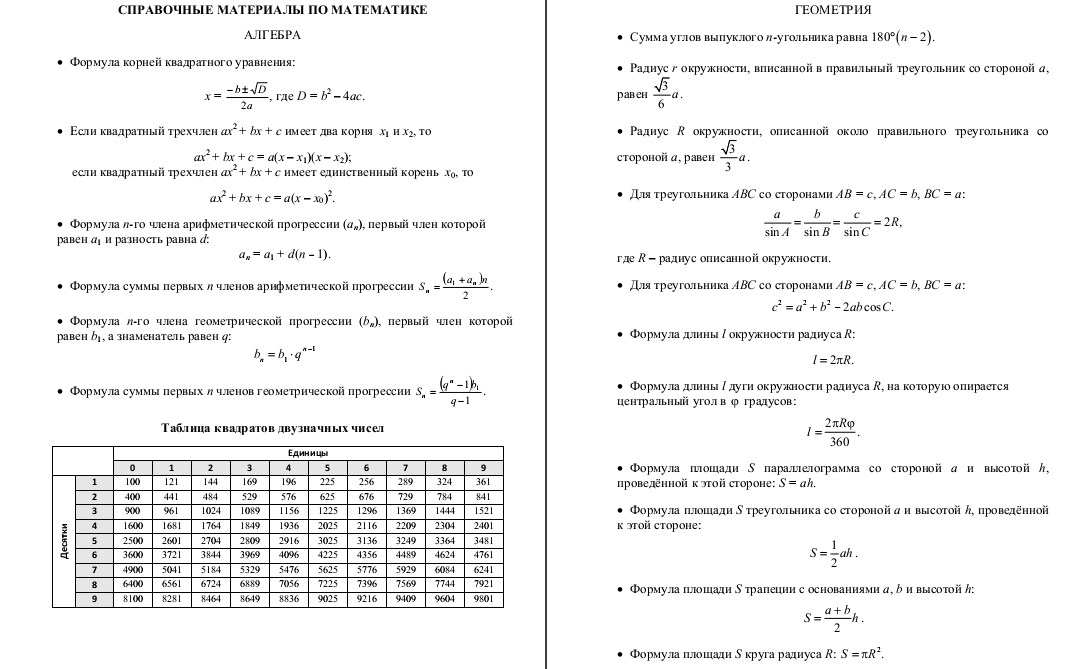 в 2022 году
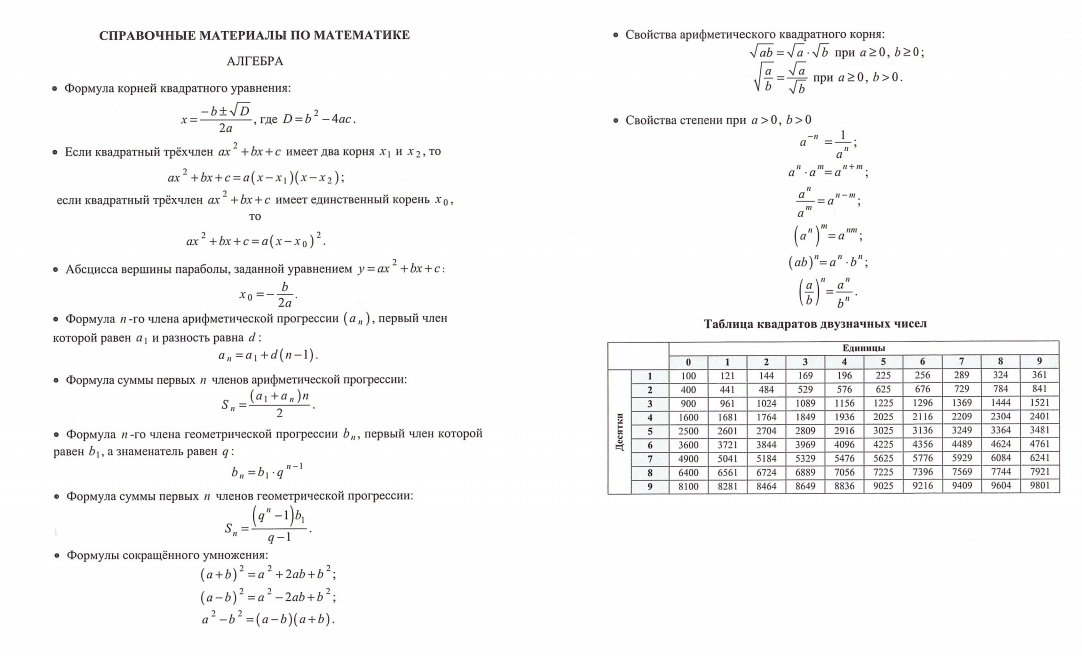 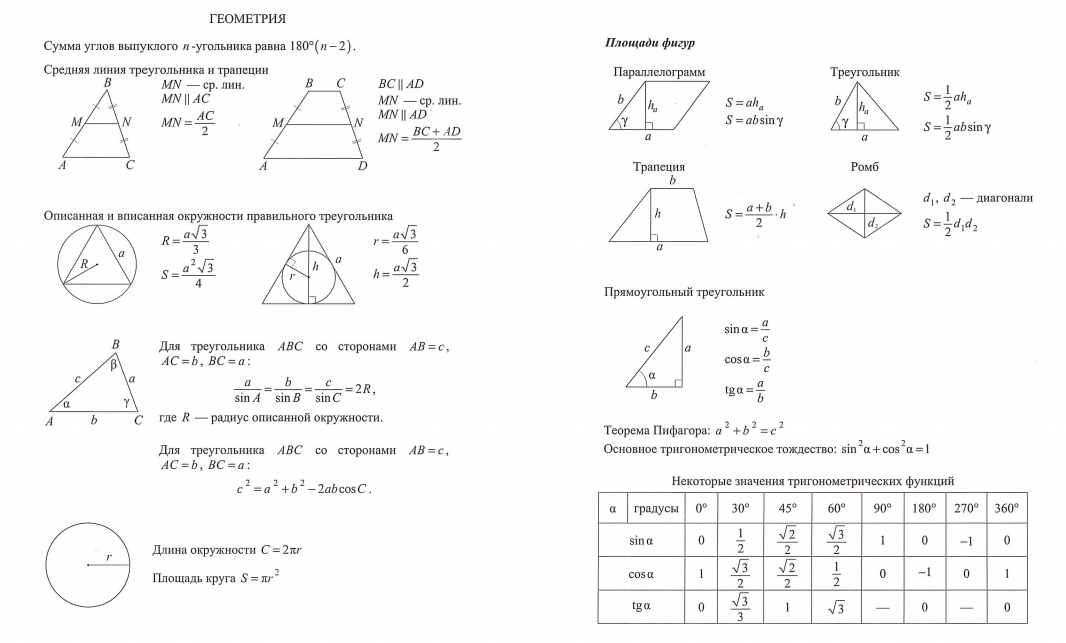 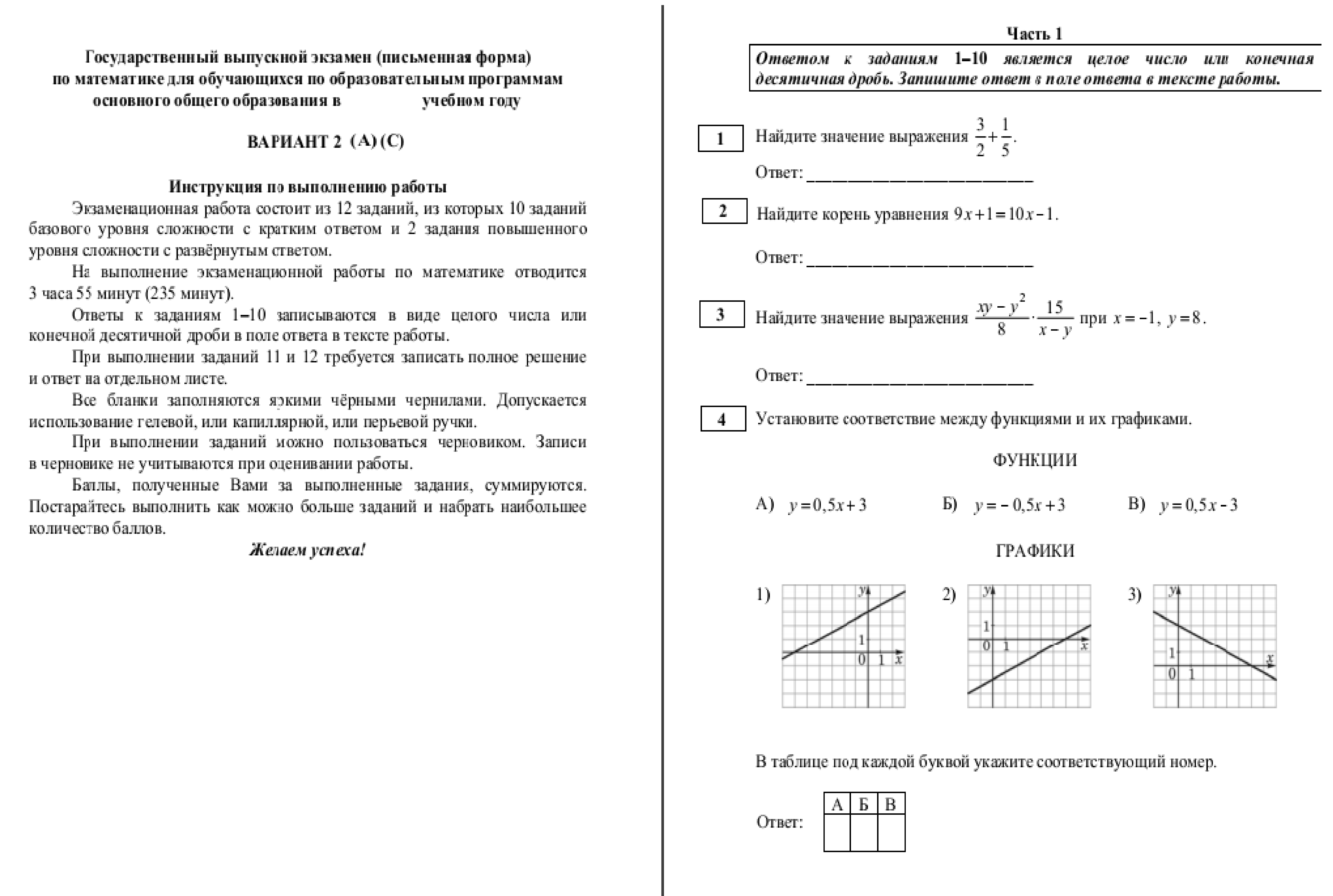 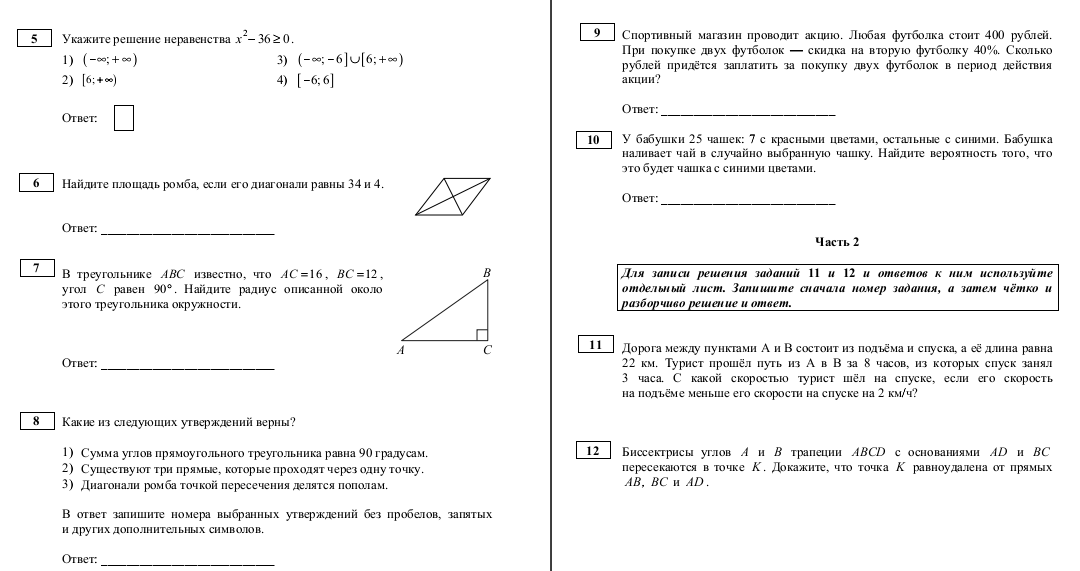 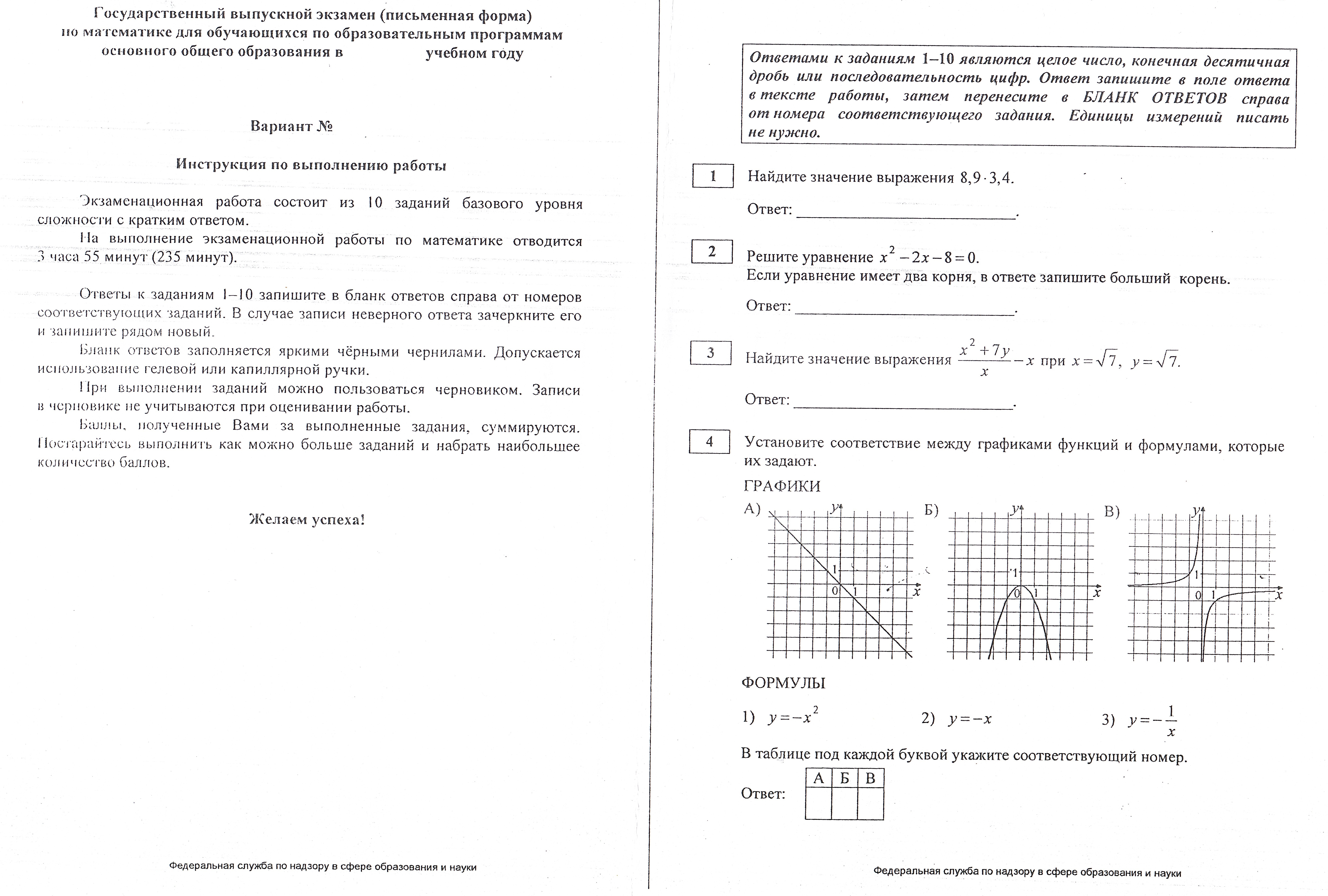 (К)
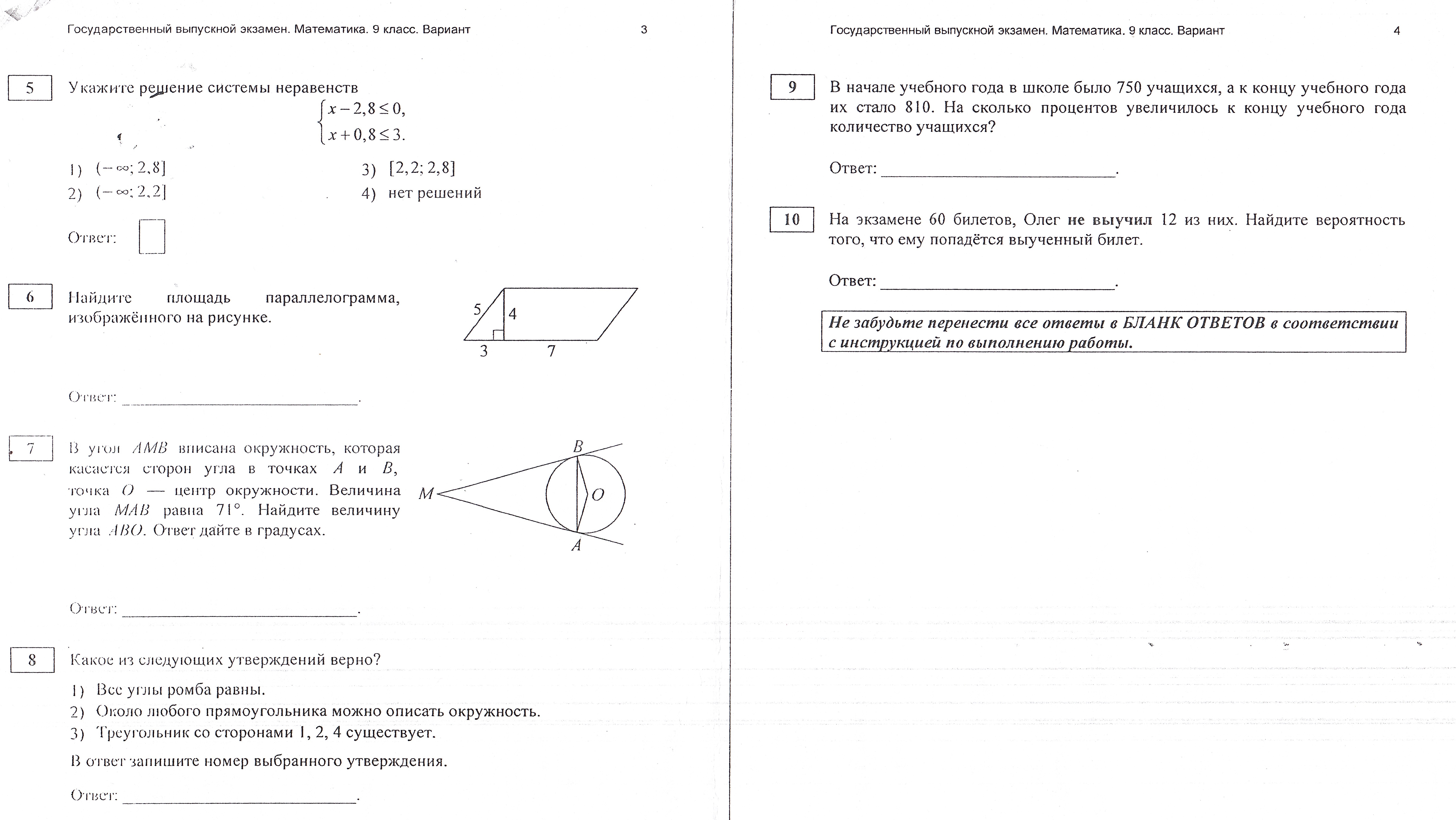 Разбор заданий ГВЭ  по математике 
в 9 классе
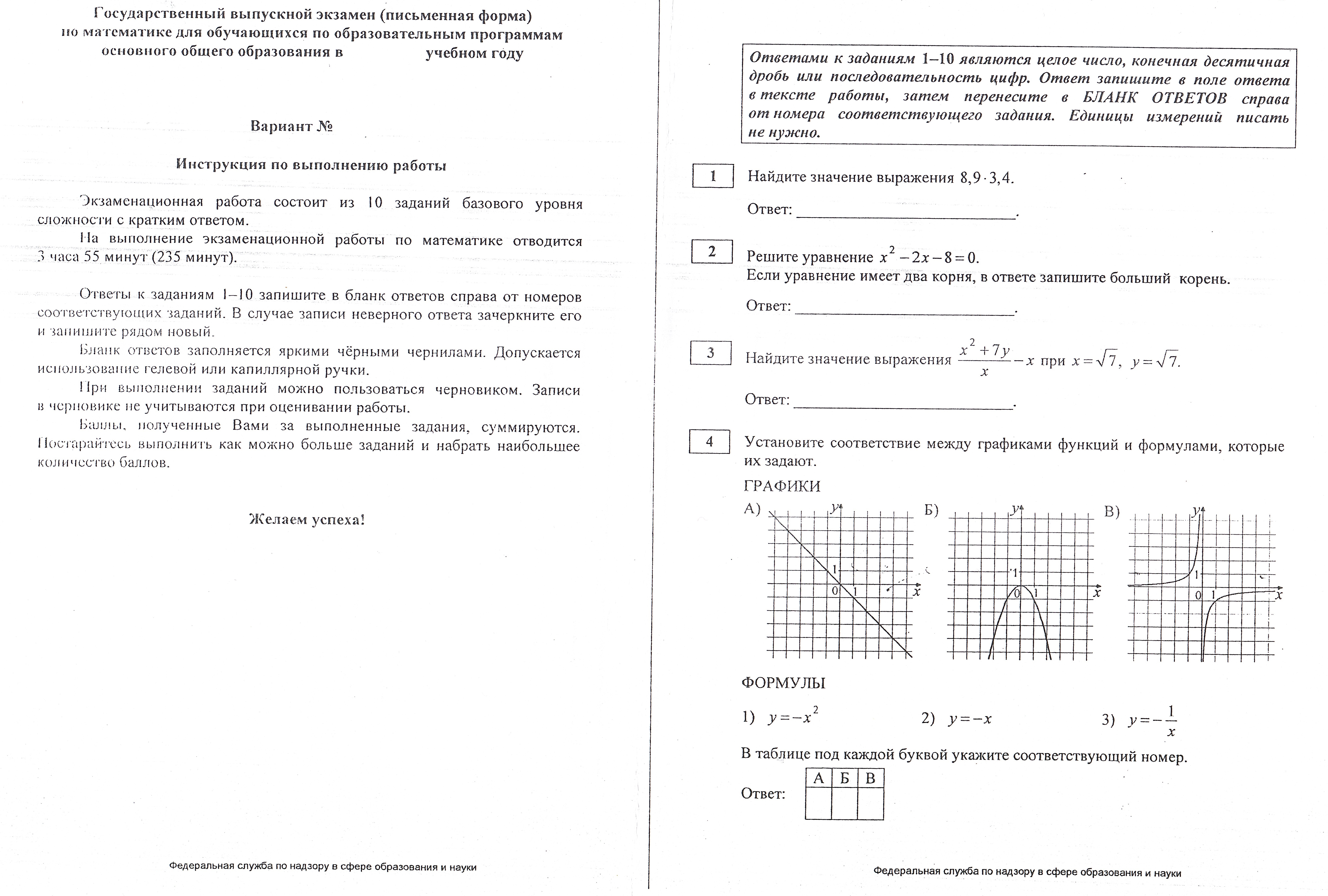 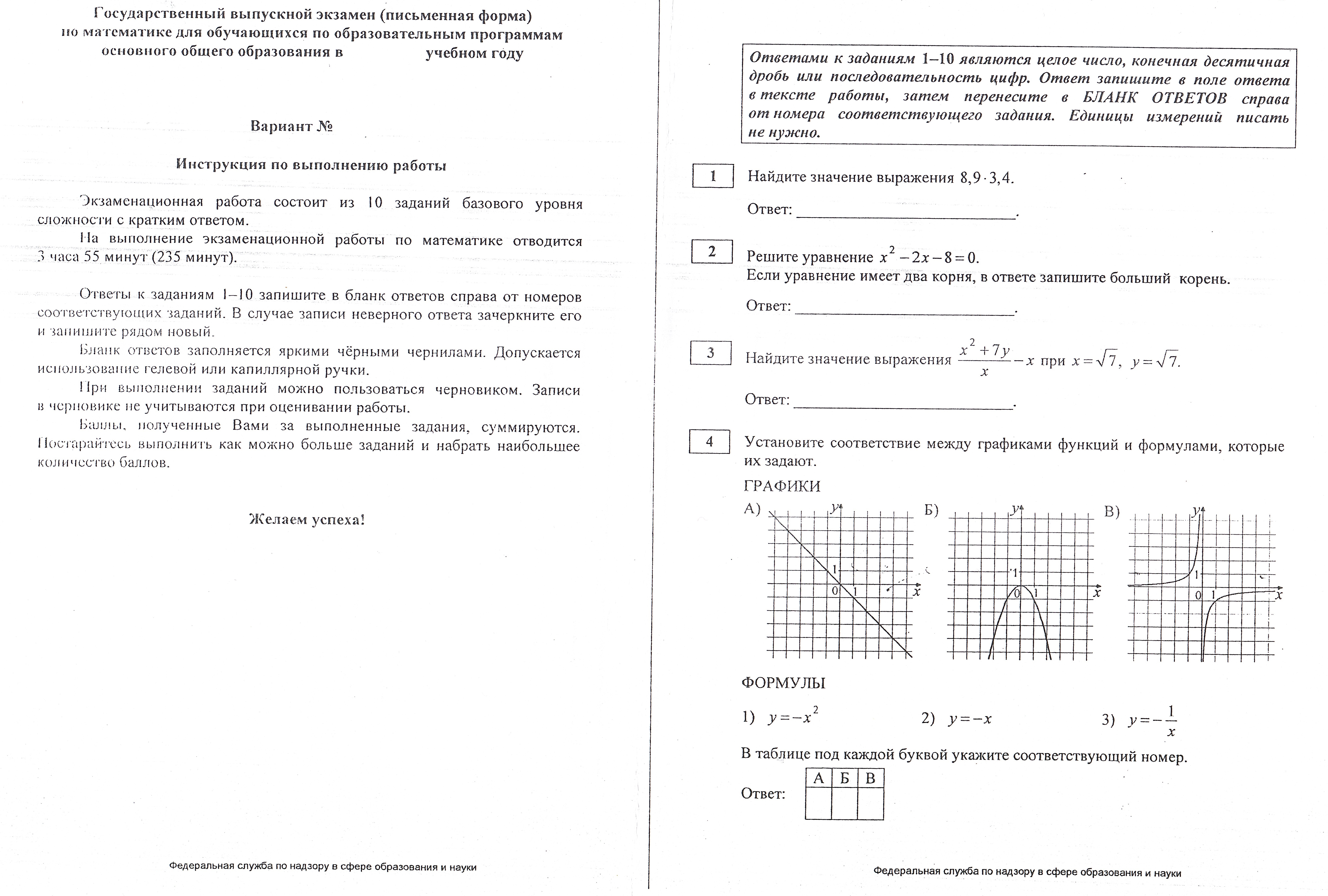 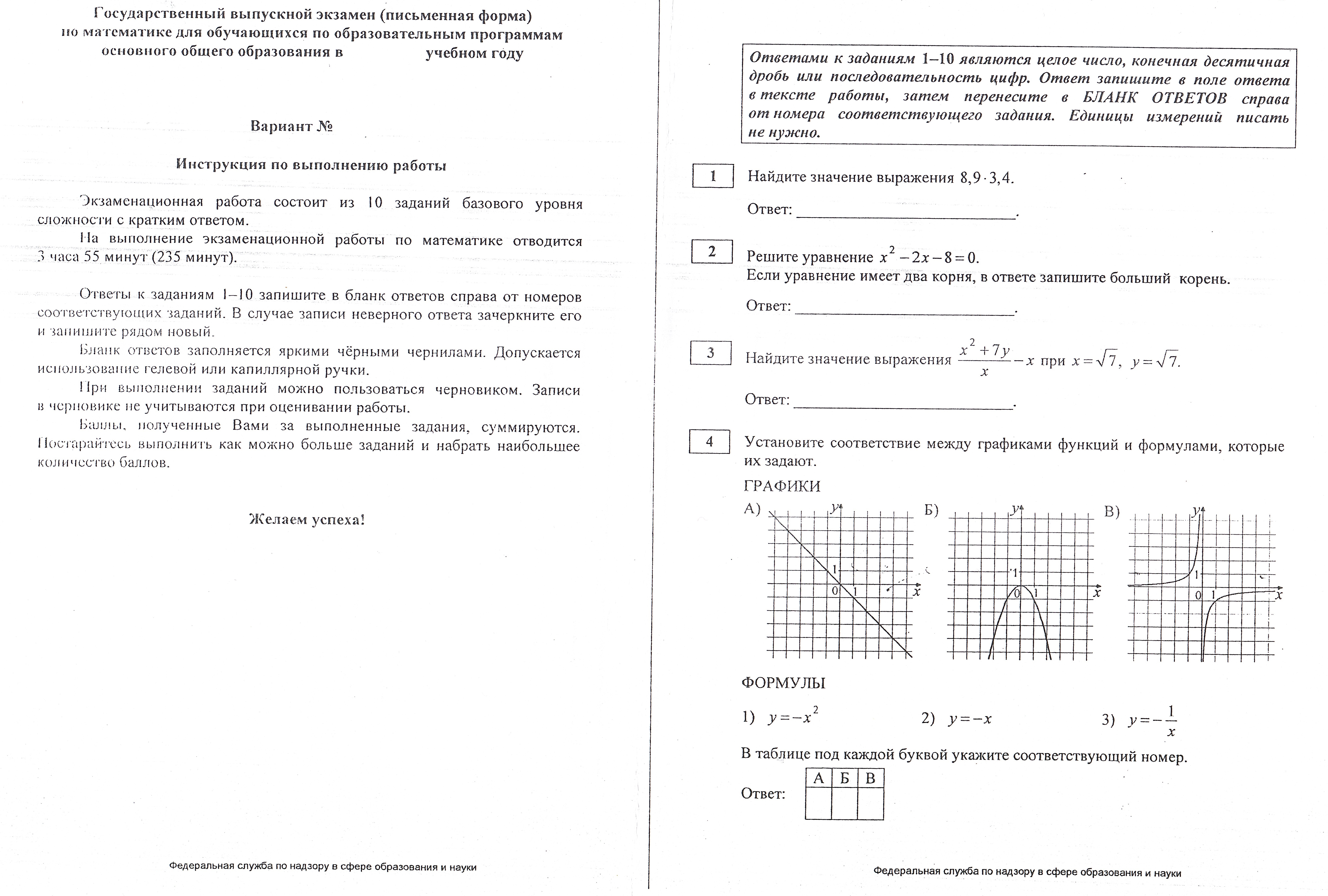 в 2022 году
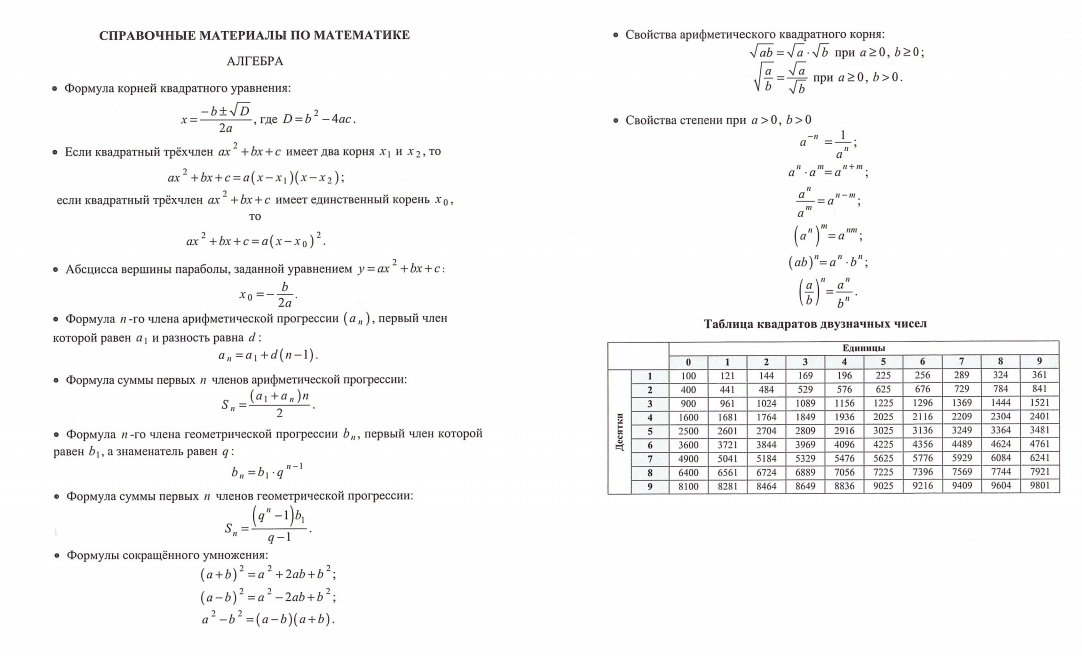 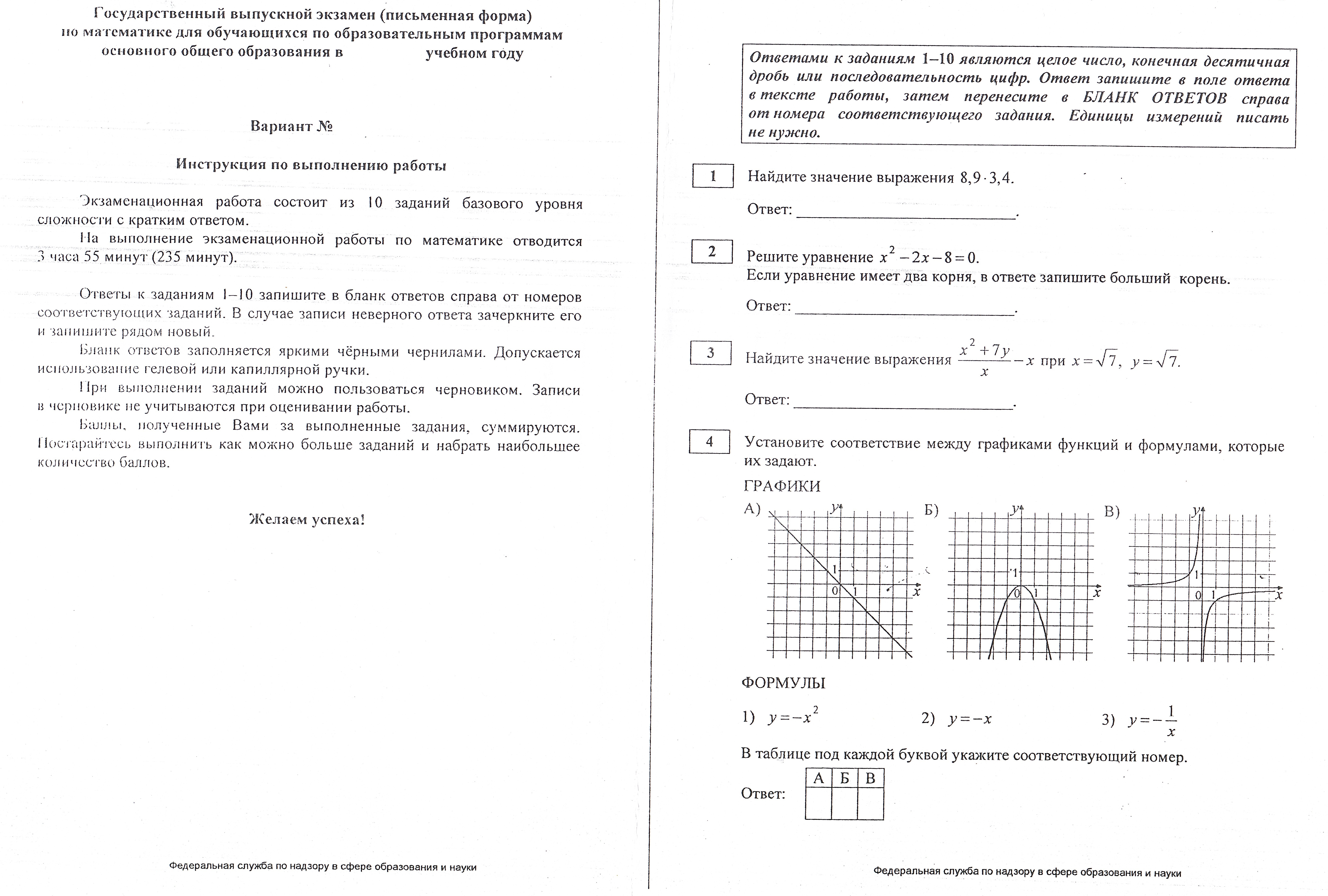 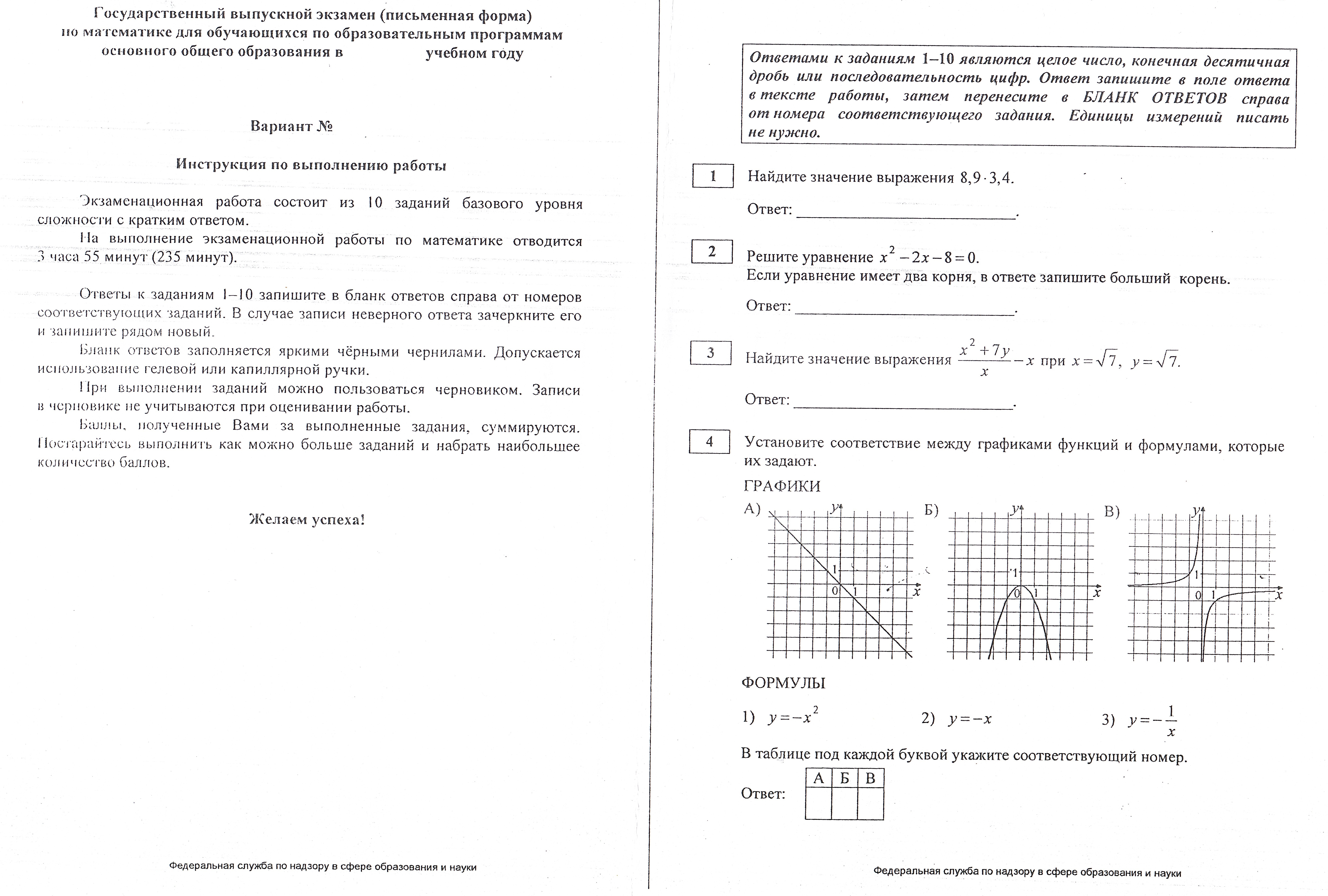 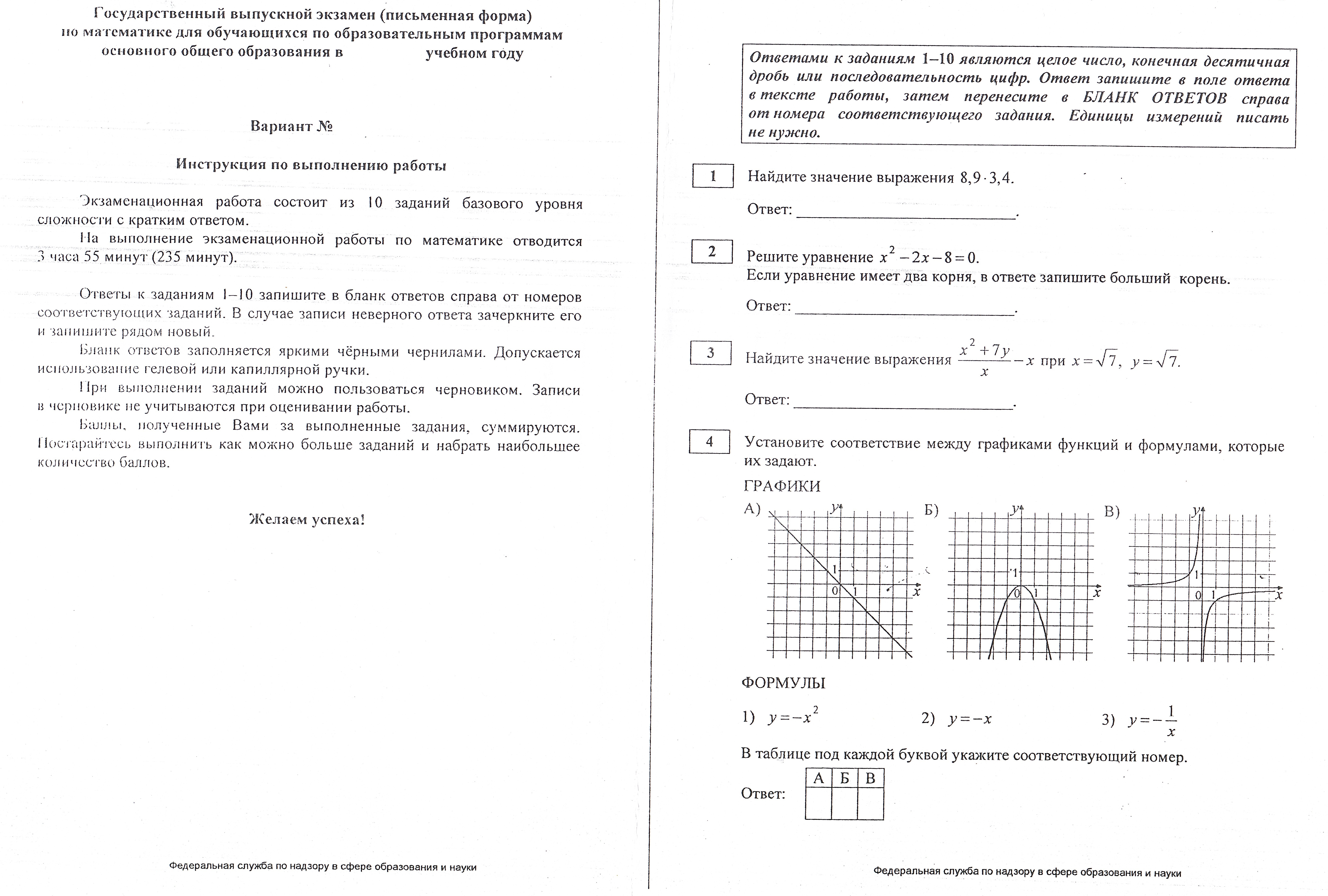 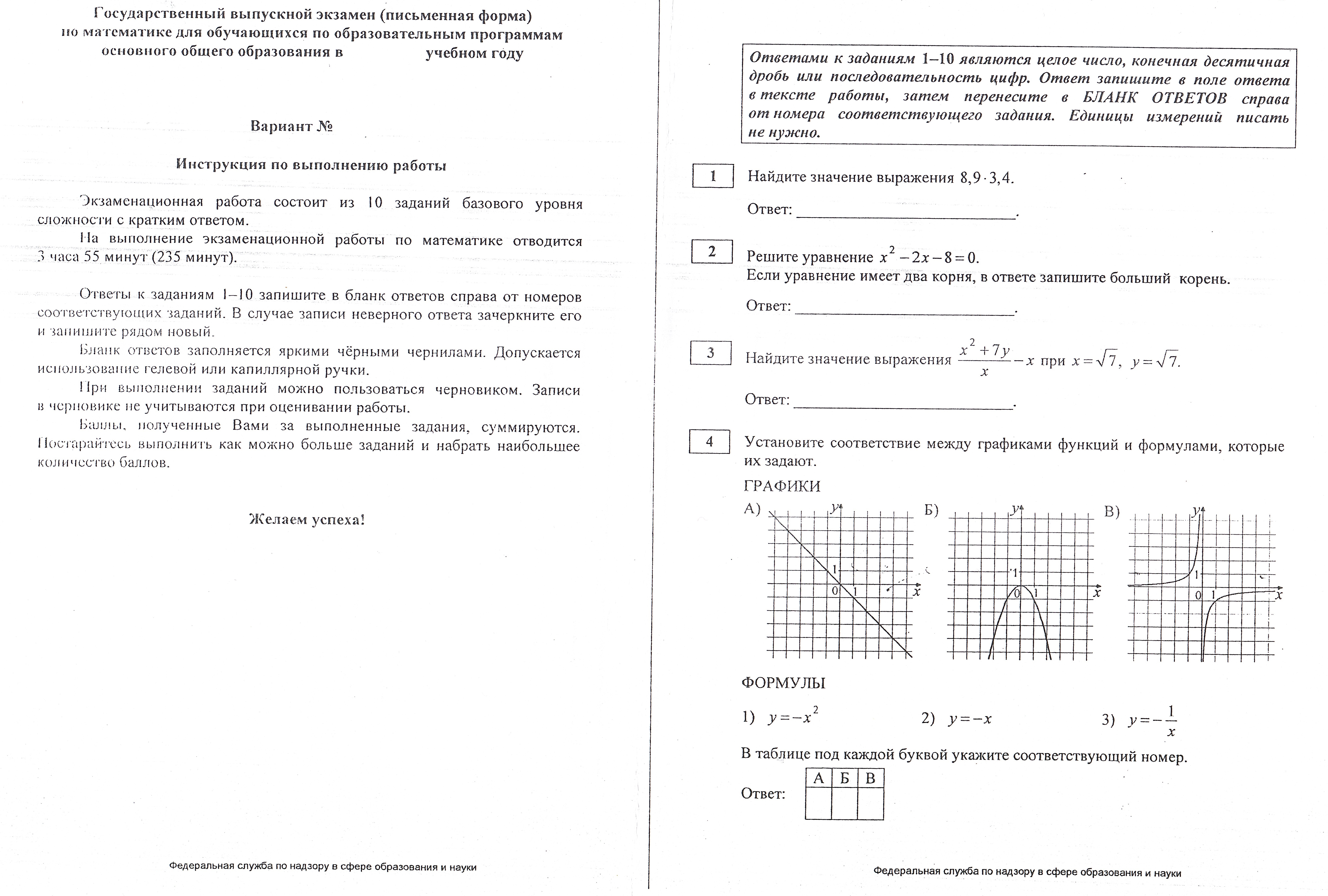 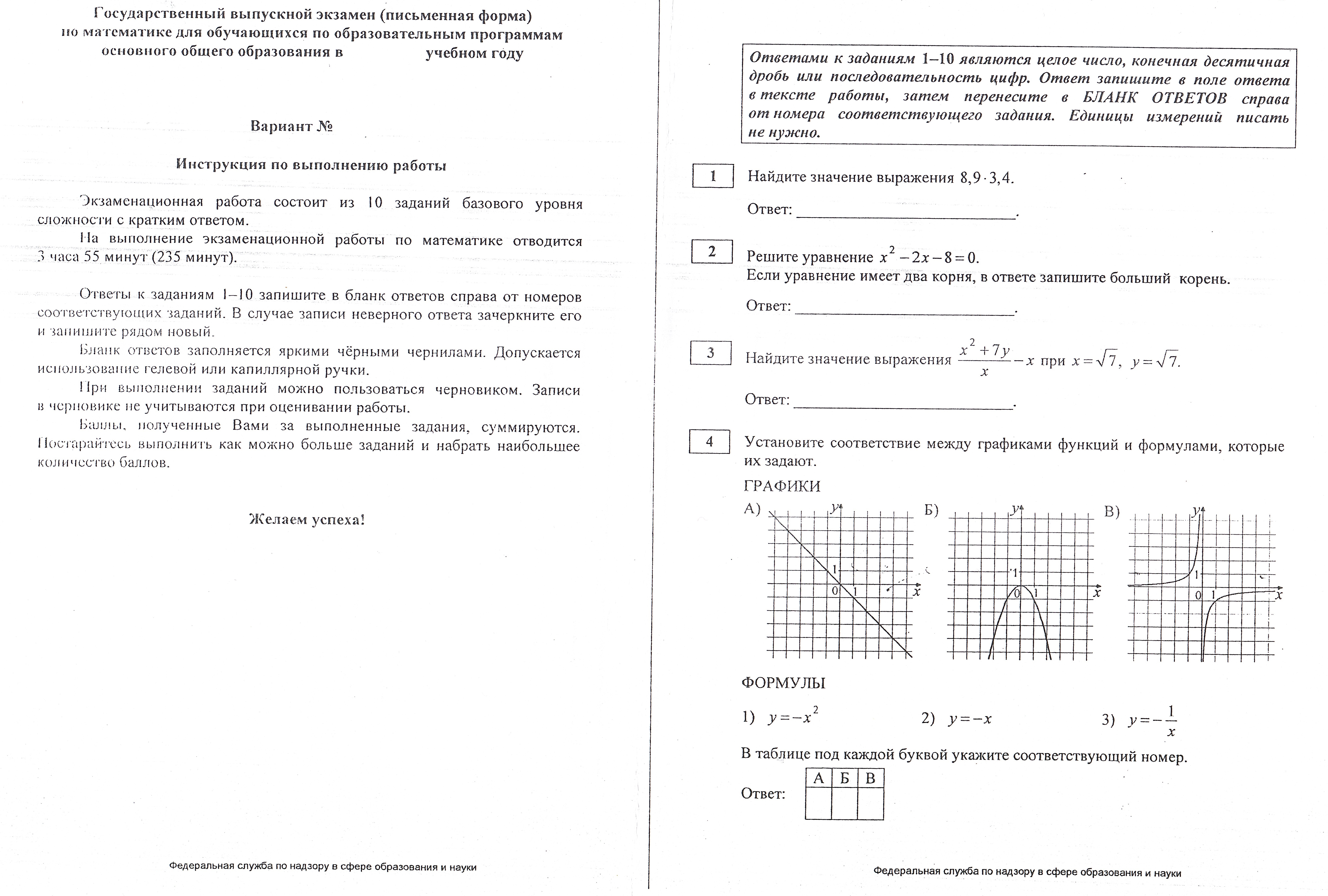 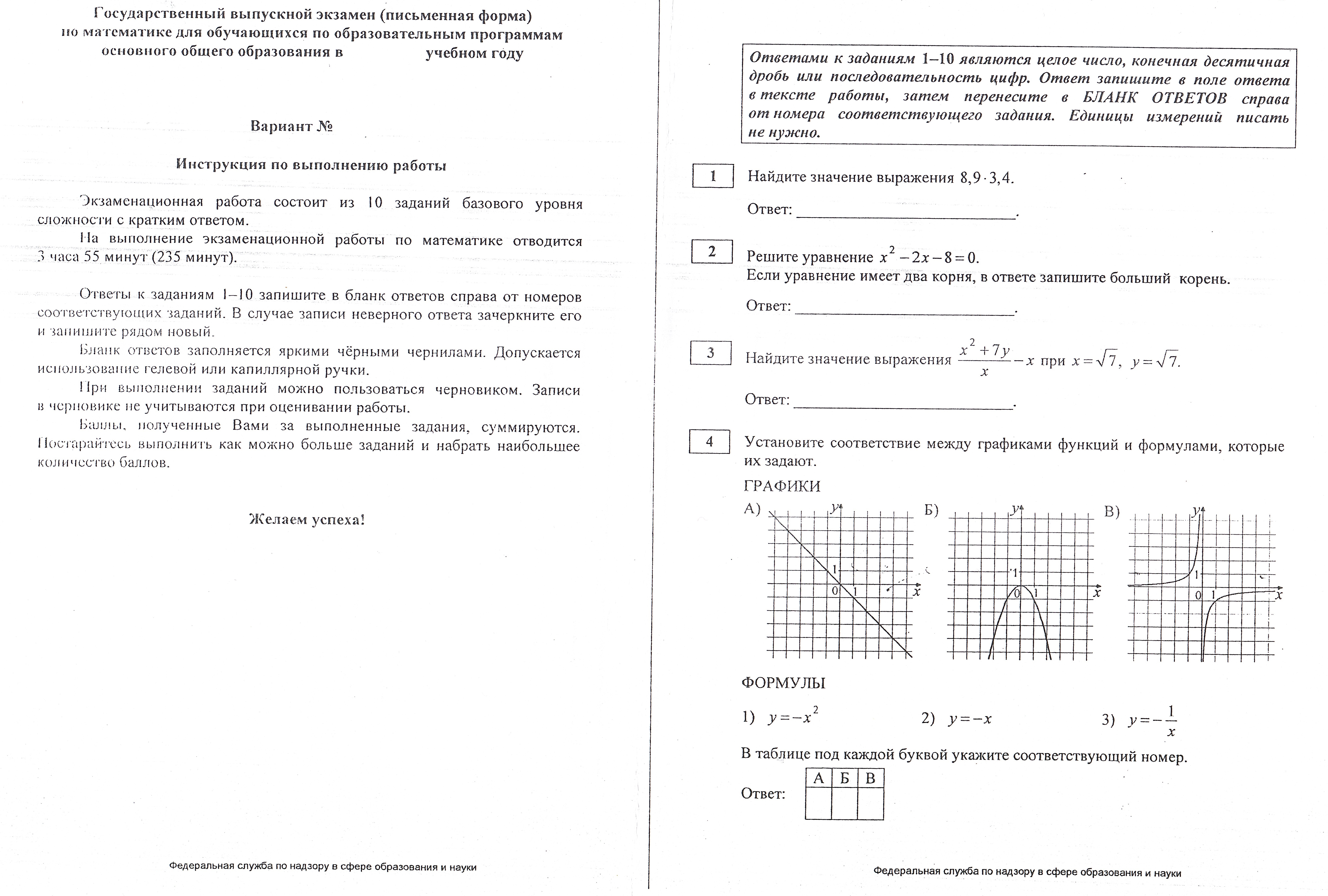 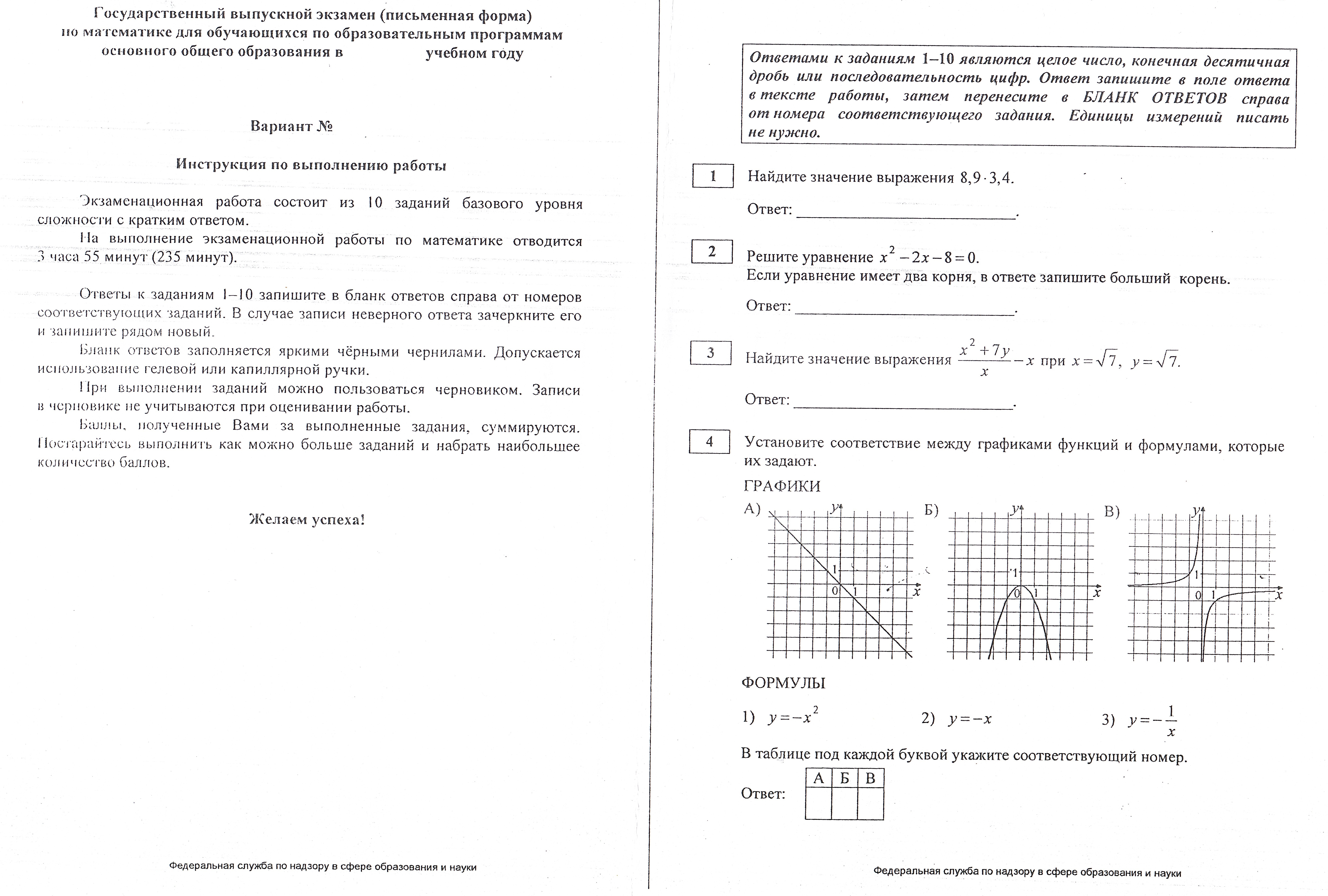 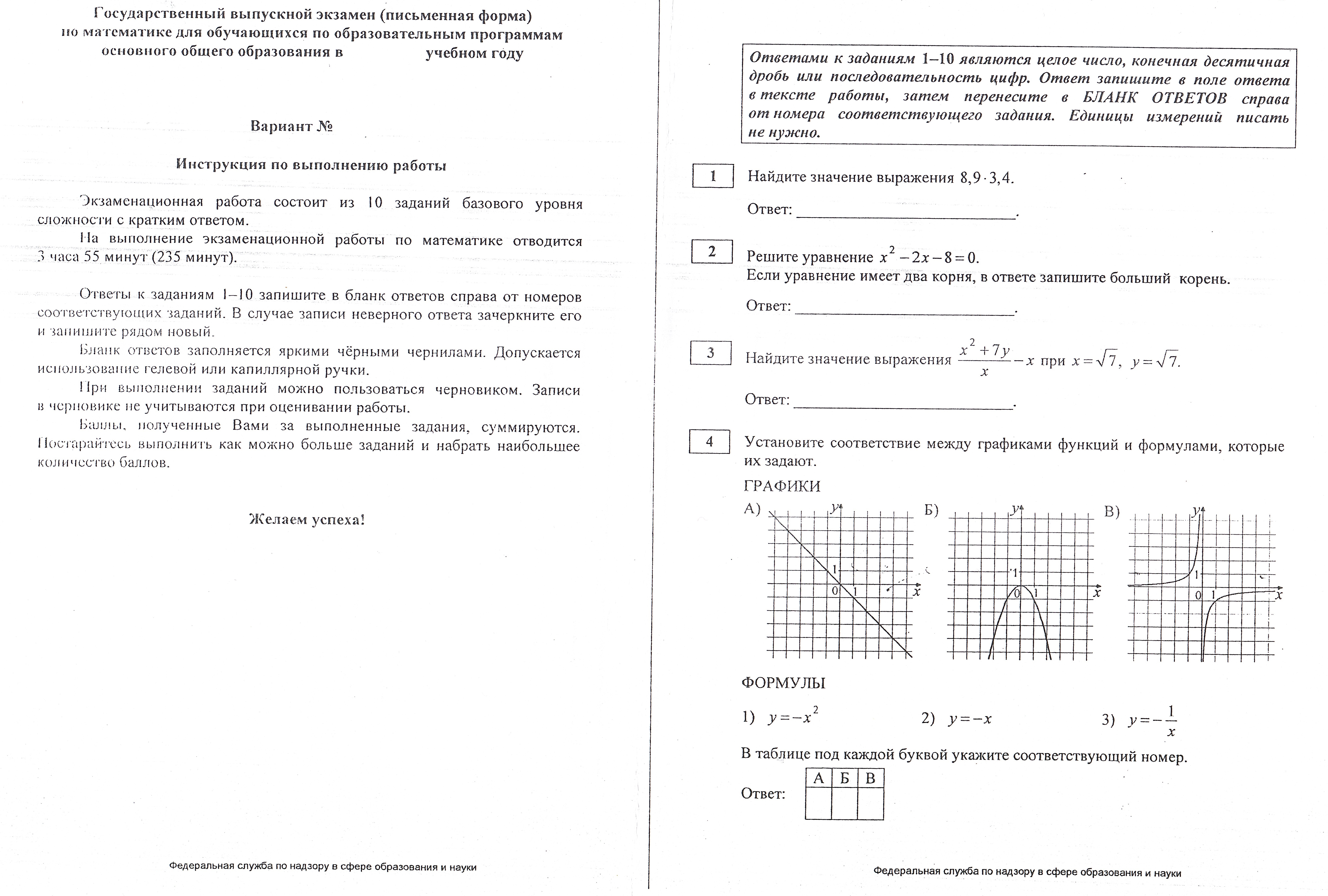 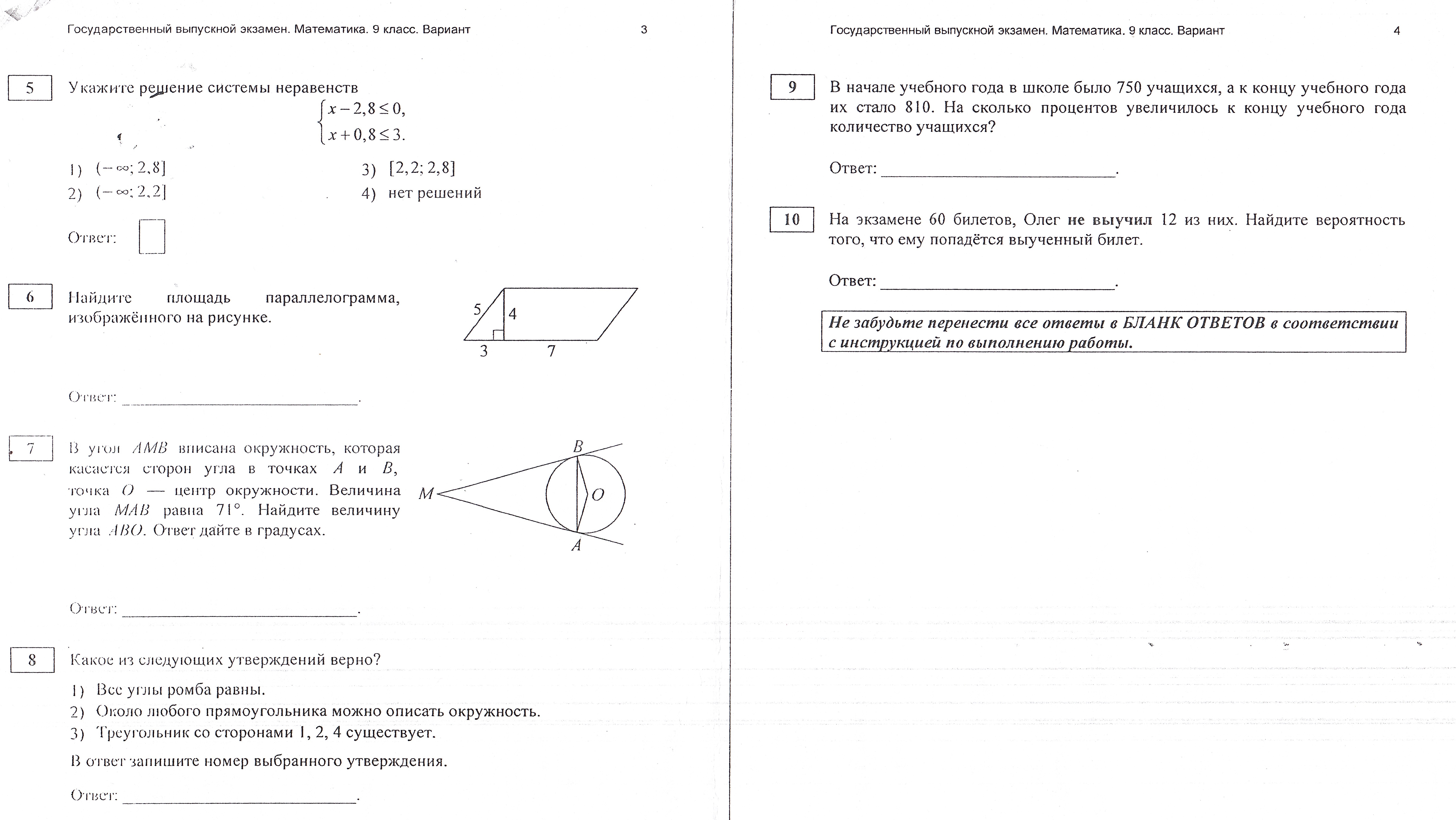 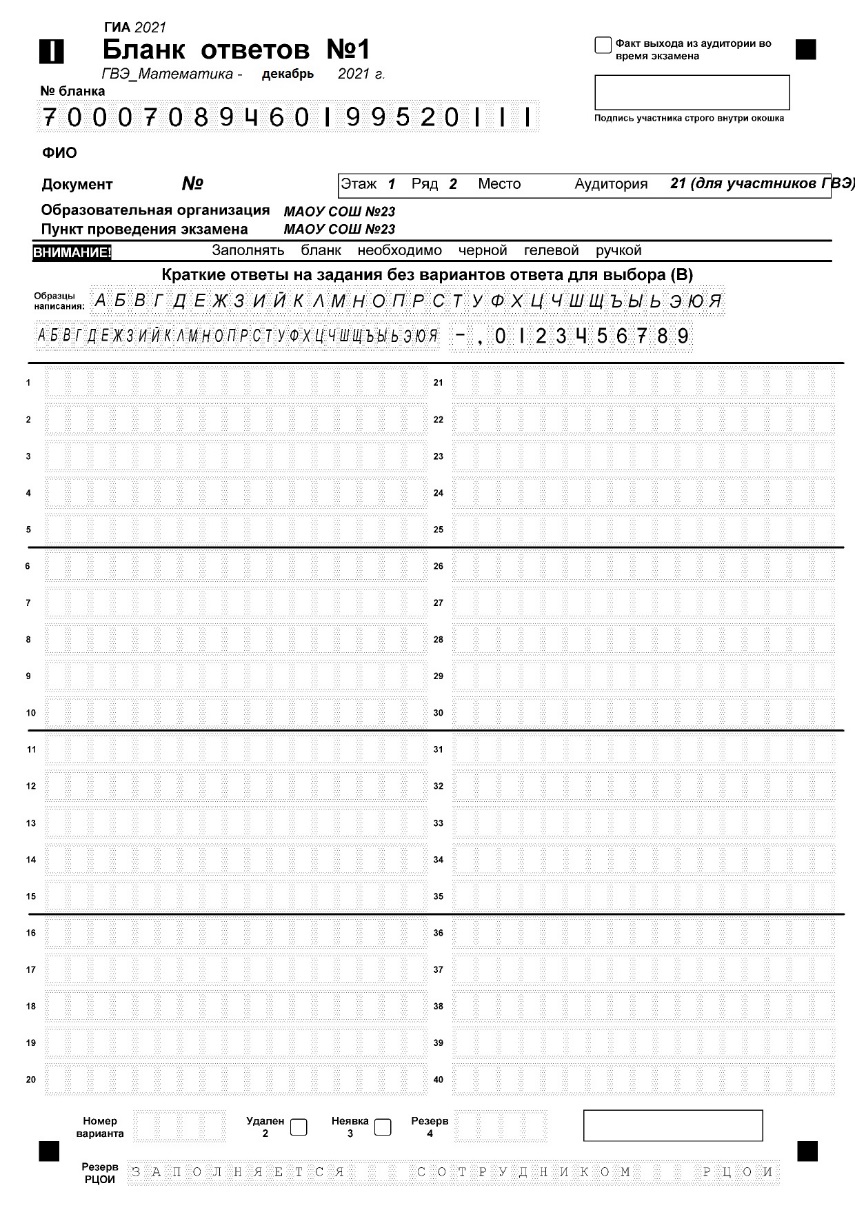 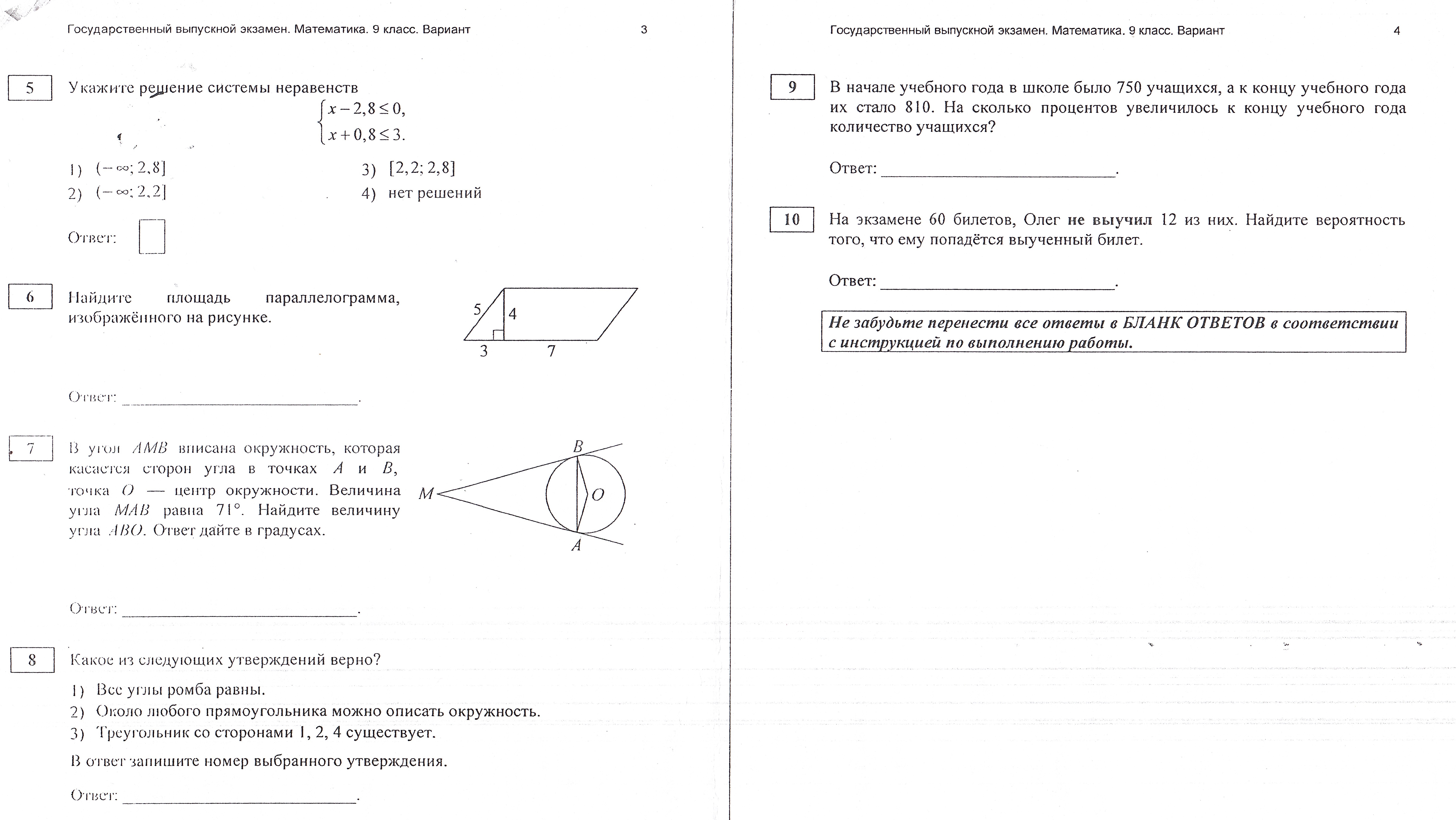 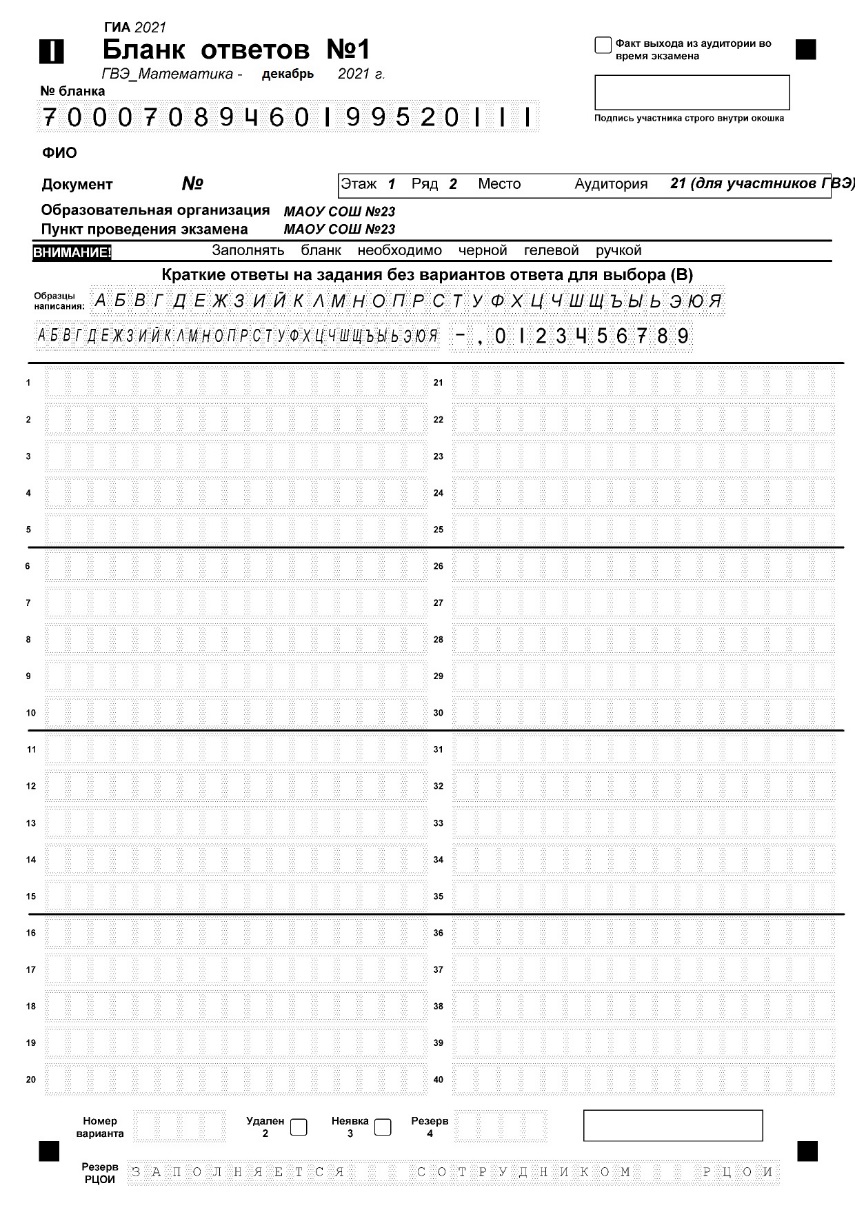 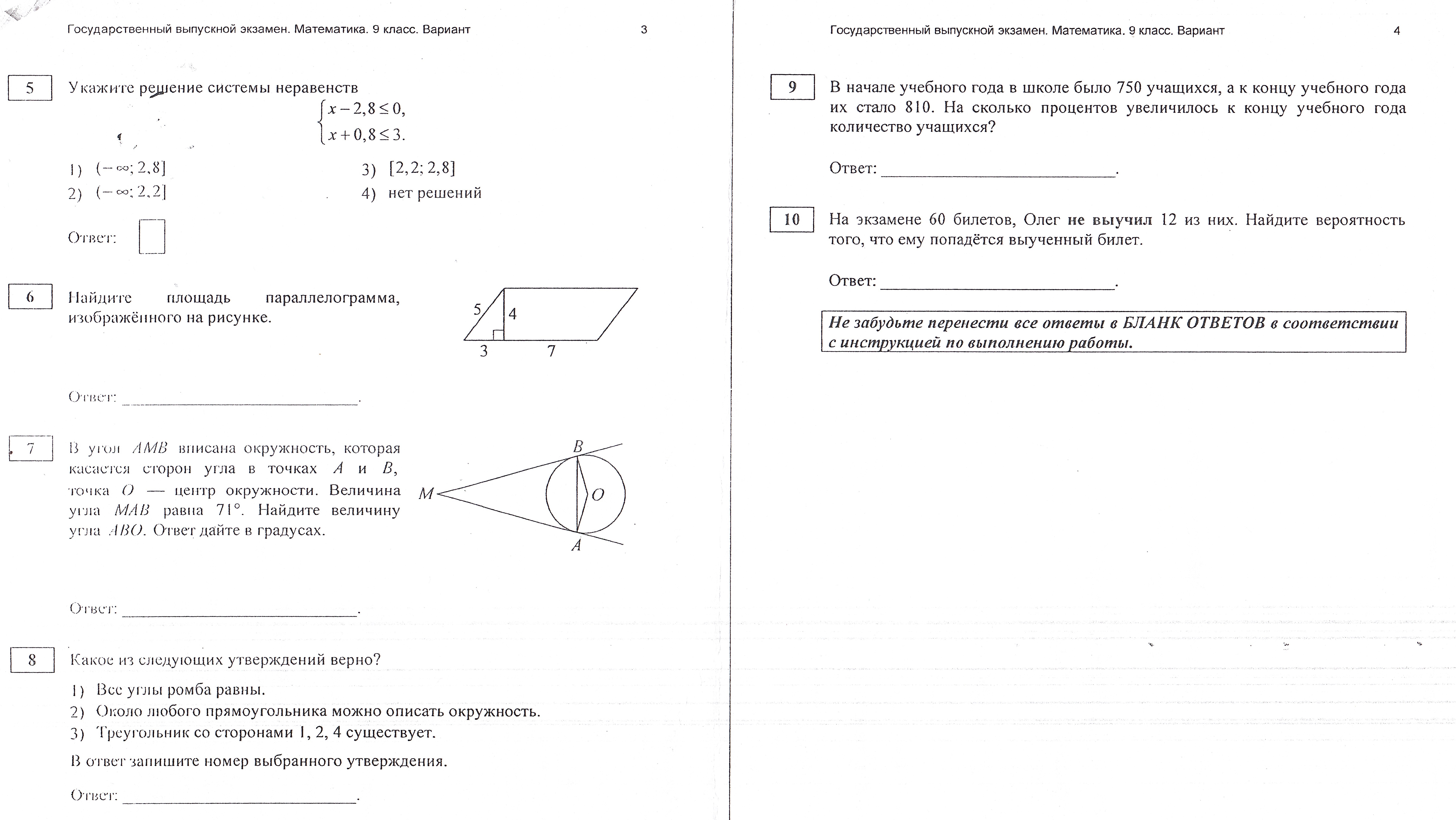 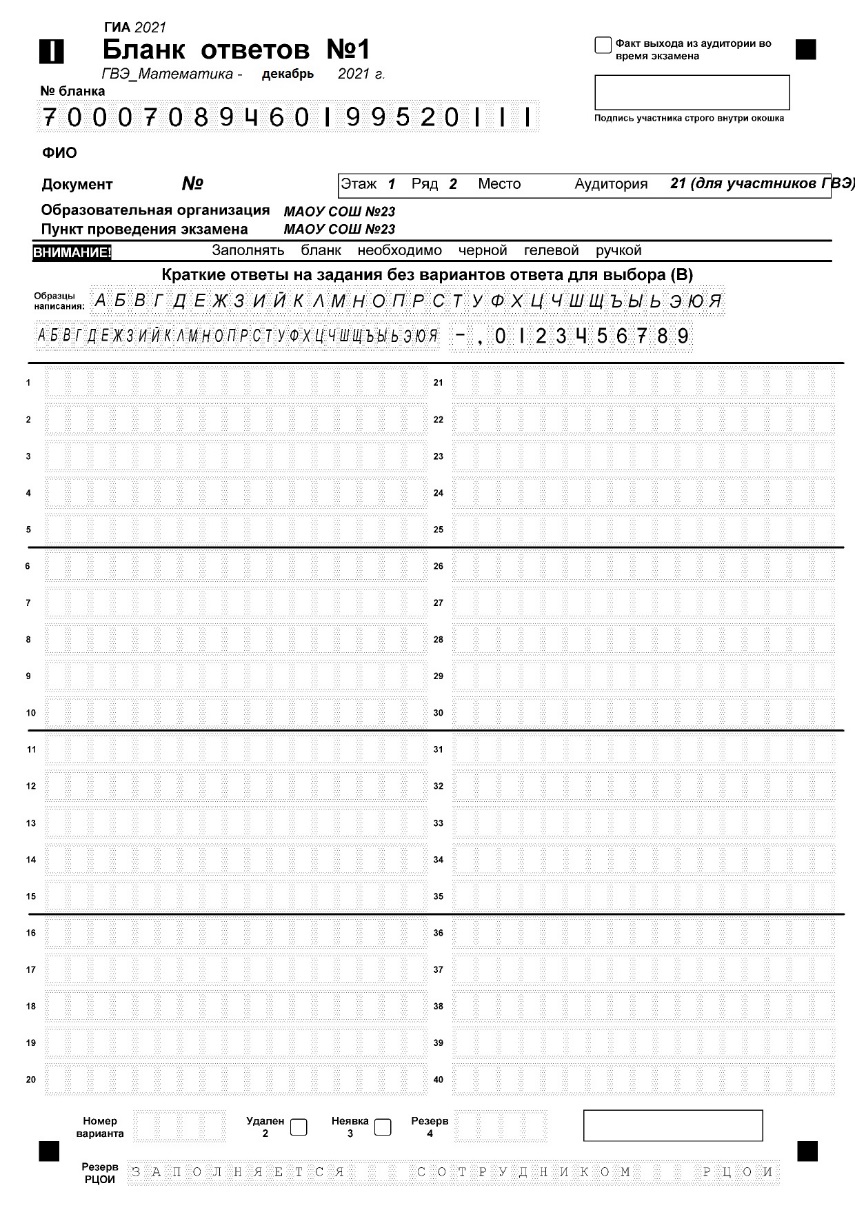 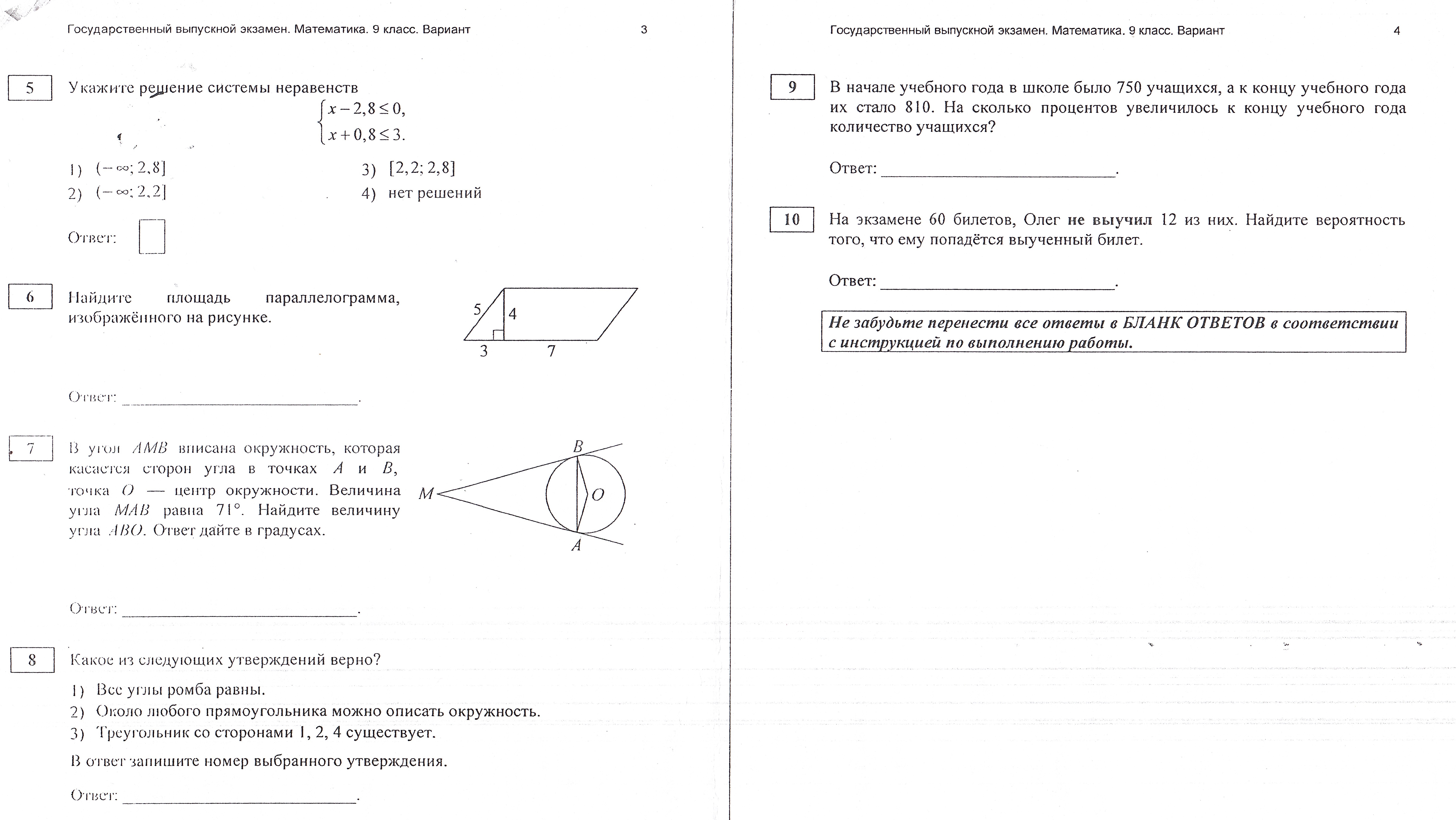 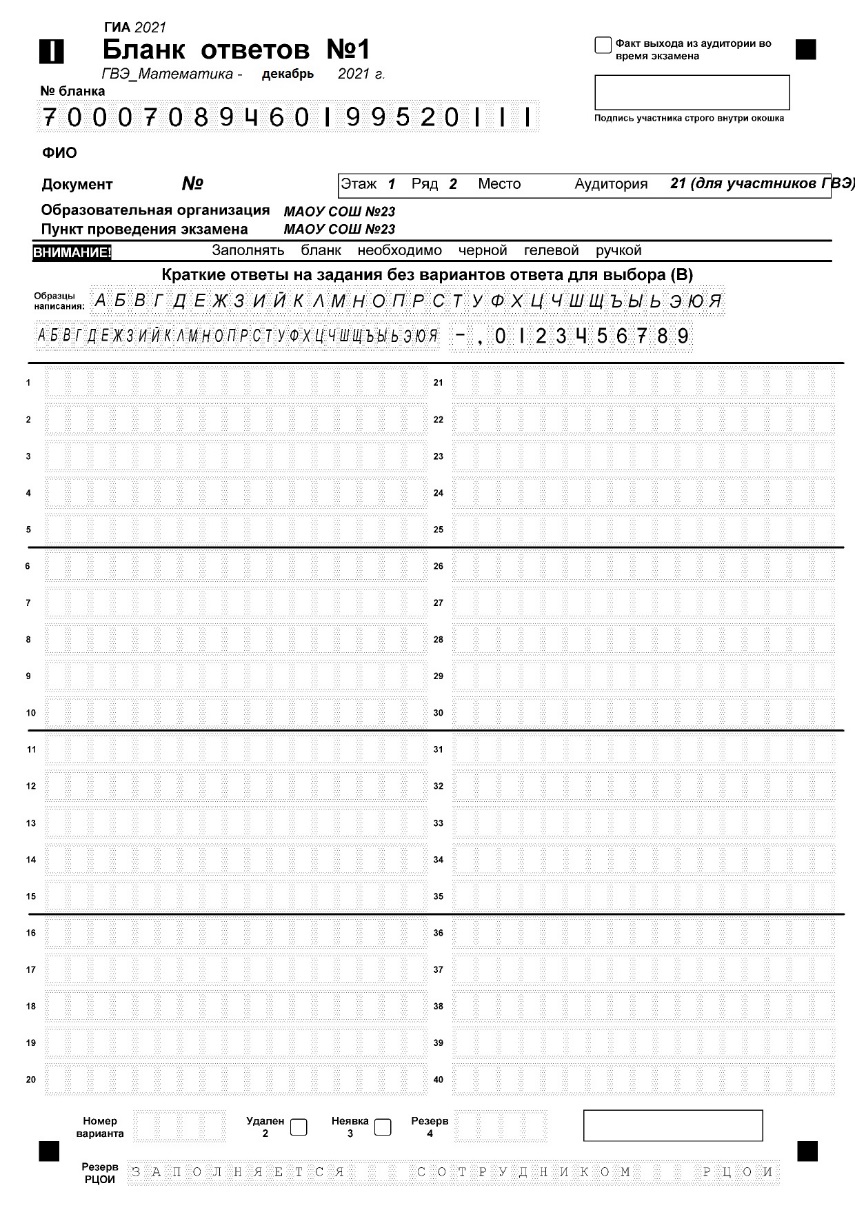 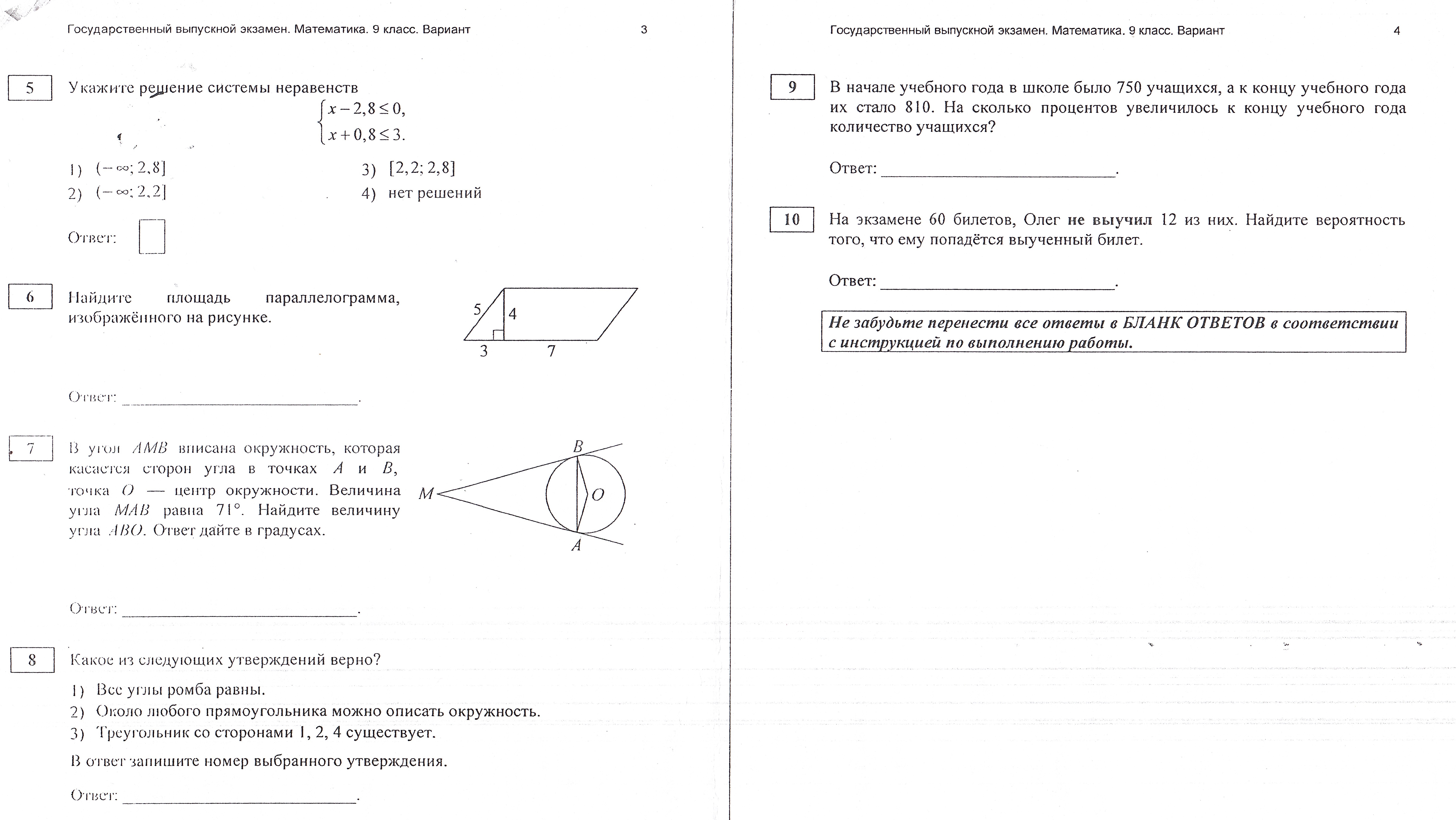 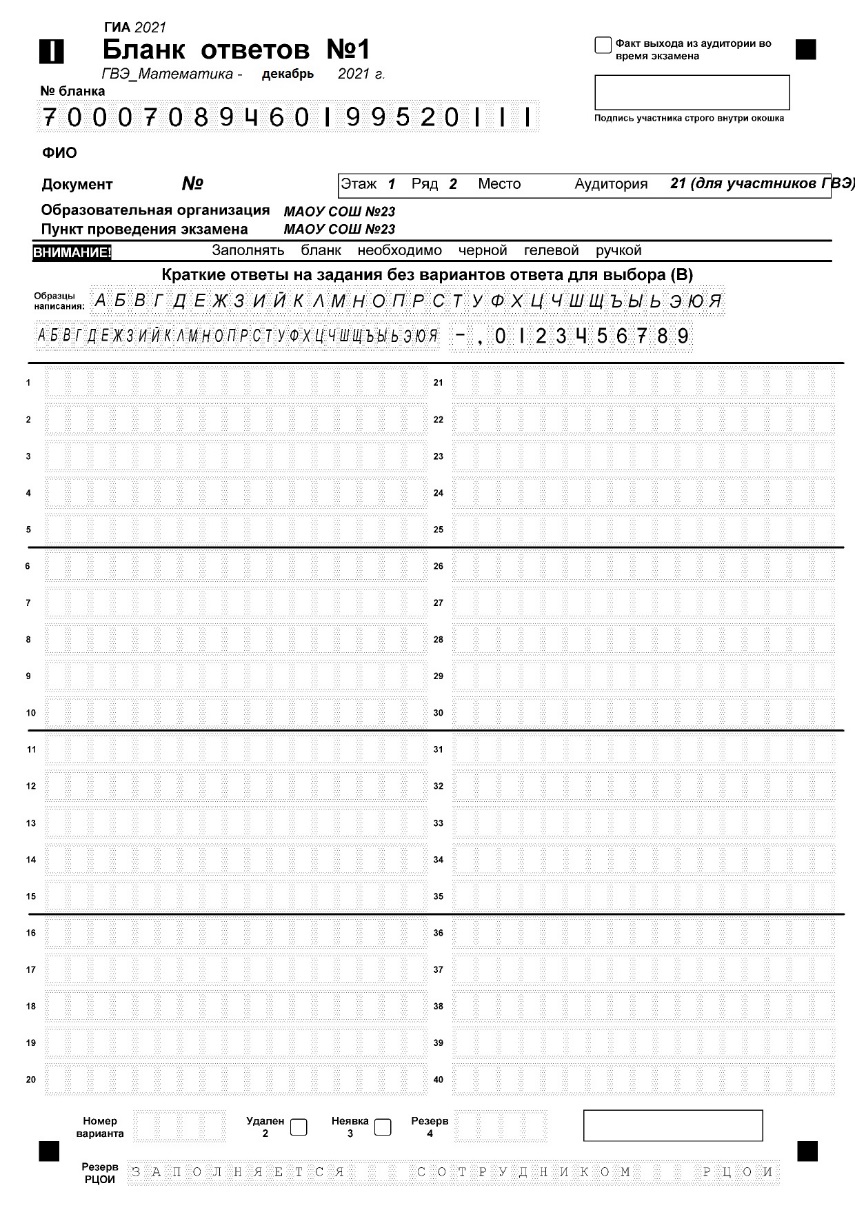 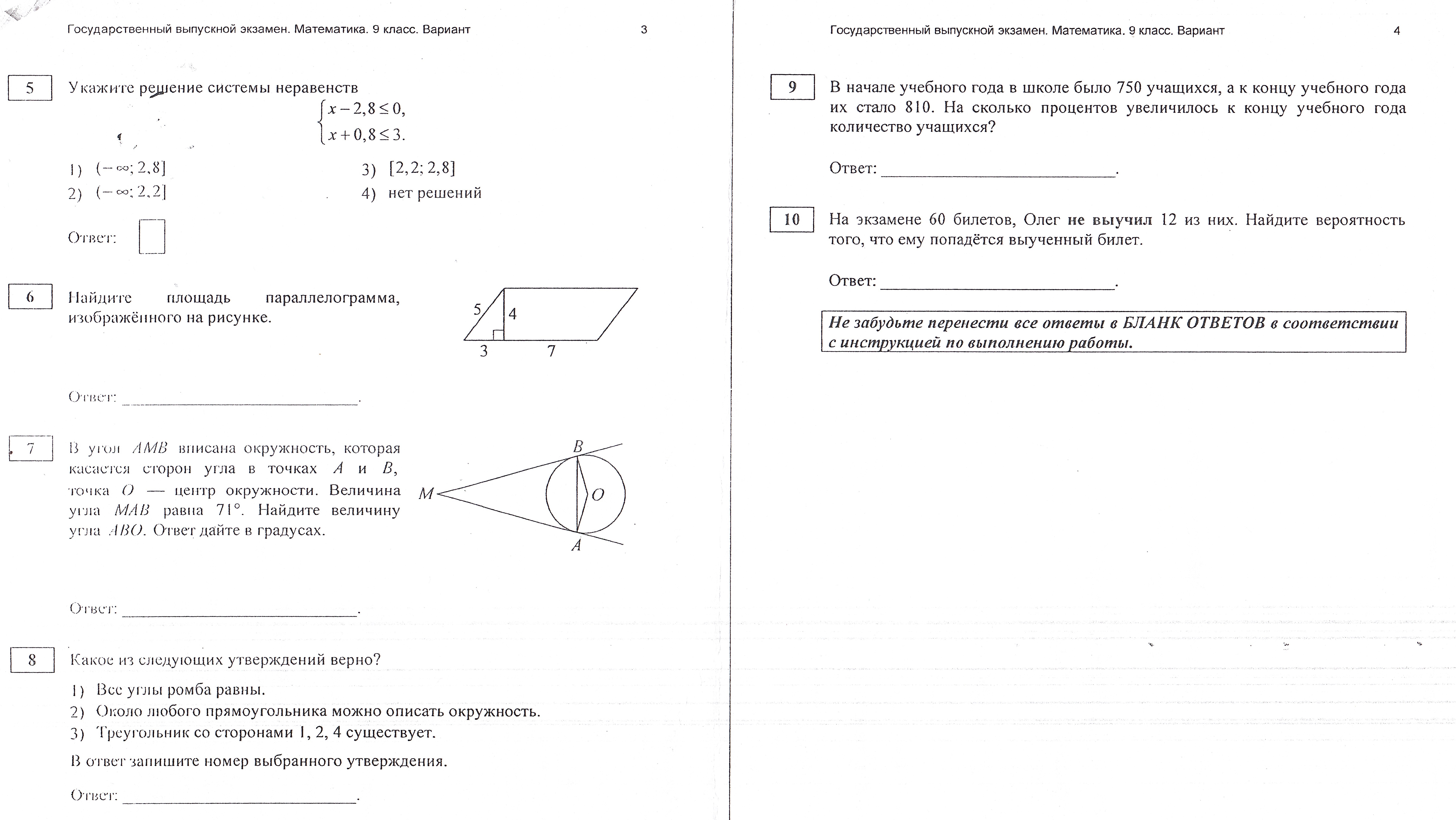 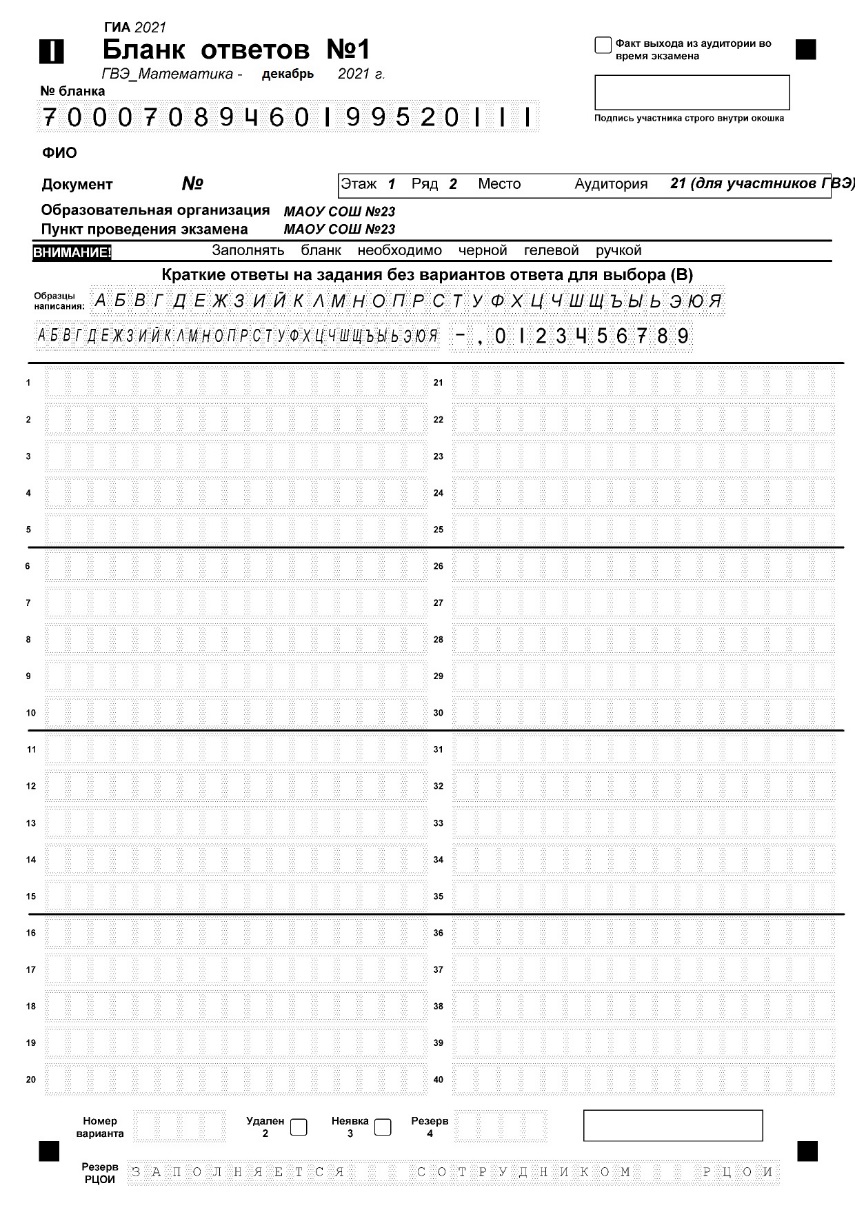 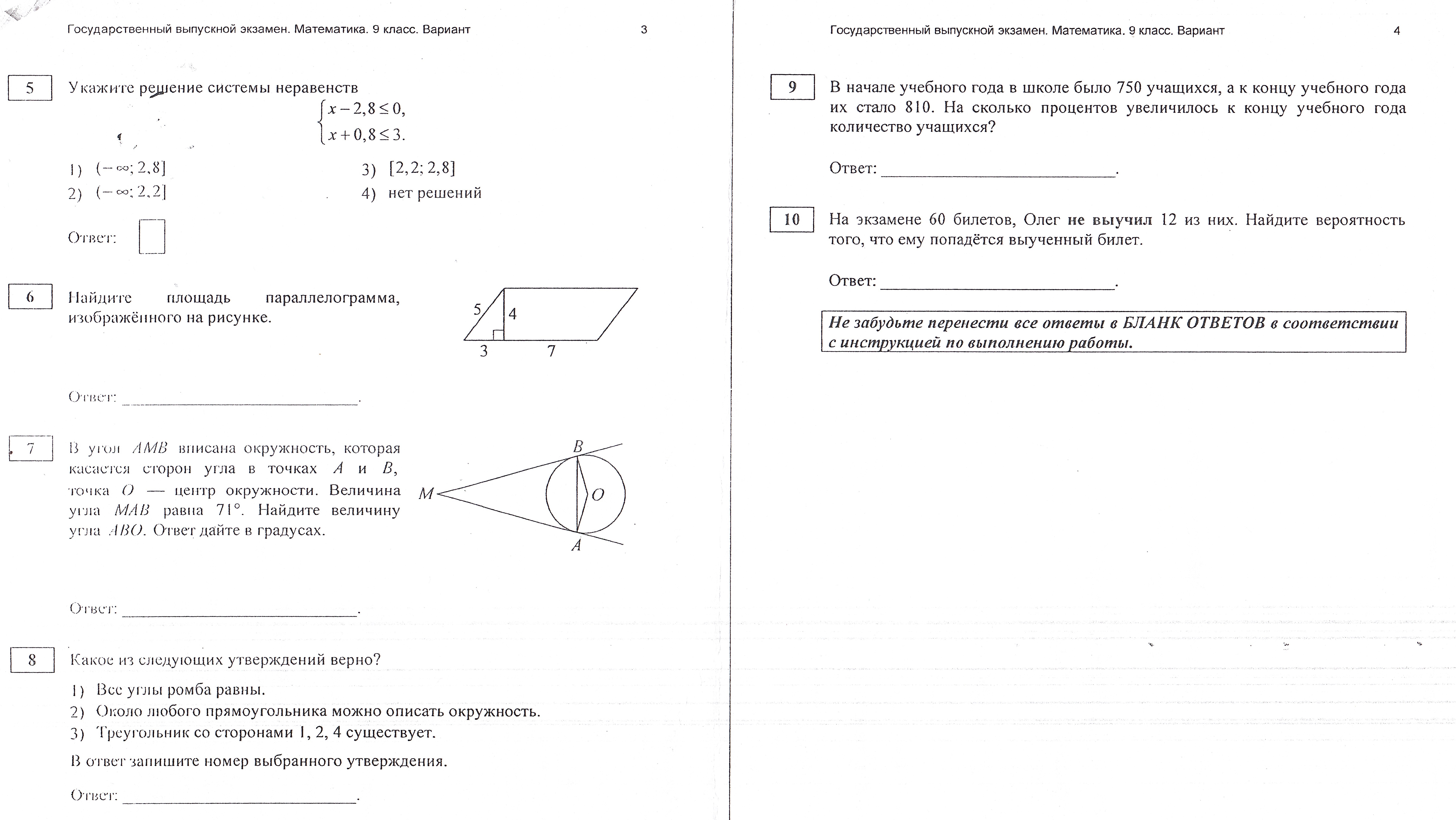 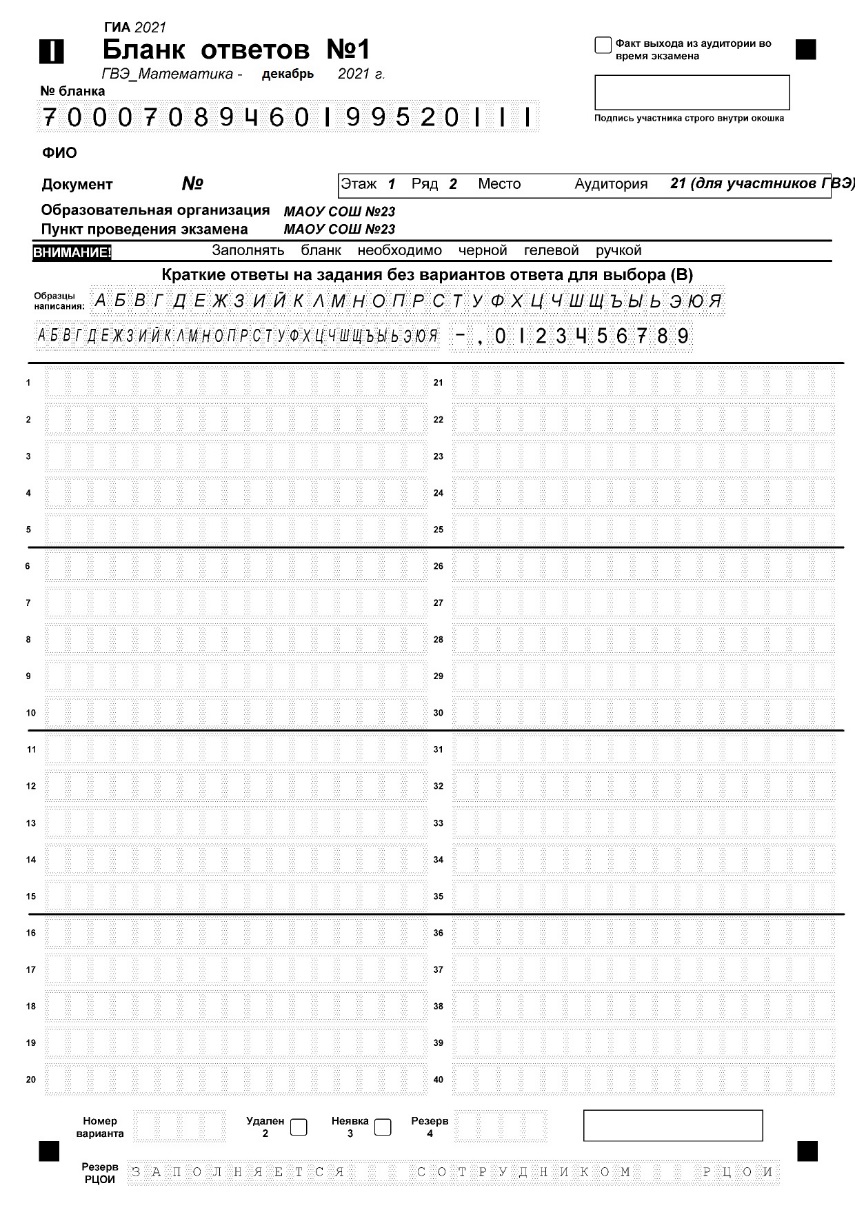 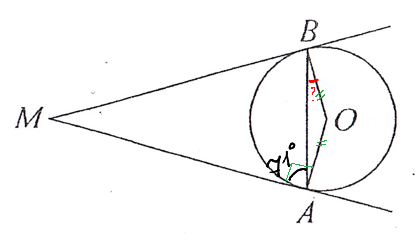 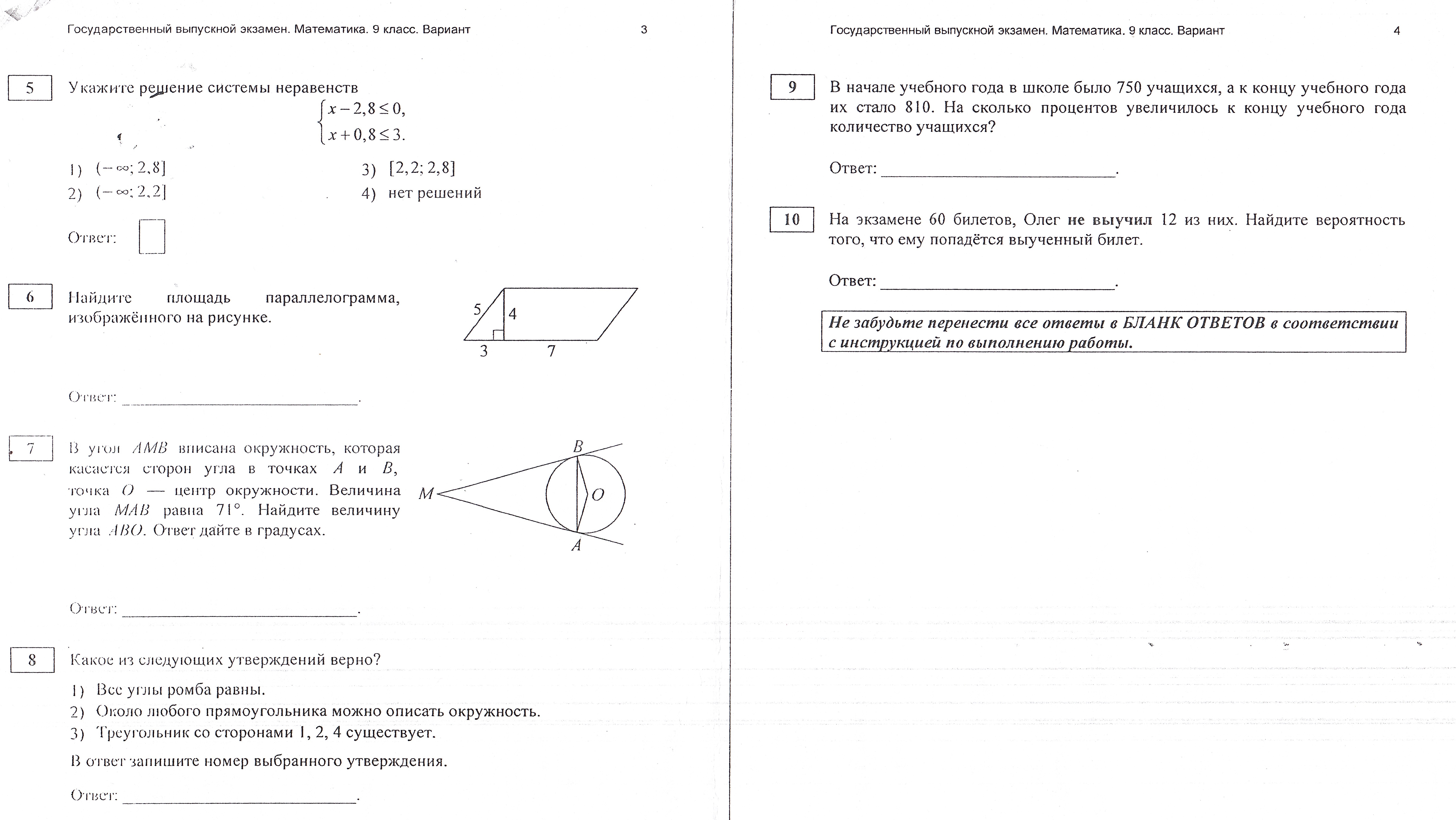 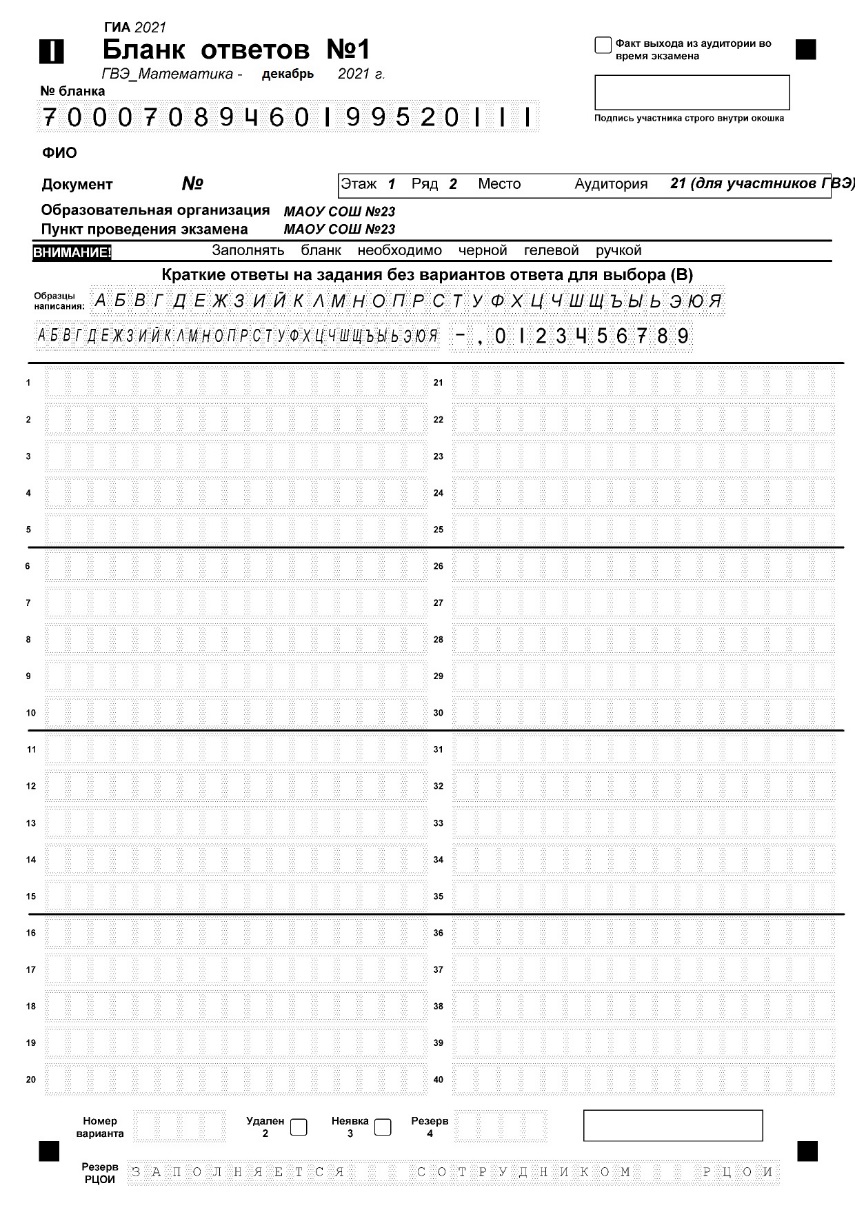 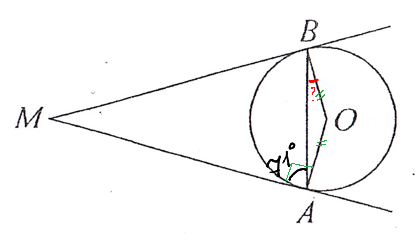 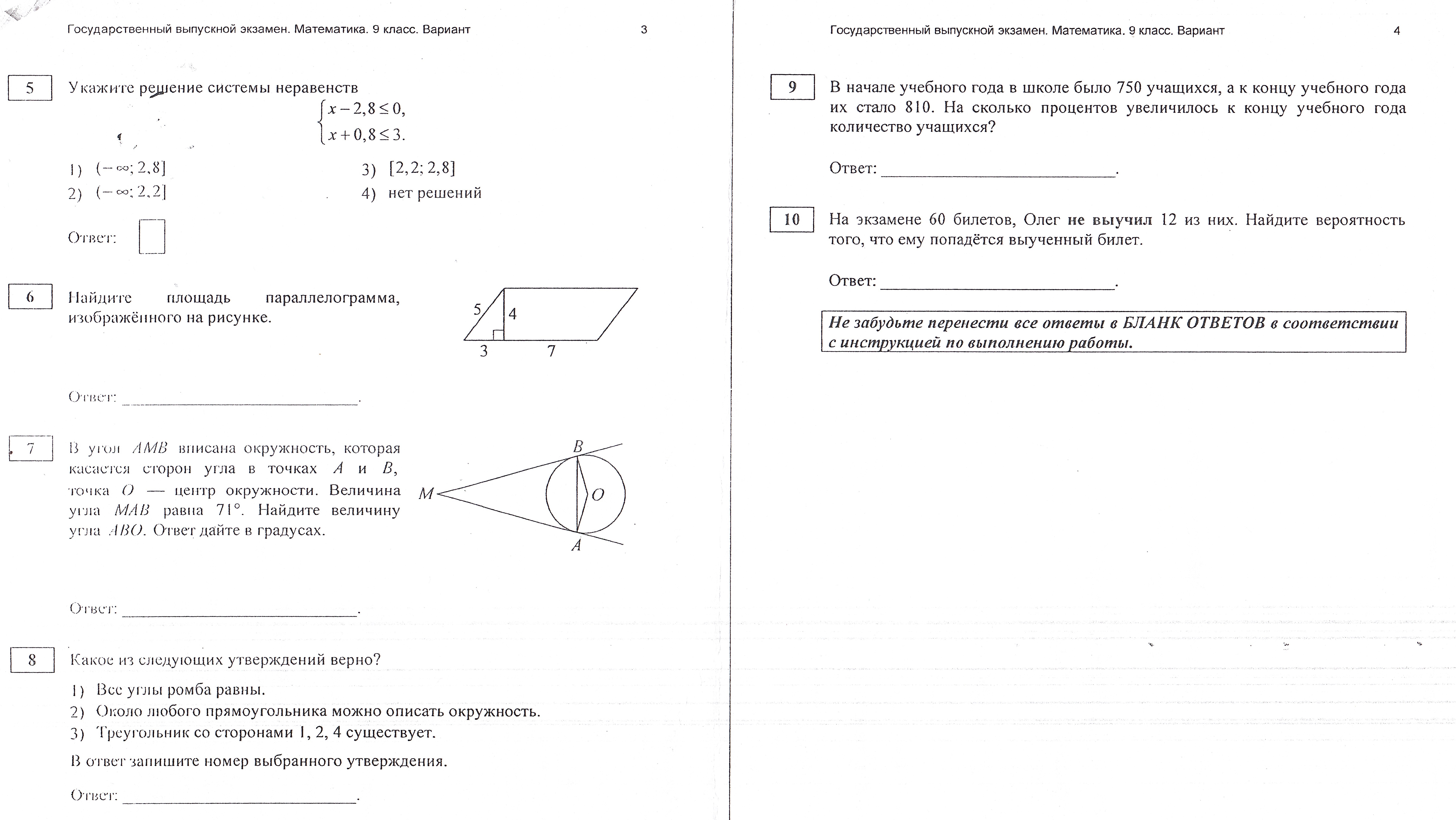 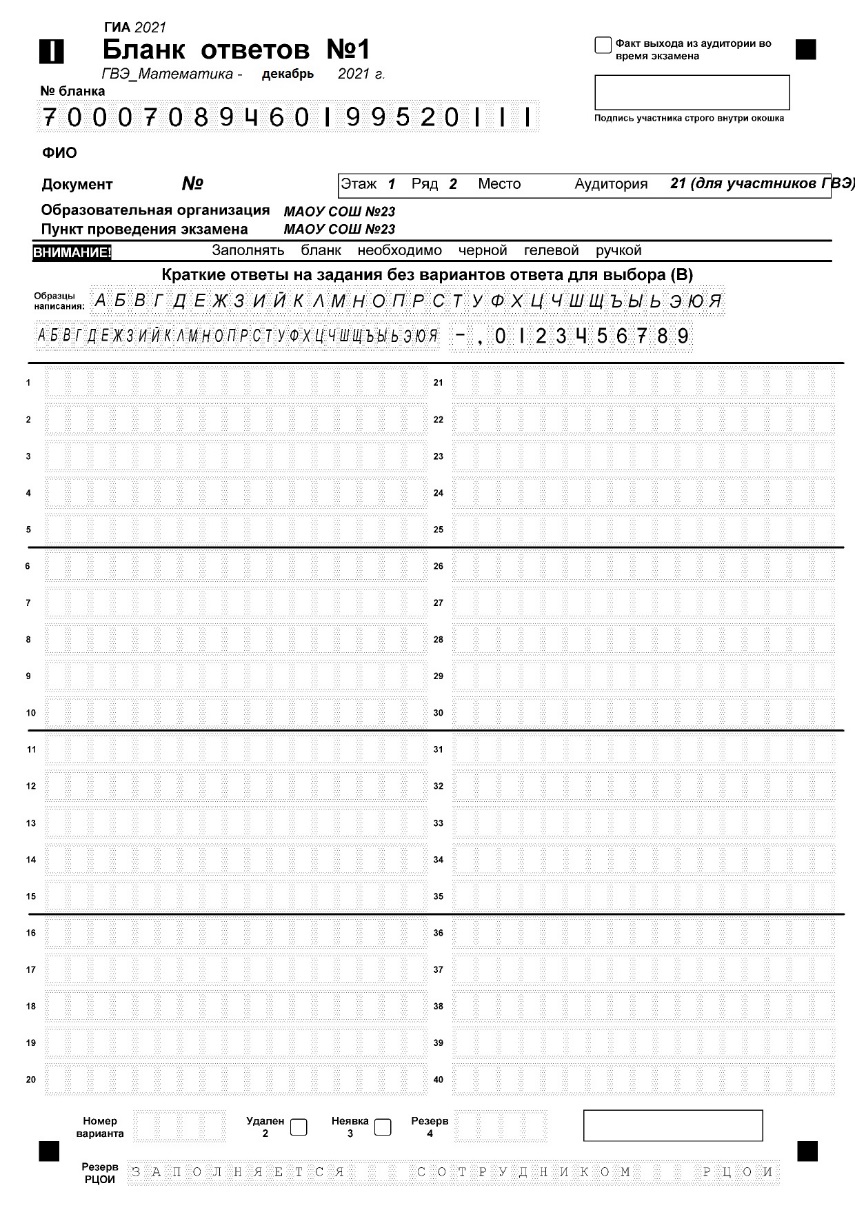 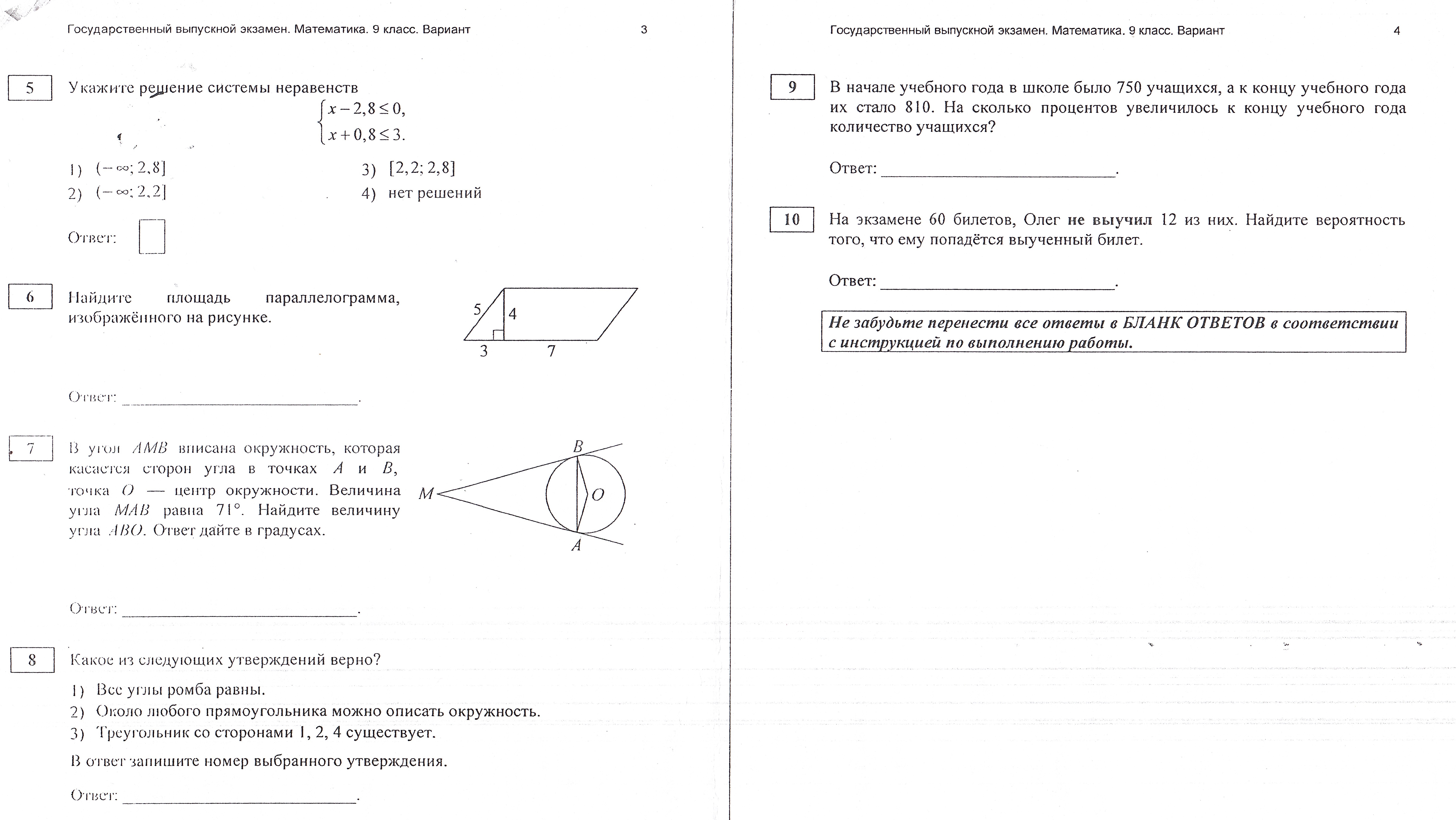 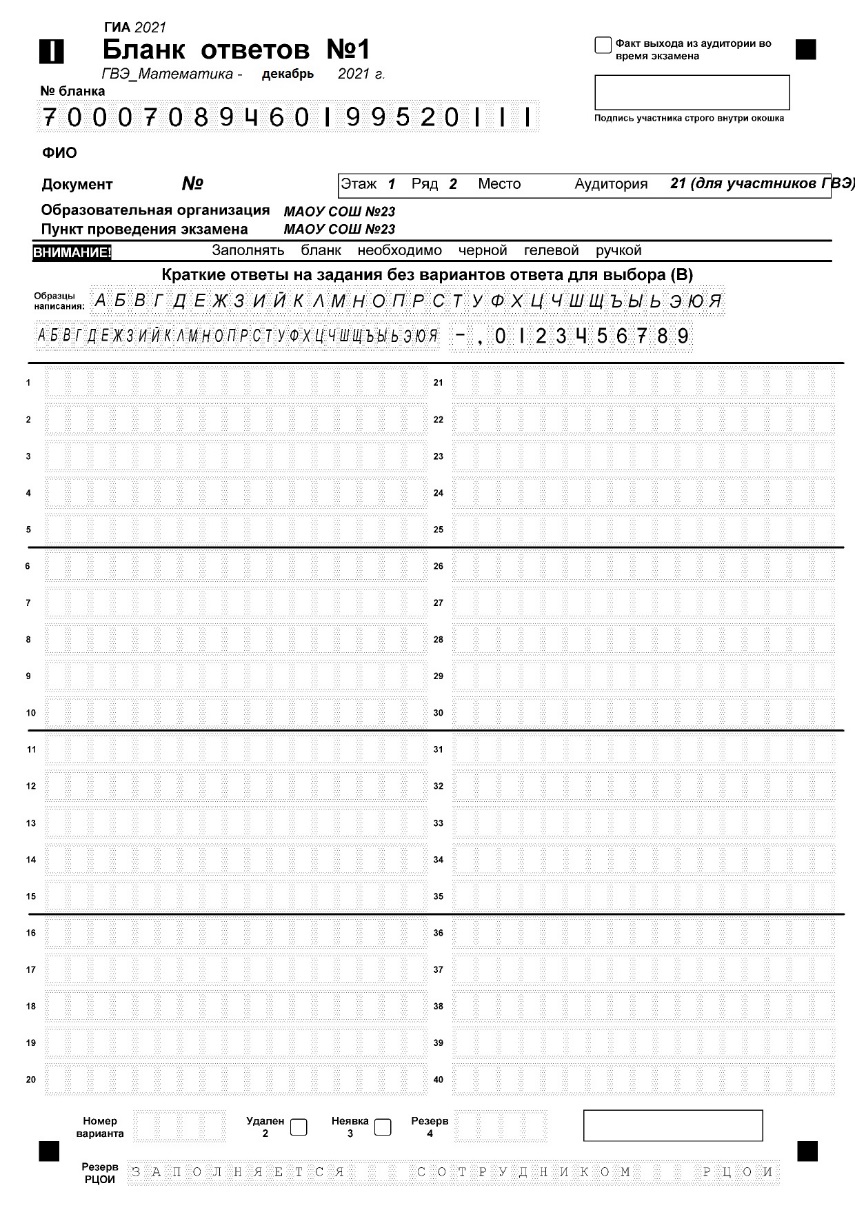 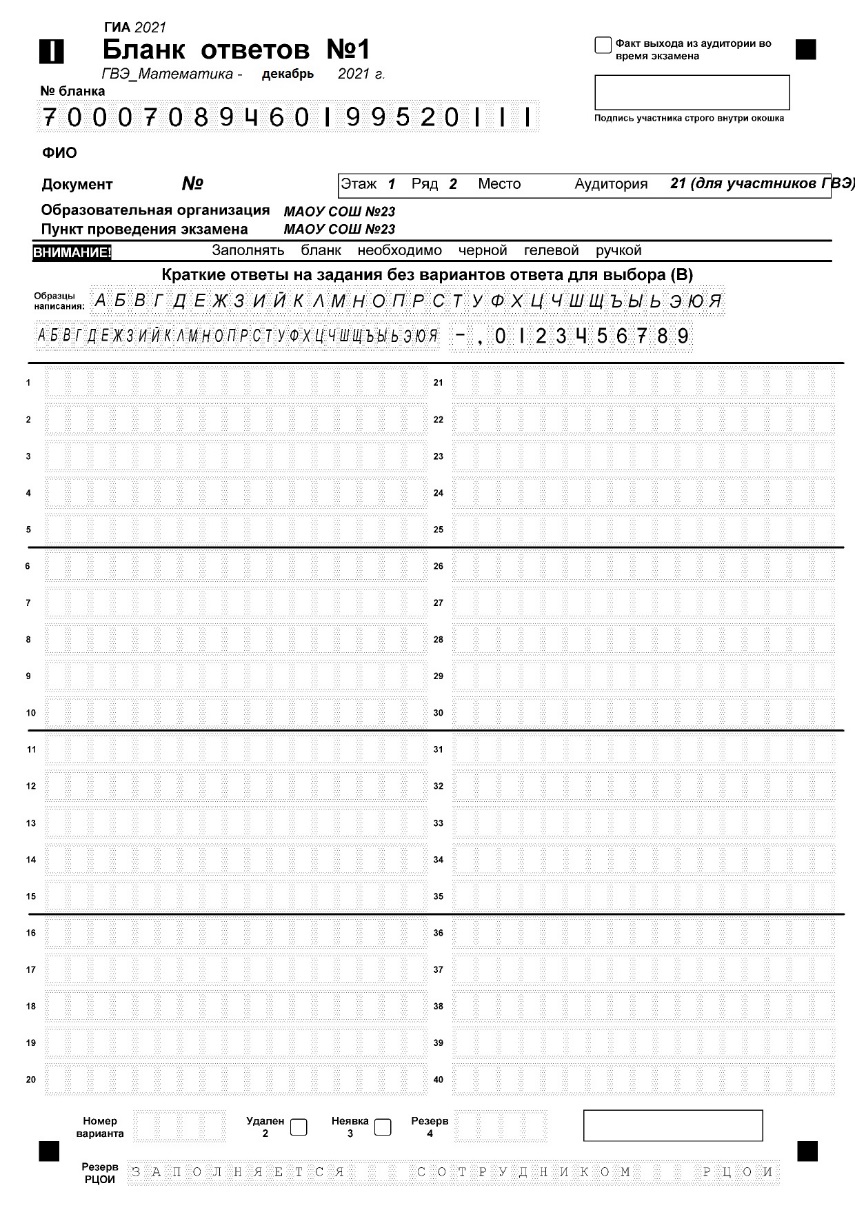 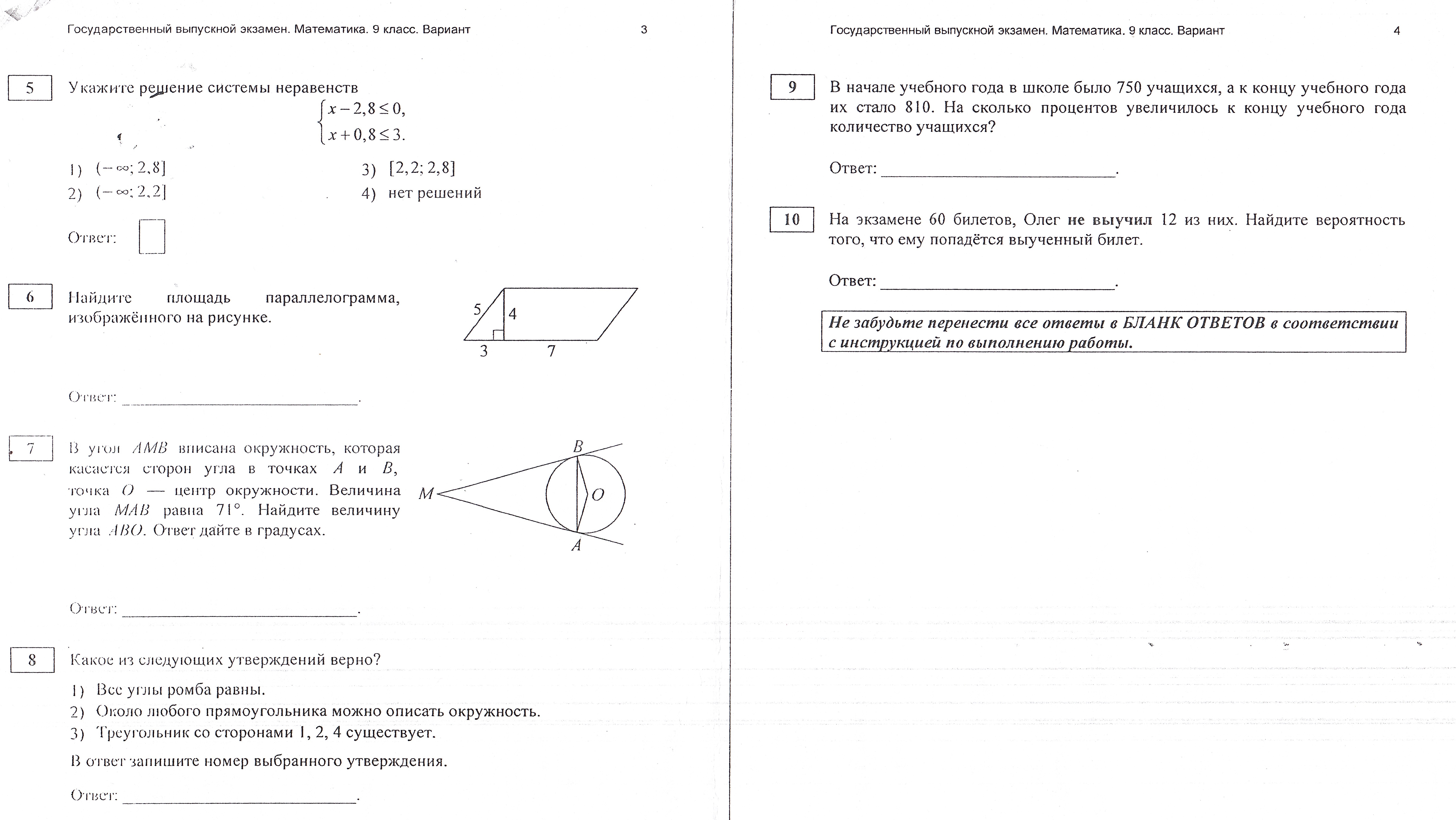 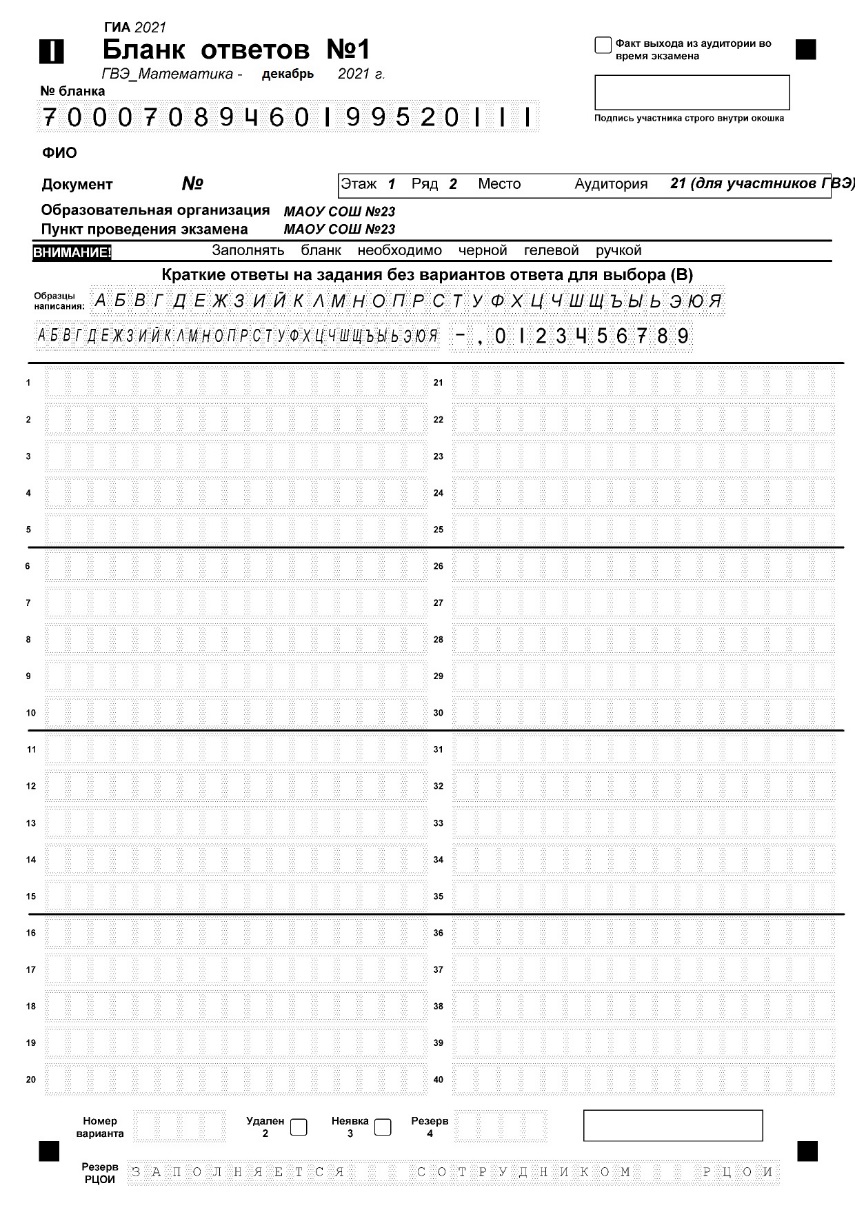 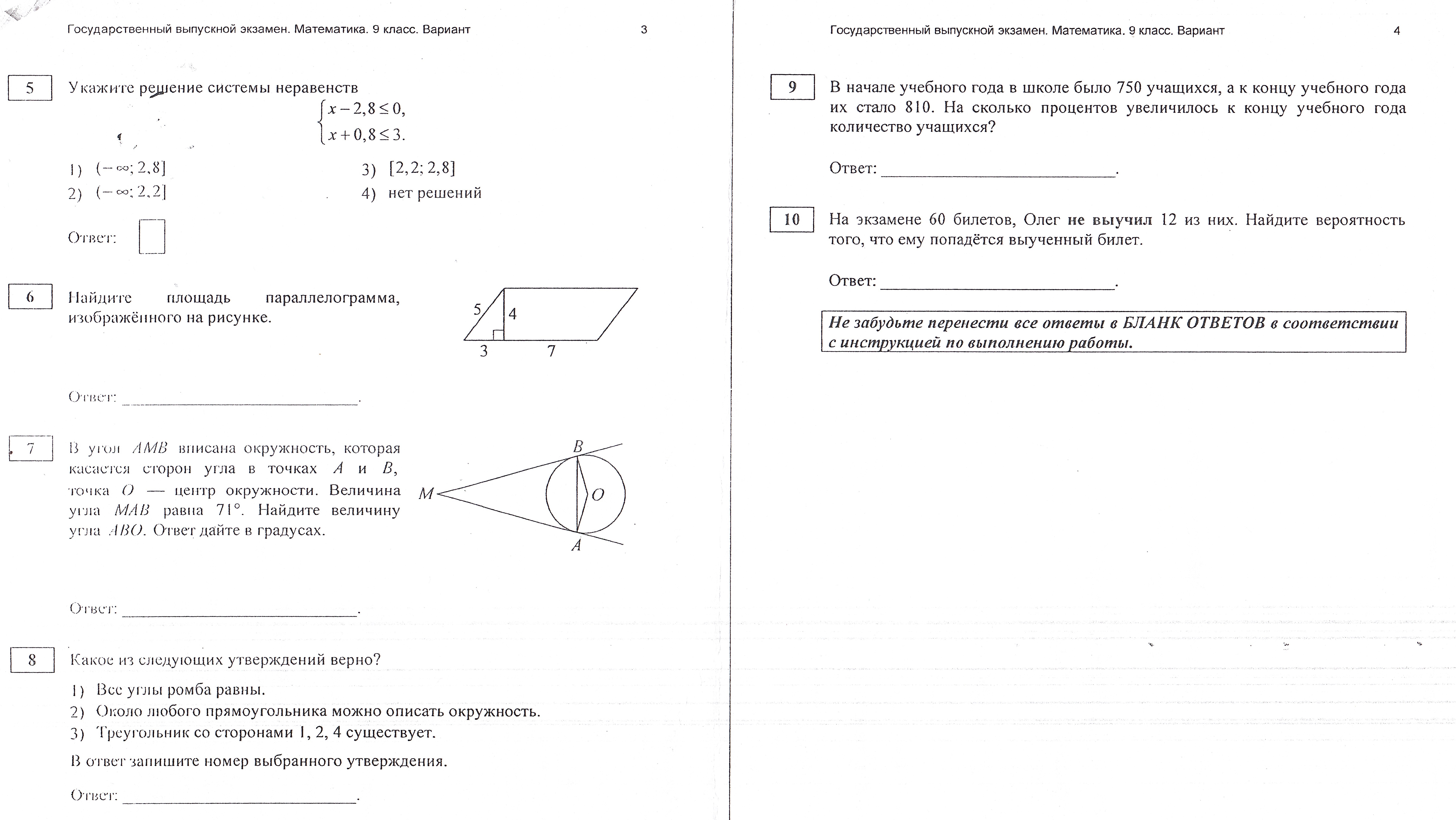 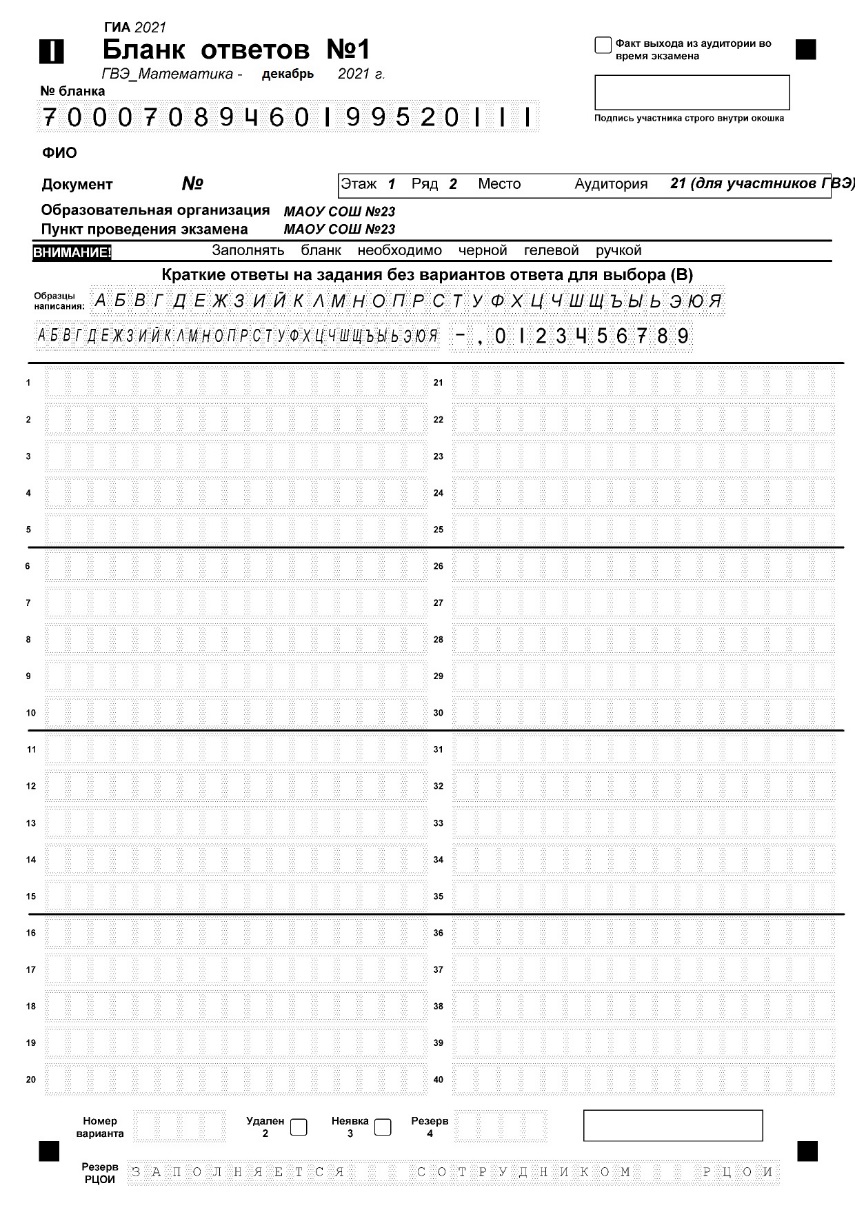 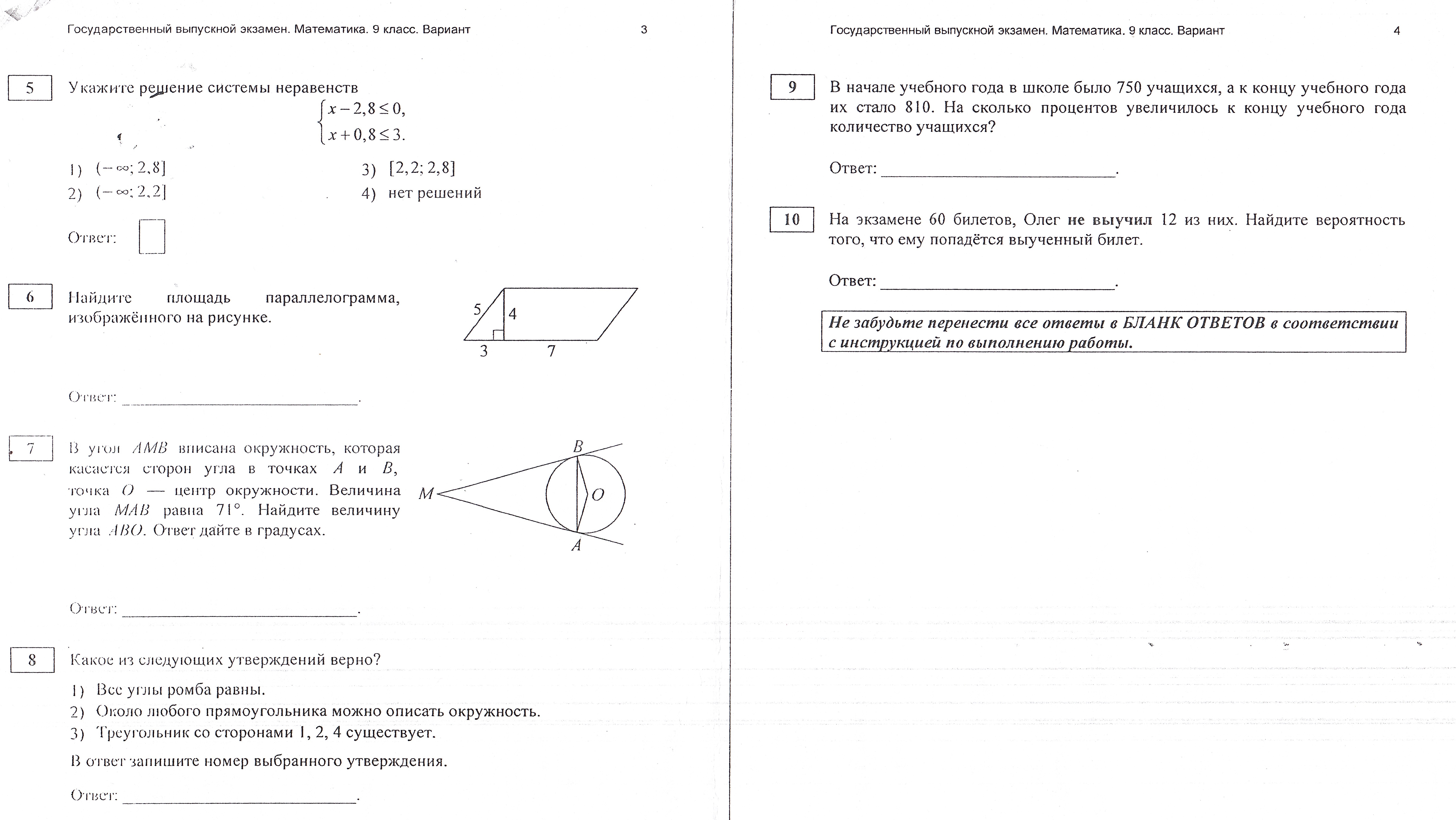 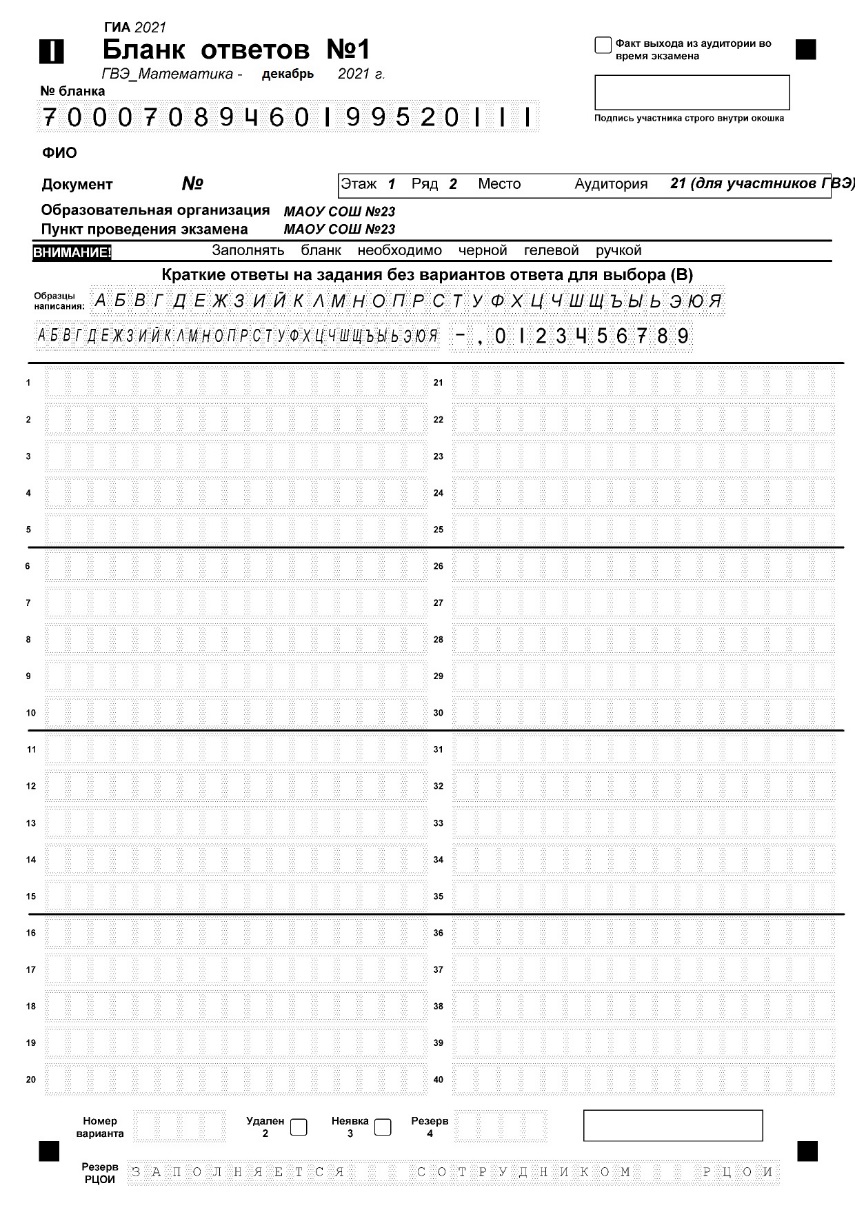 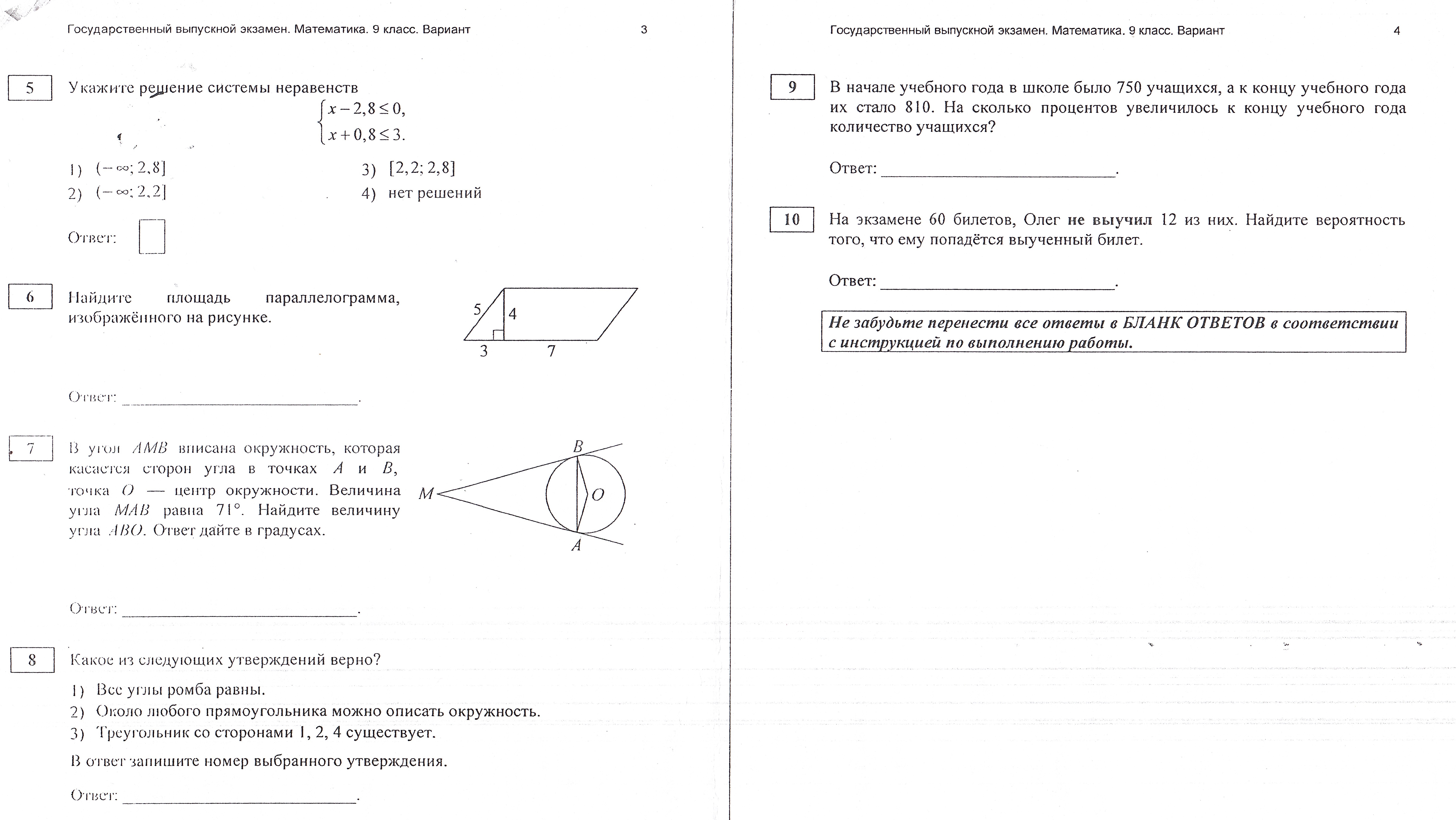 Задание 1(Уметь выполнять вычисления и преобразования)
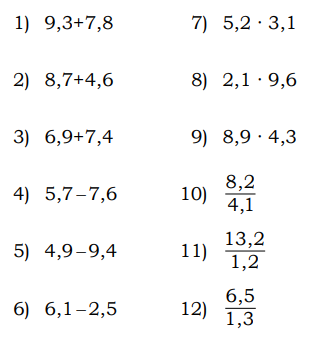 Задание 1(Уметь выполнять вычисления и преобразования)
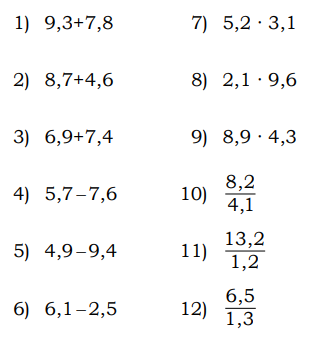 Задание 1(Уметь выполнять вычисления и преобразования)
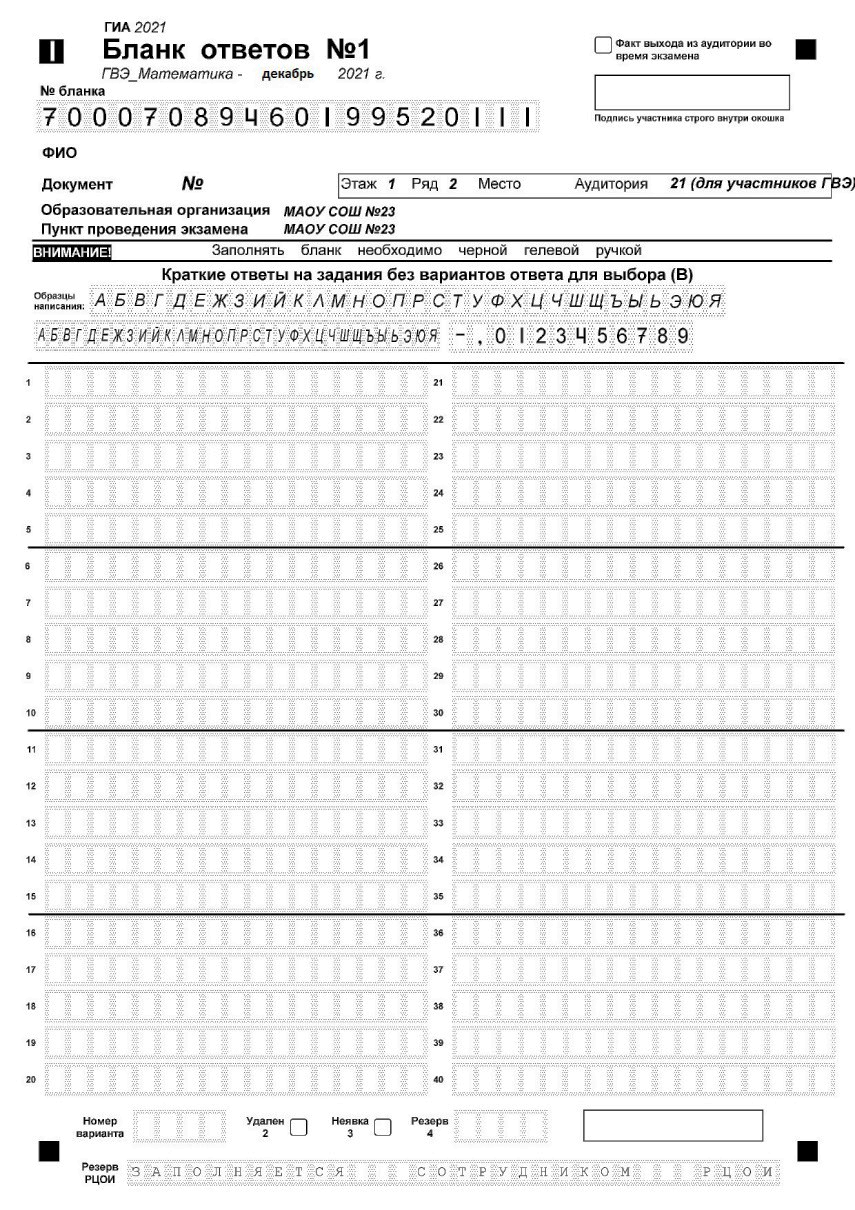 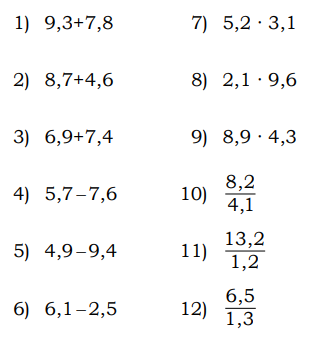 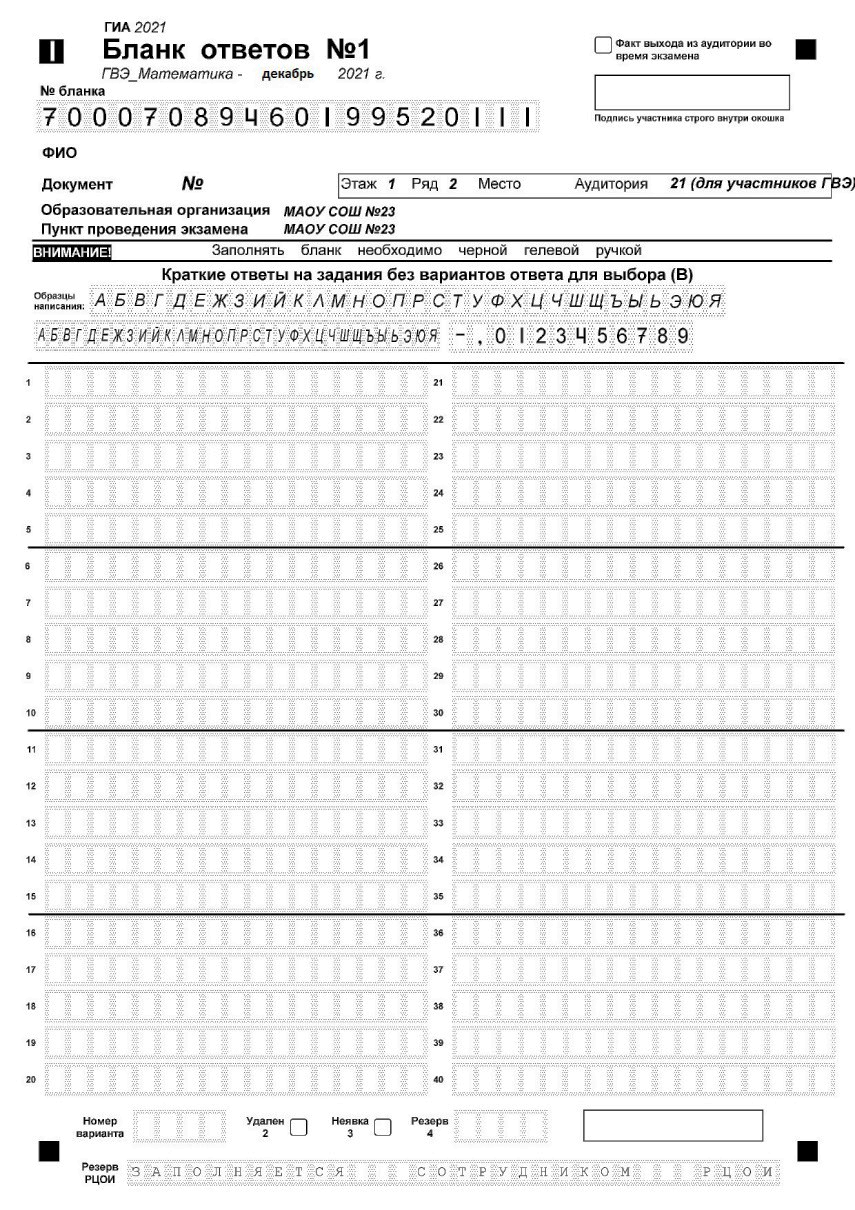 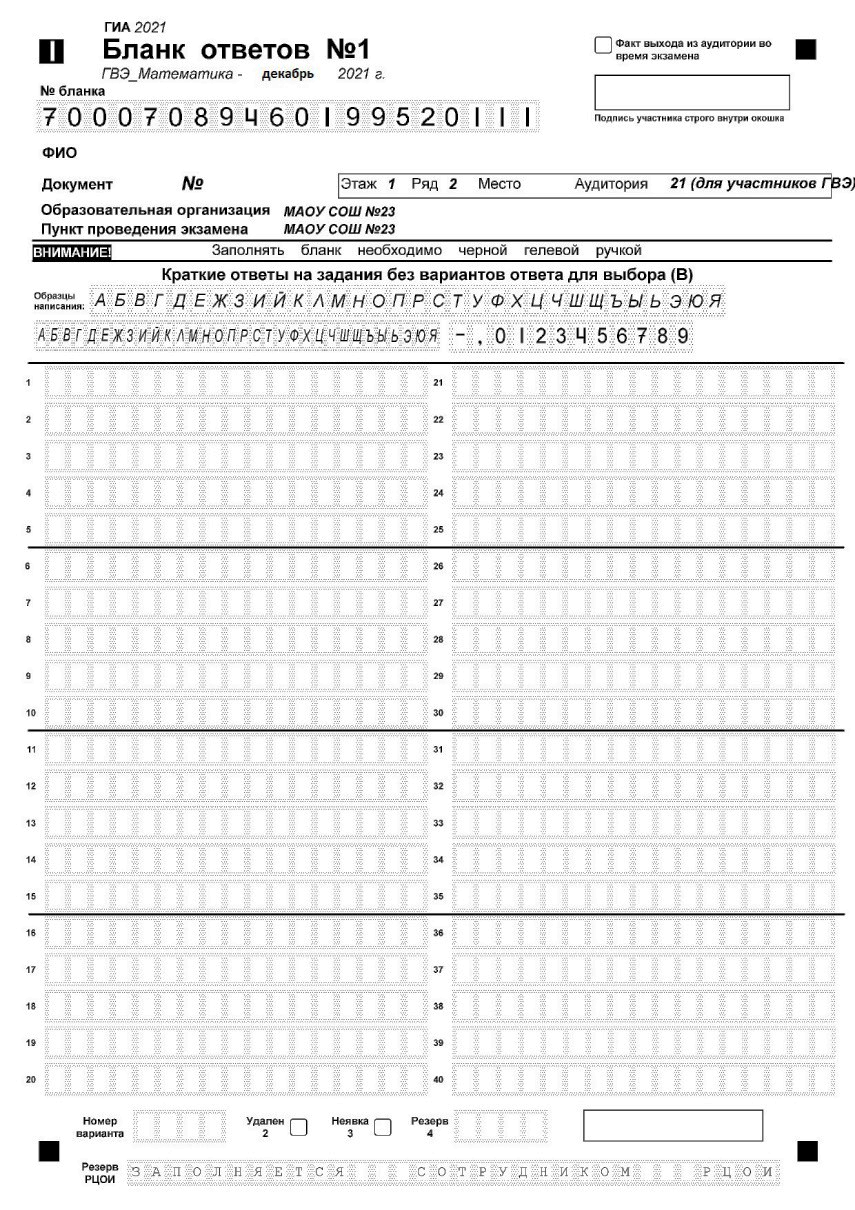 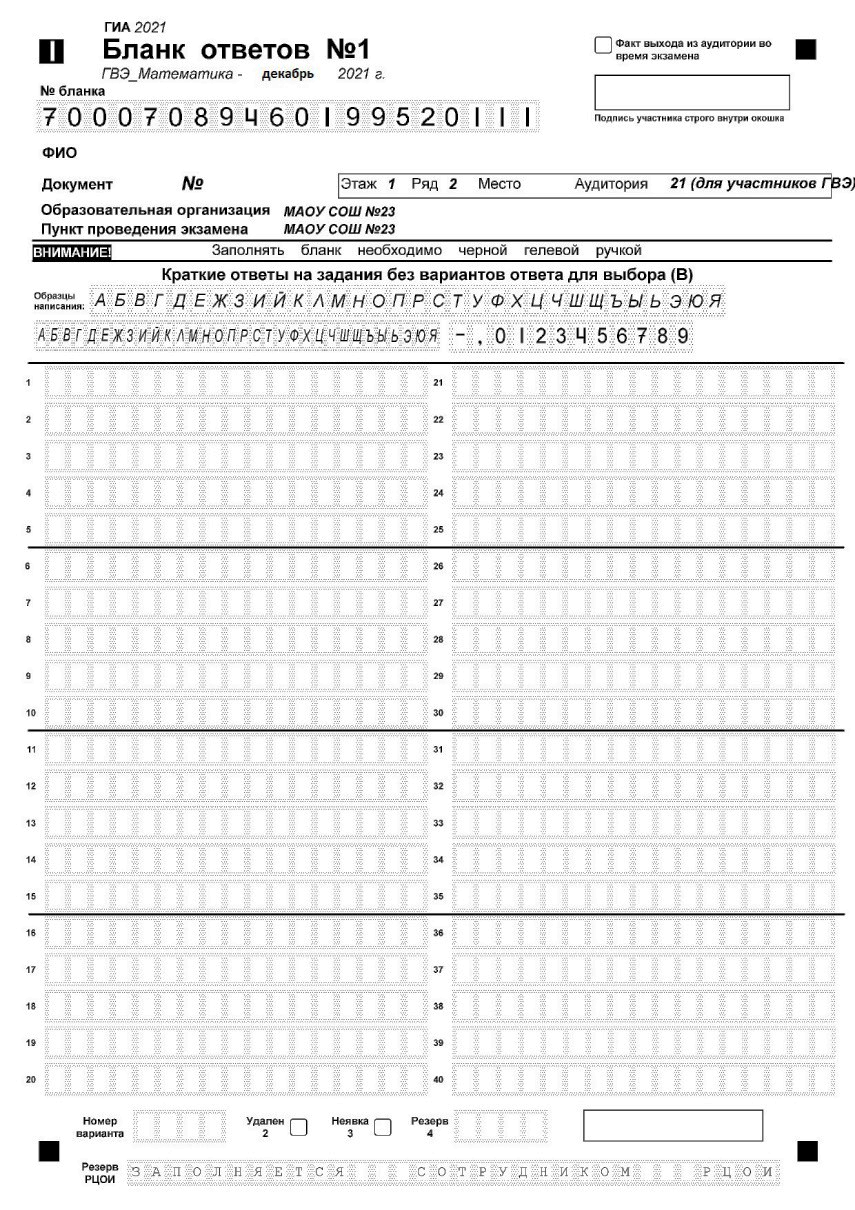 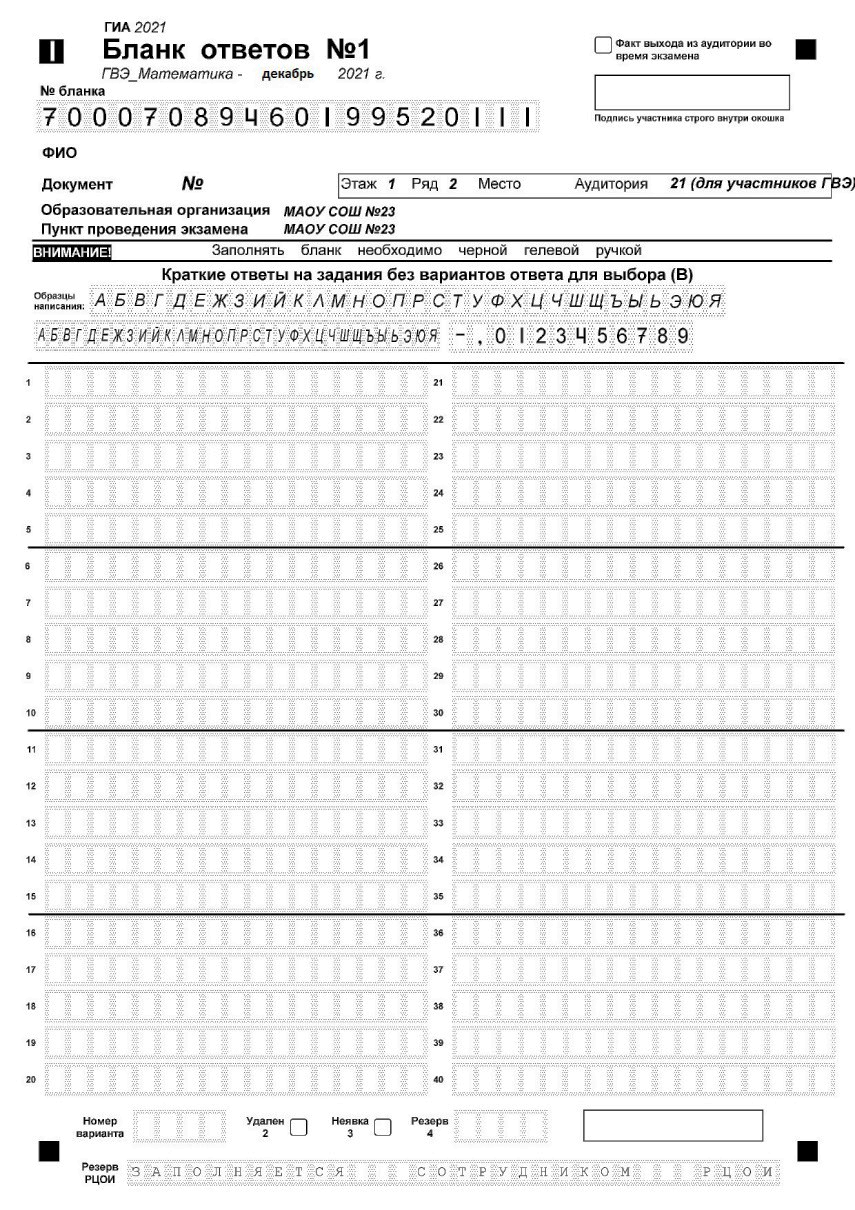 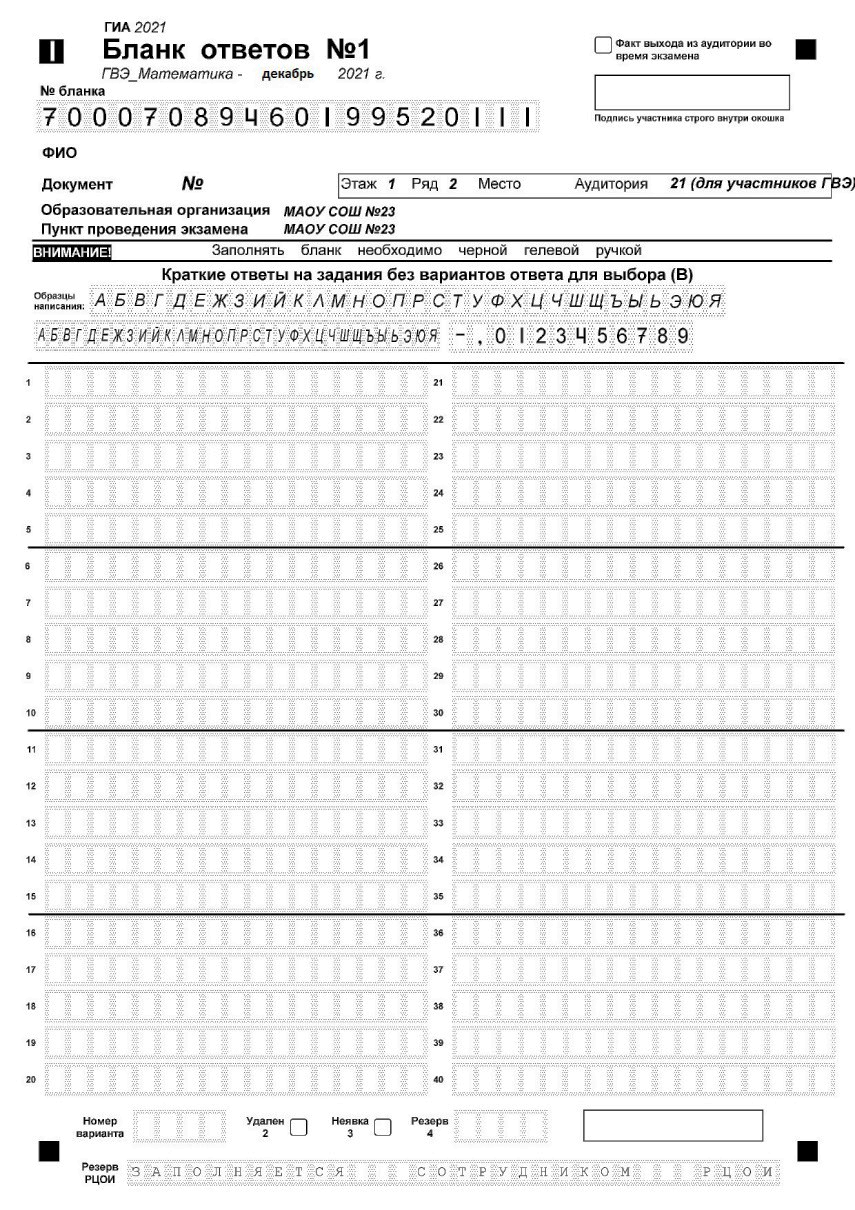 Задание 1(Уметь выполнять вычисления и преобразования)
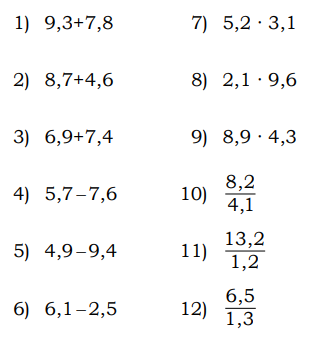 Задание 1(Уметь выполнять вычисления и преобразования)
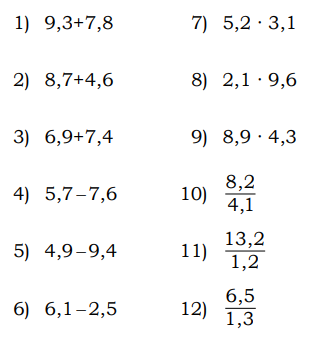 Задание 1(Уметь выполнять вычисления и преобразования)
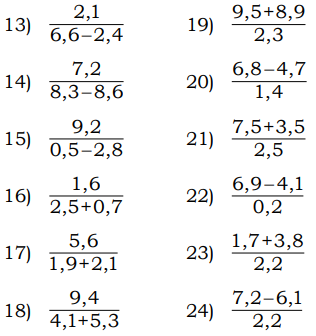 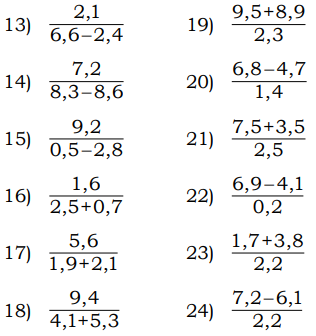 Задание 1(Уметь выполнять вычисления и преобразования)
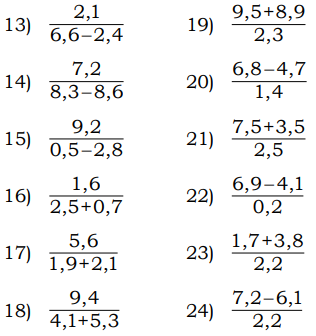 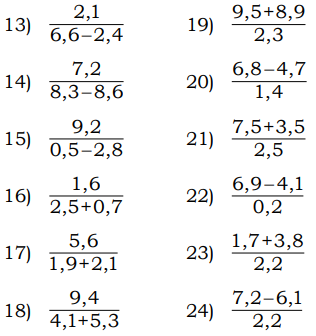 Задание 1(Уметь выполнять вычисления и преобразования)
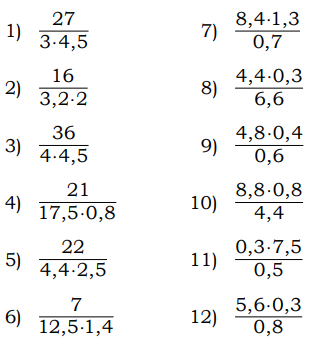 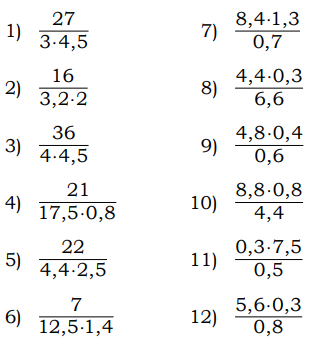 Задание 1(Уметь выполнять вычисления и преобразования)
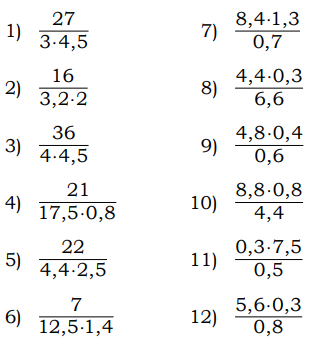 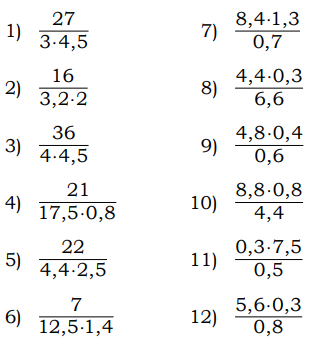 Задание 1(Уметь выполнять вычисления и преобразования)
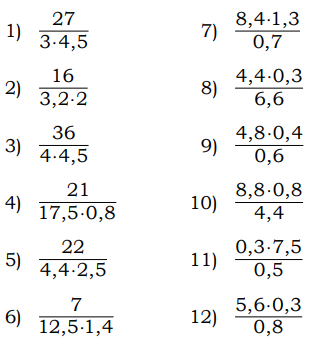 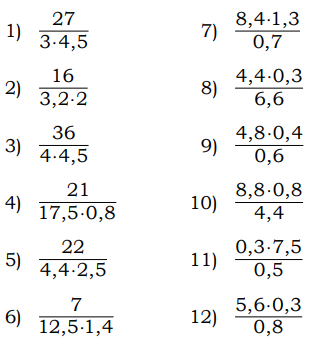 Задание 1(Уметь выполнять вычисления и преобразования)
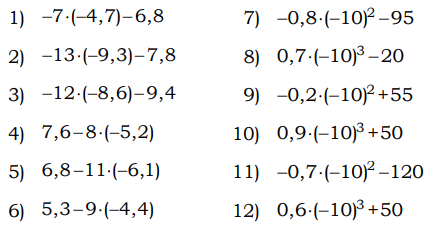 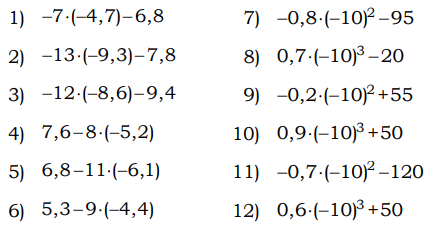 Задание 1(Уметь выполнять вычисления и преобразования)
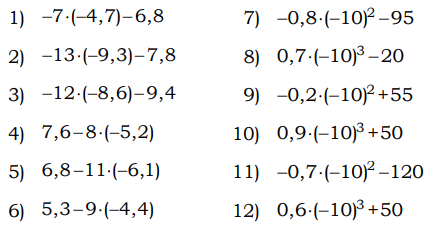 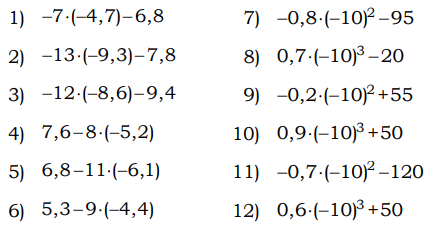 Задание 1(Уметь выполнять вычисления и преобразования)
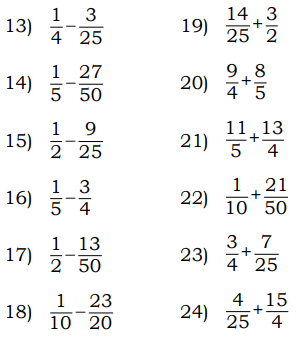 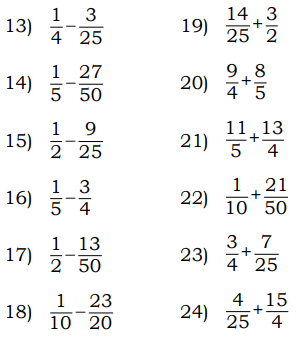 Задание 1(Уметь выполнять вычисления и преобразования)
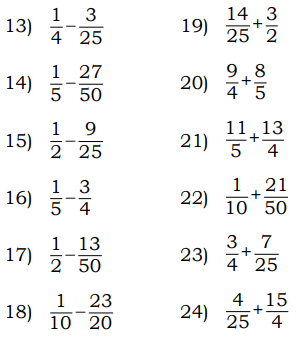 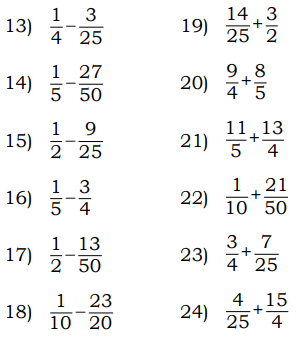 Задание 1(Уметь выполнять вычисления и преобразования)
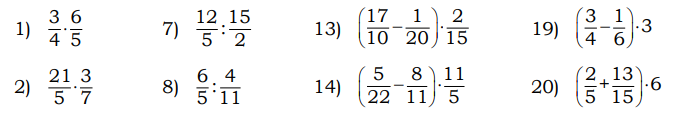 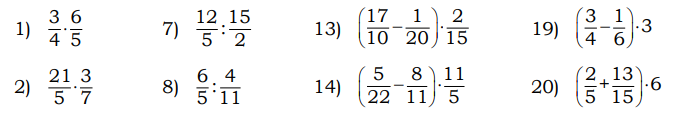 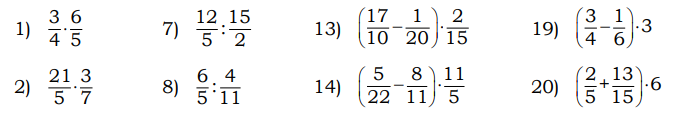 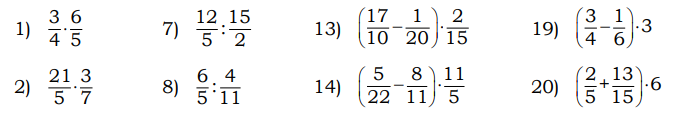 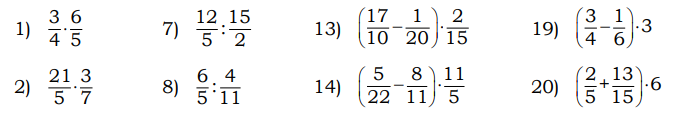 Задание 1(Уметь выполнять вычисления и преобразования)
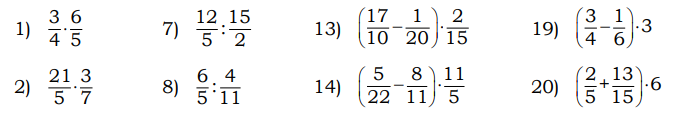 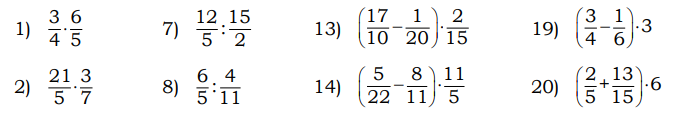 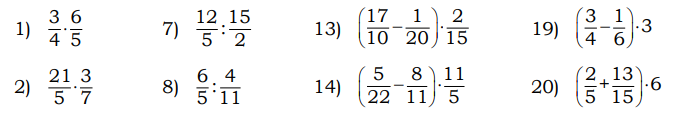 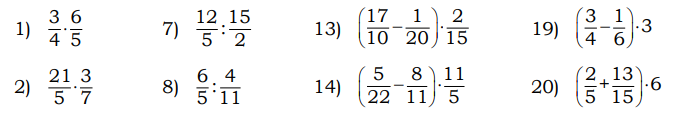 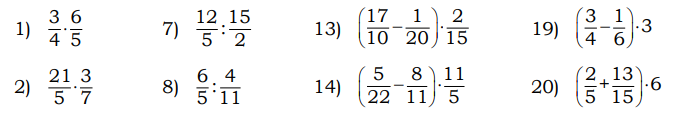 Задание 1(Уметь выполнять вычисления и преобразования)
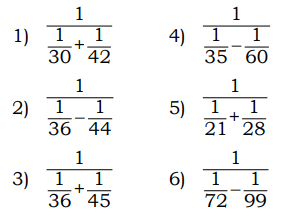 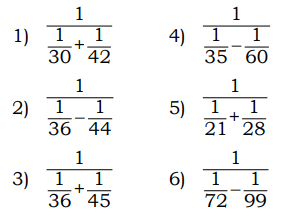 Задание 1(Уметь выполнять вычисления и преобразования)
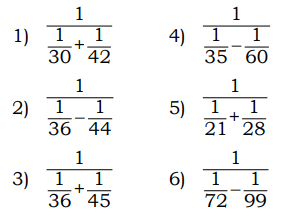 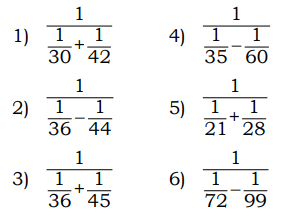 Задание 1(Уметь выполнять вычисления и преобразования)
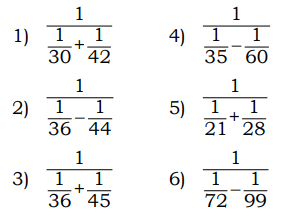 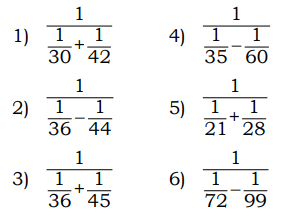 Задание 2 (Уметь решать уравнения, неравенства и их системы)
Найдите корень уравнения.
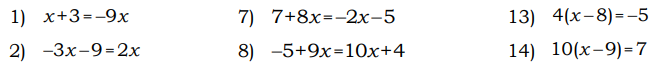 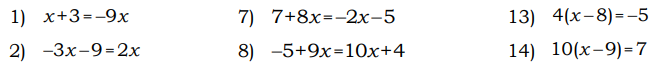 Задание 2 (Уметь решать уравнения, неравенства и их системы)
Найдите корень уравнения.
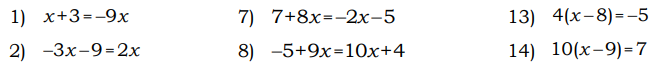 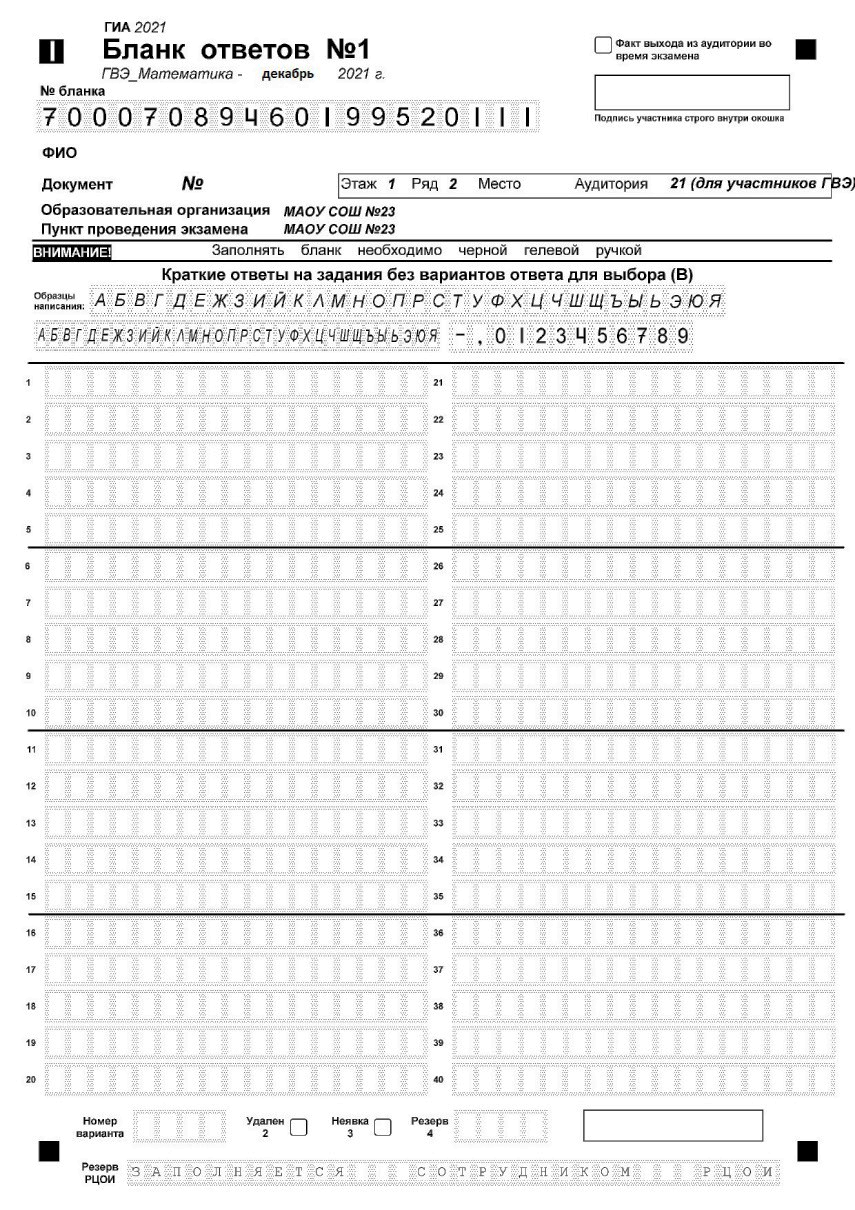 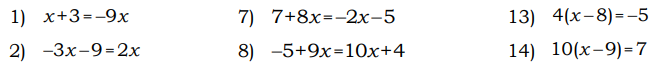 Задание 2 (Уметь решать уравнения, неравенства и их системы)
Найдите корень уравнения.
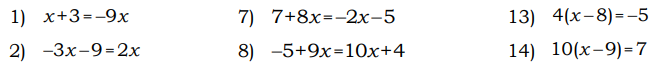 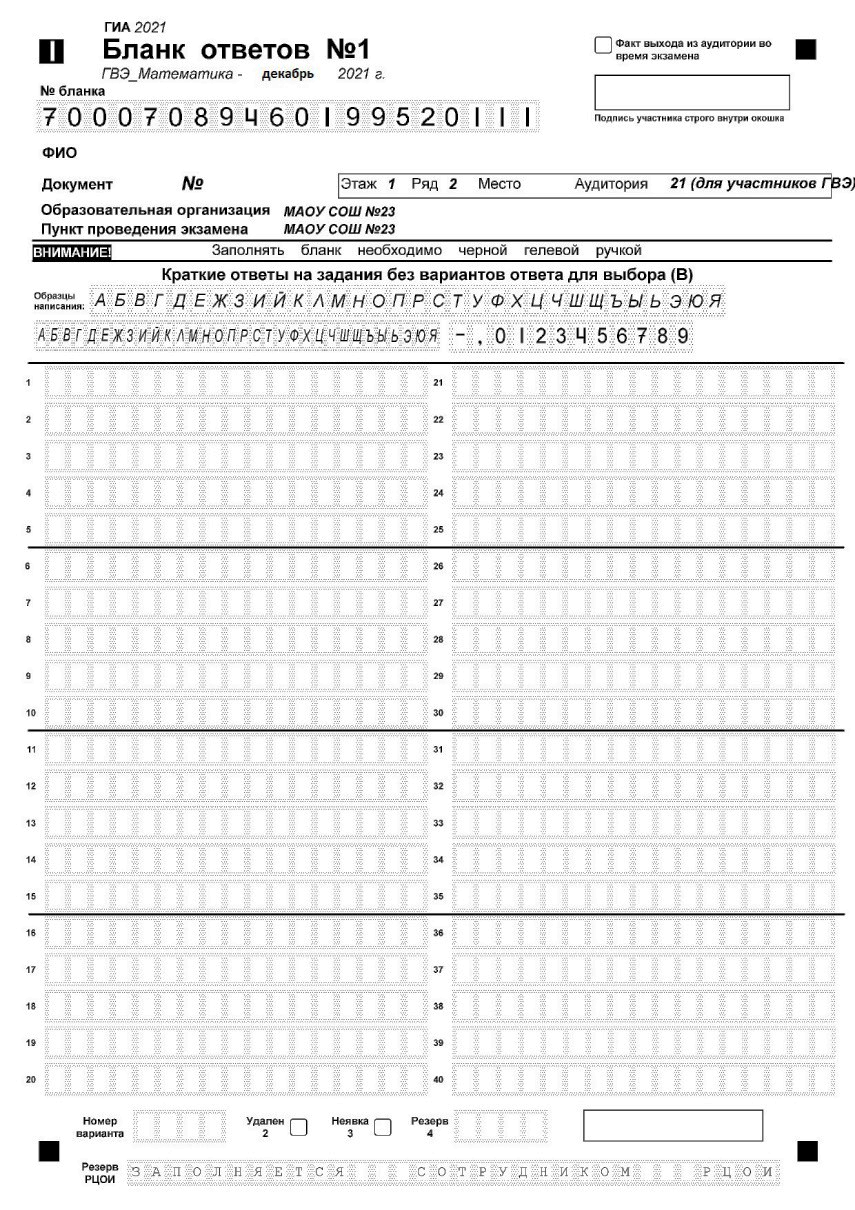 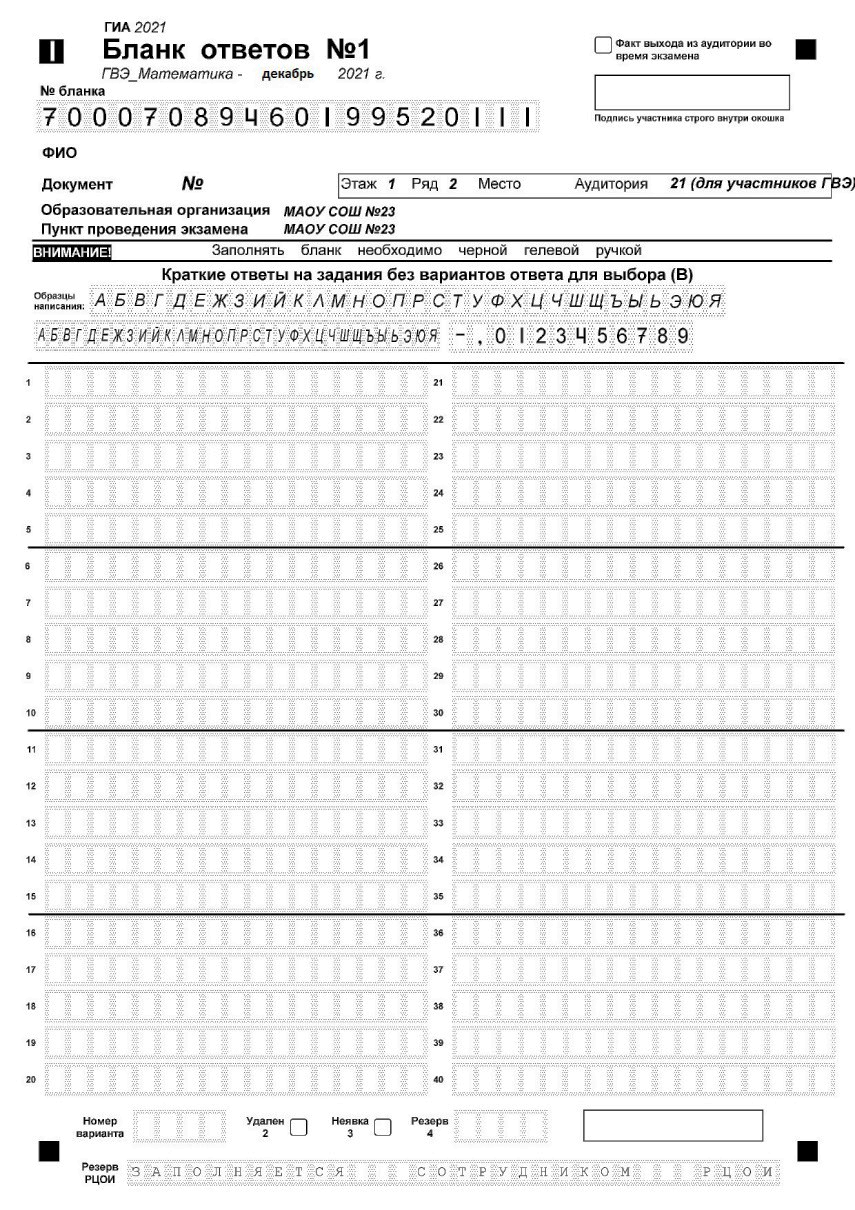 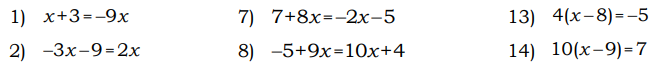 Задание 2 (Уметь решать уравнения, неравенства и их системы)
Найдите корень уравнения.
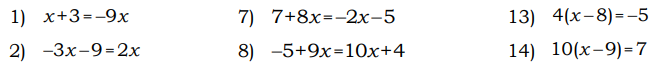 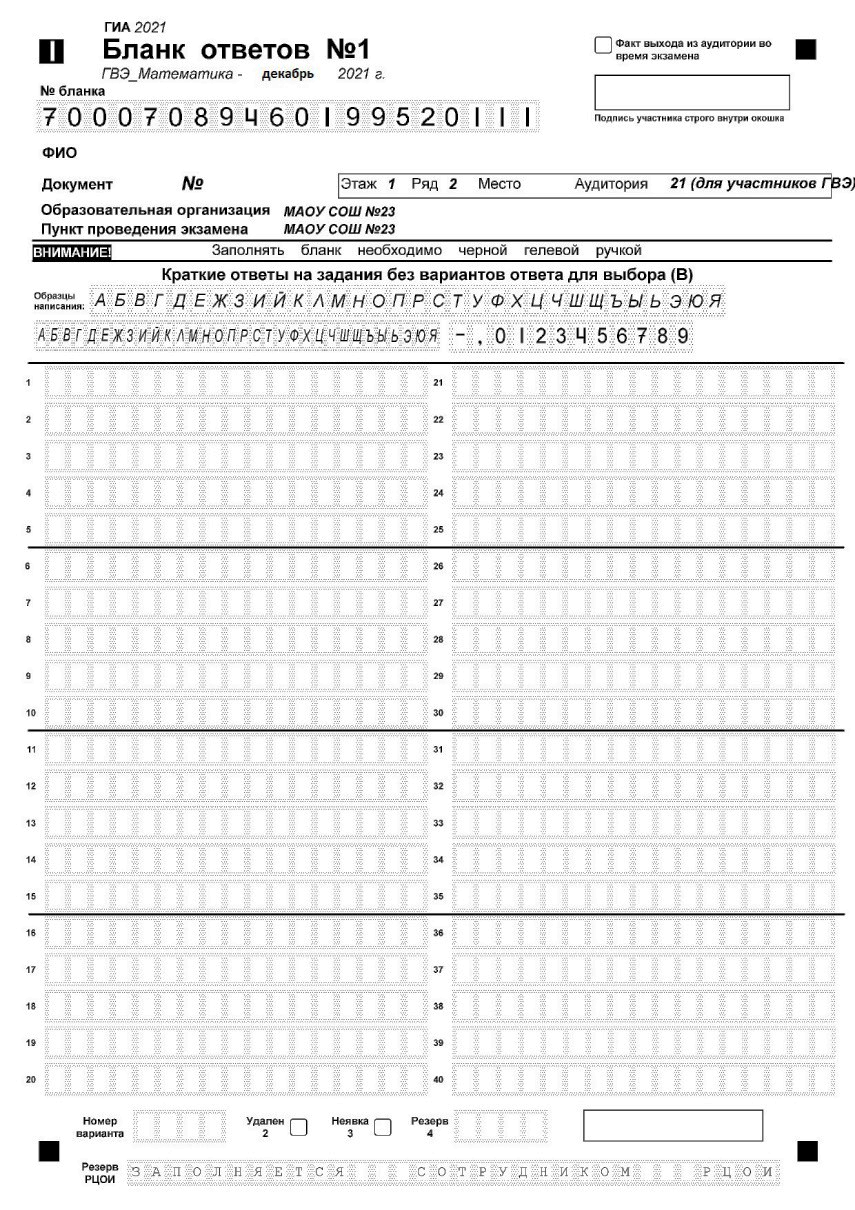 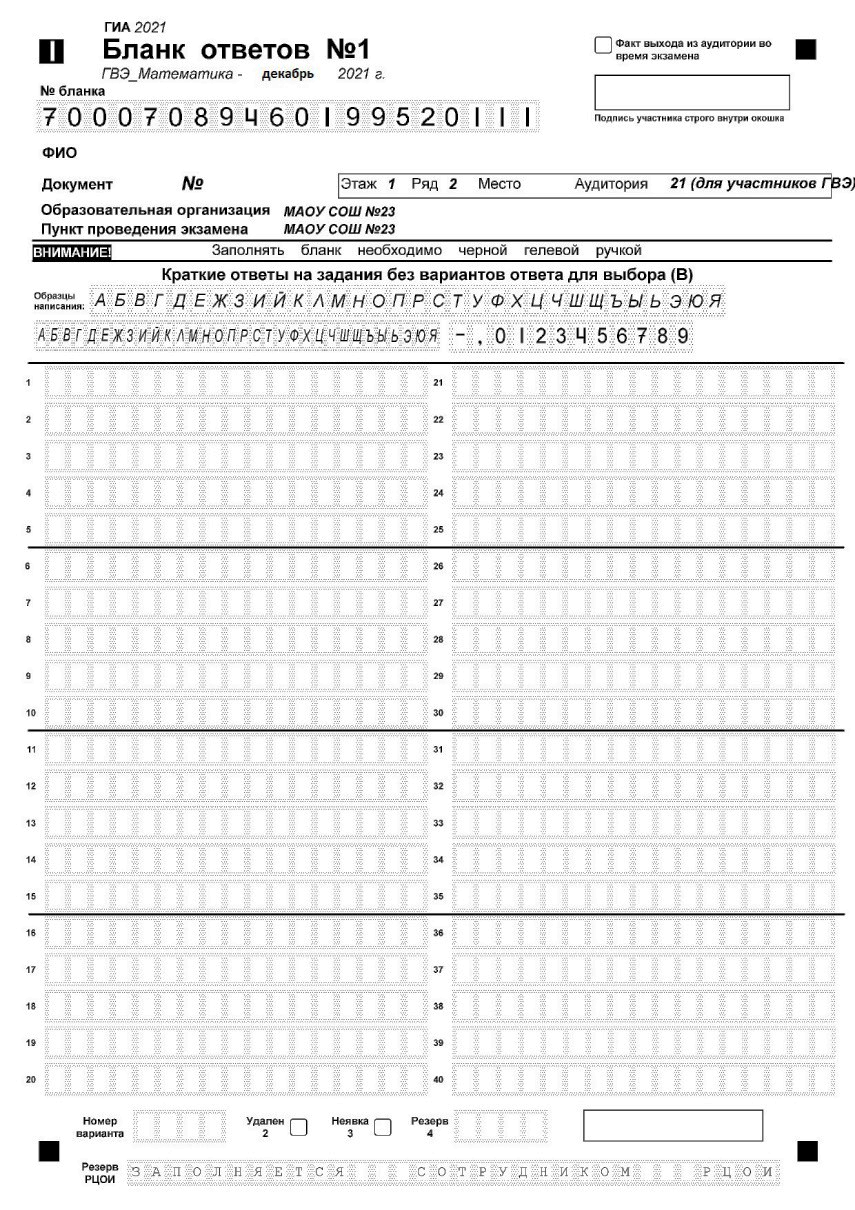 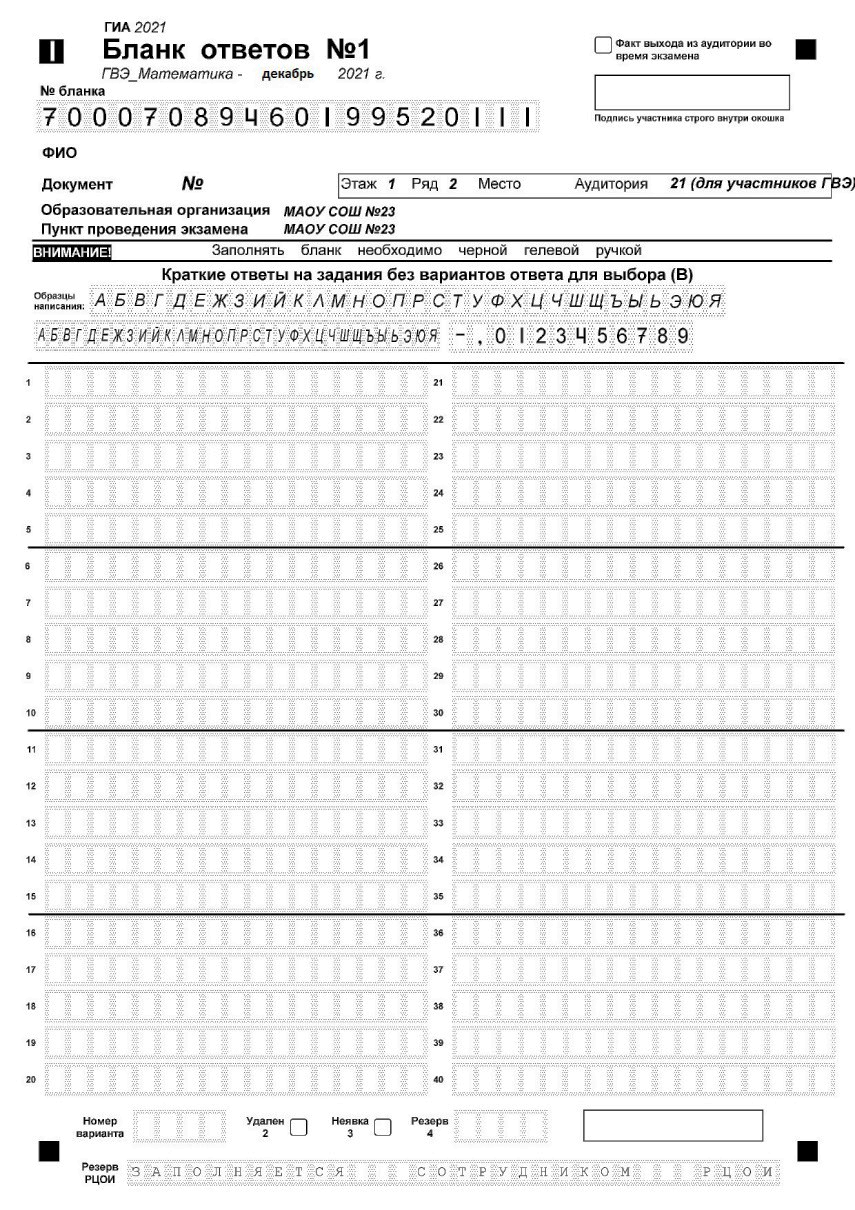 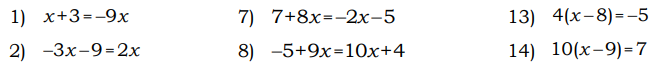 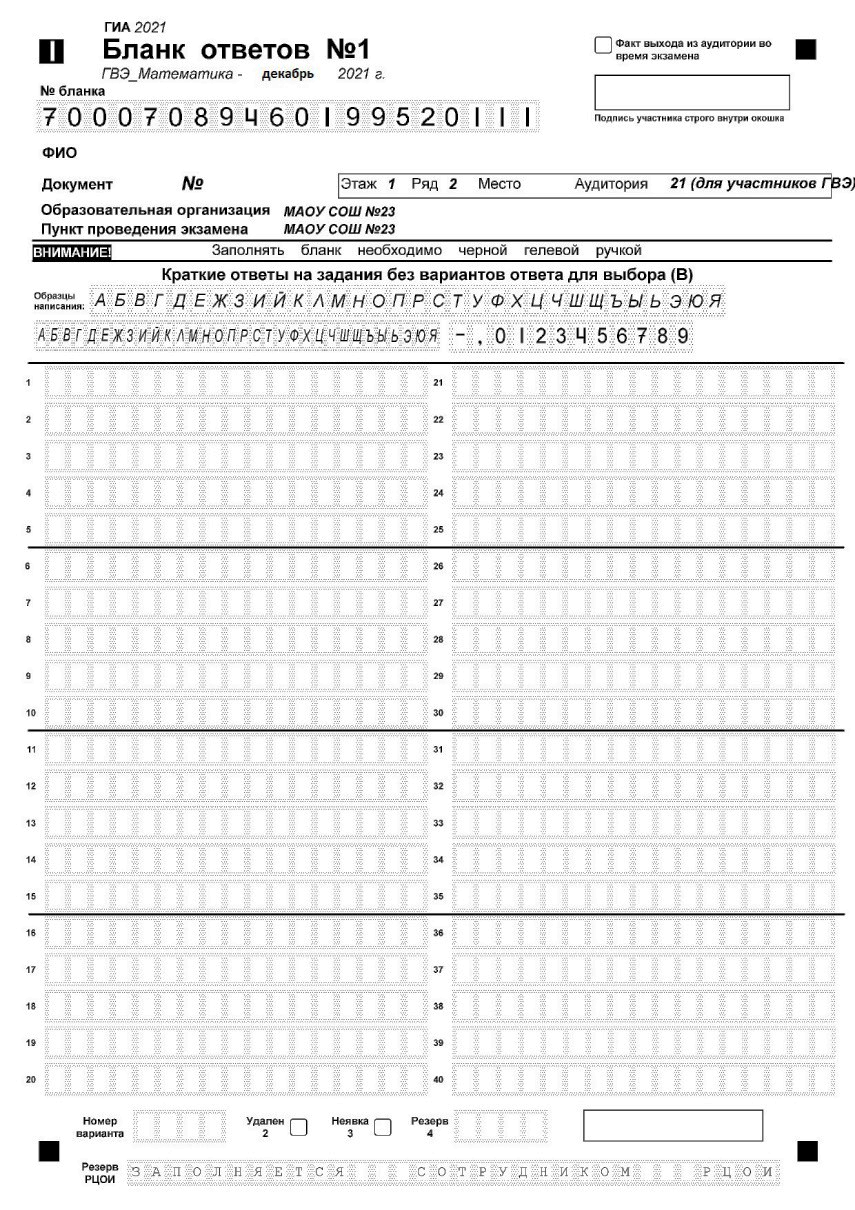 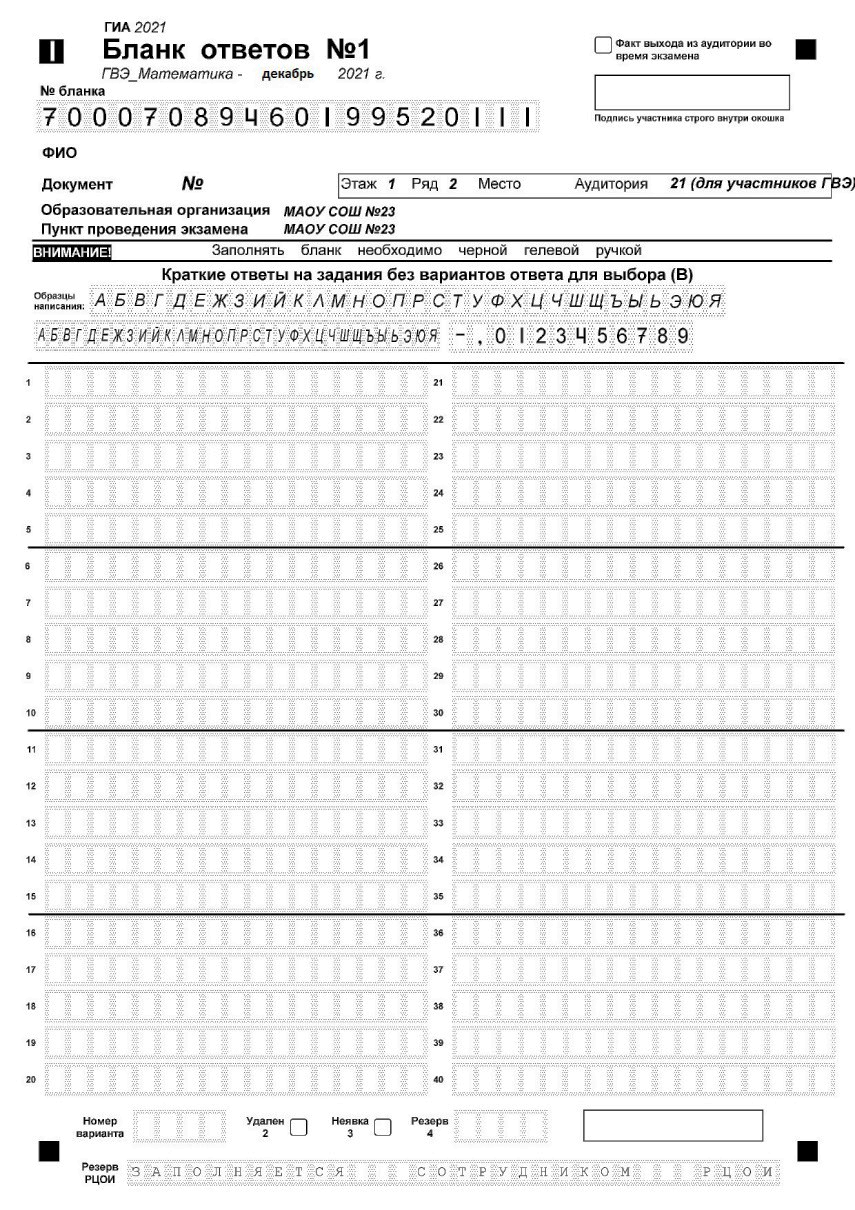 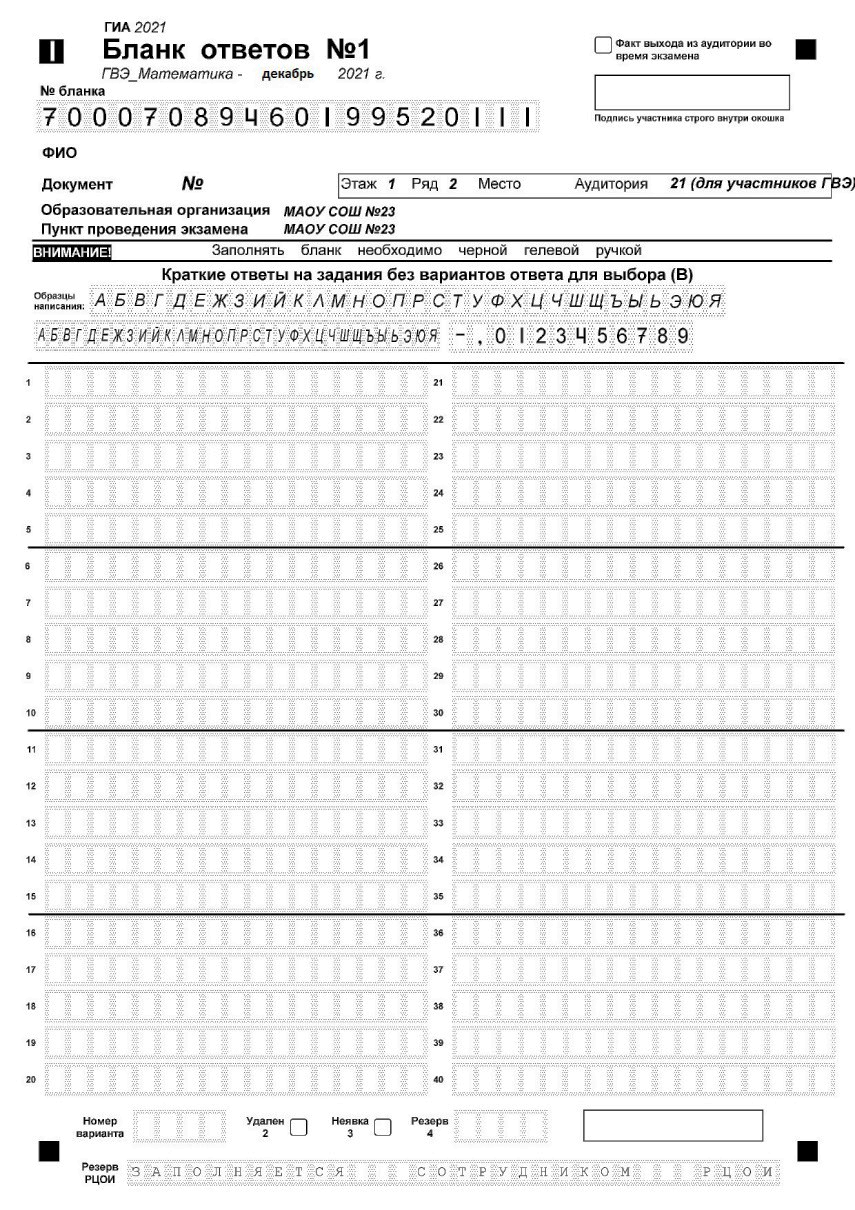 Задание 2 (Уметь решать уравнения, неравенства и их системы)
Найдите корень уравнения.
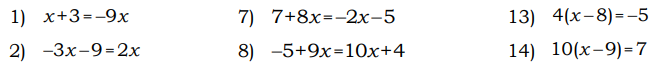 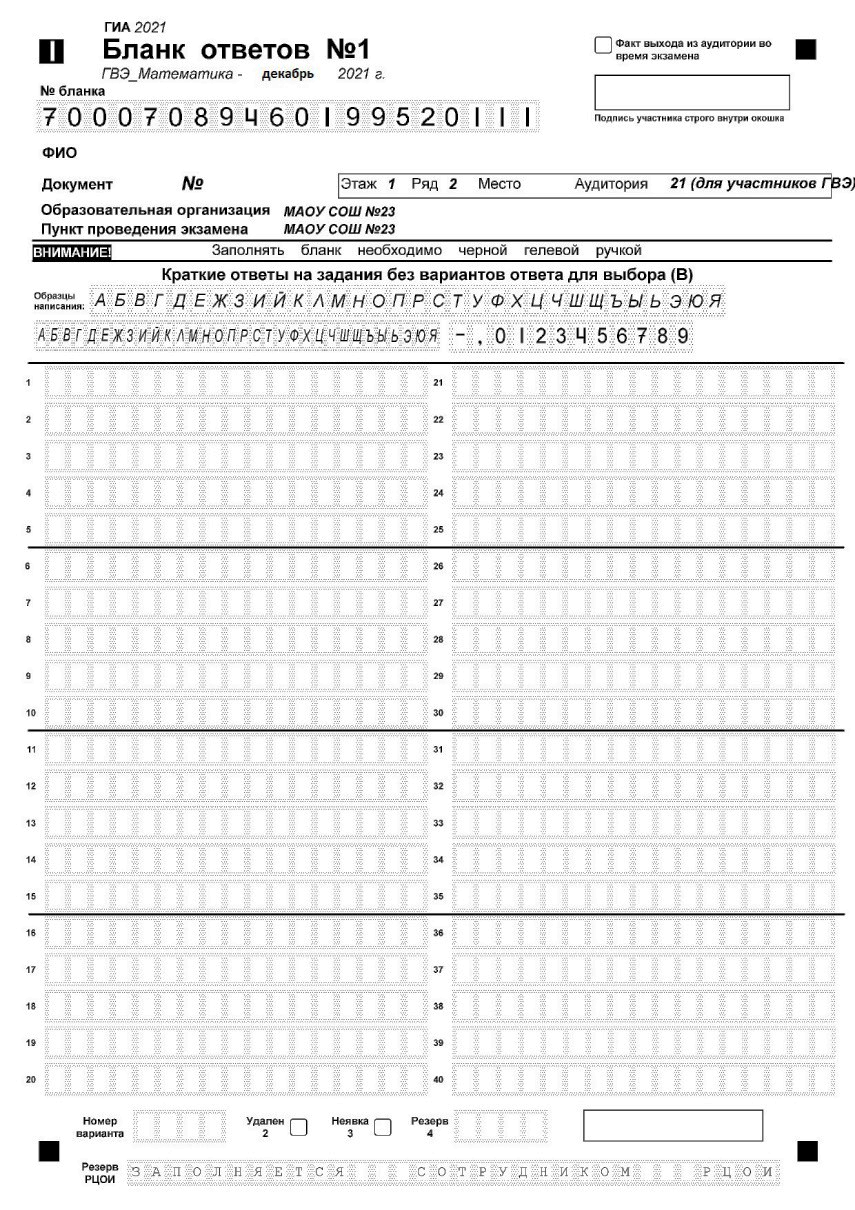 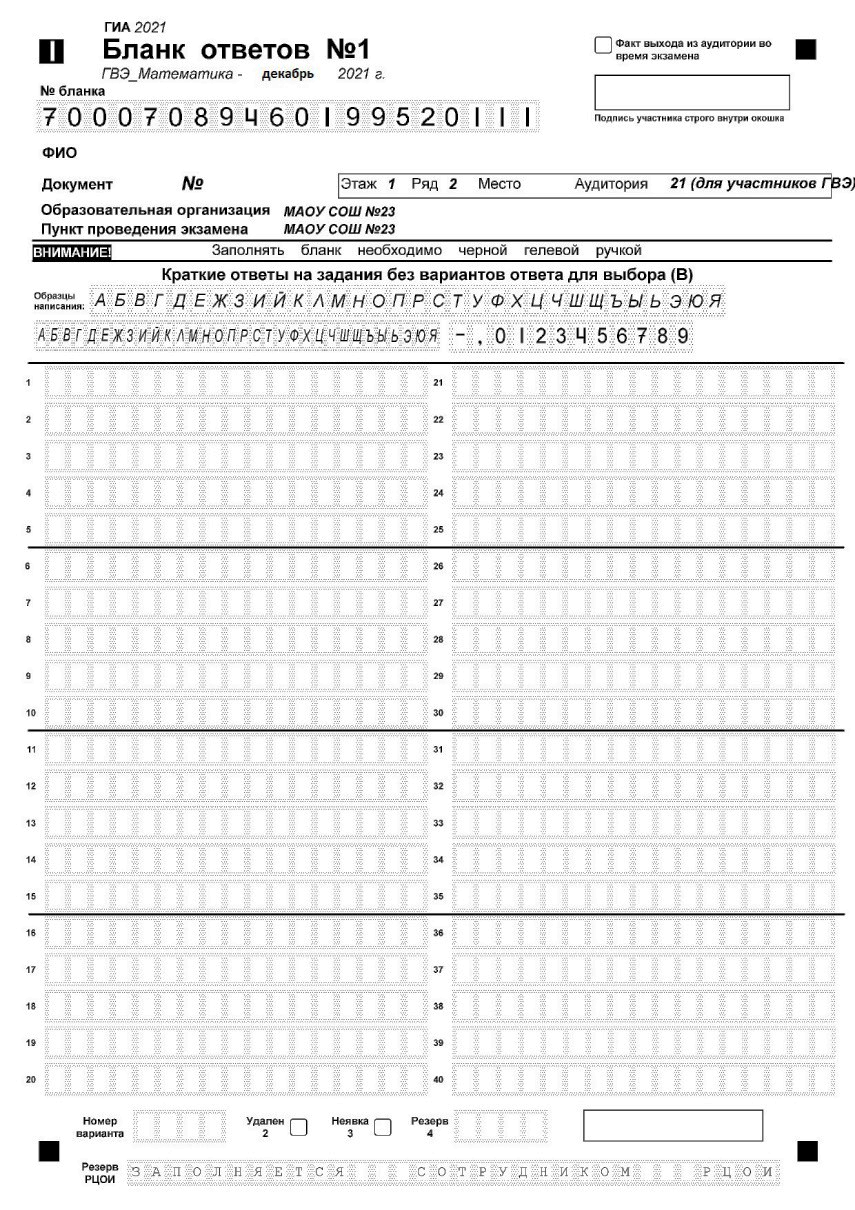 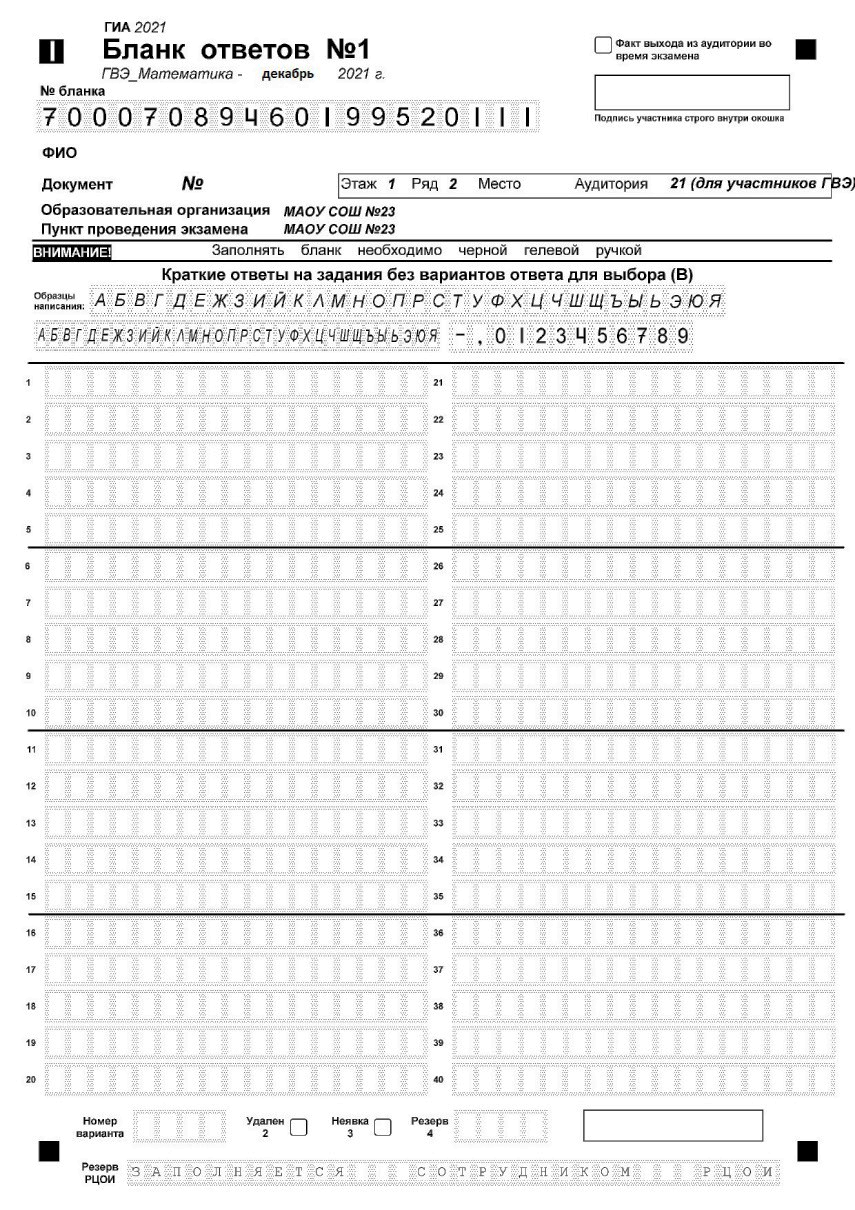 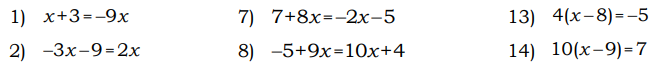 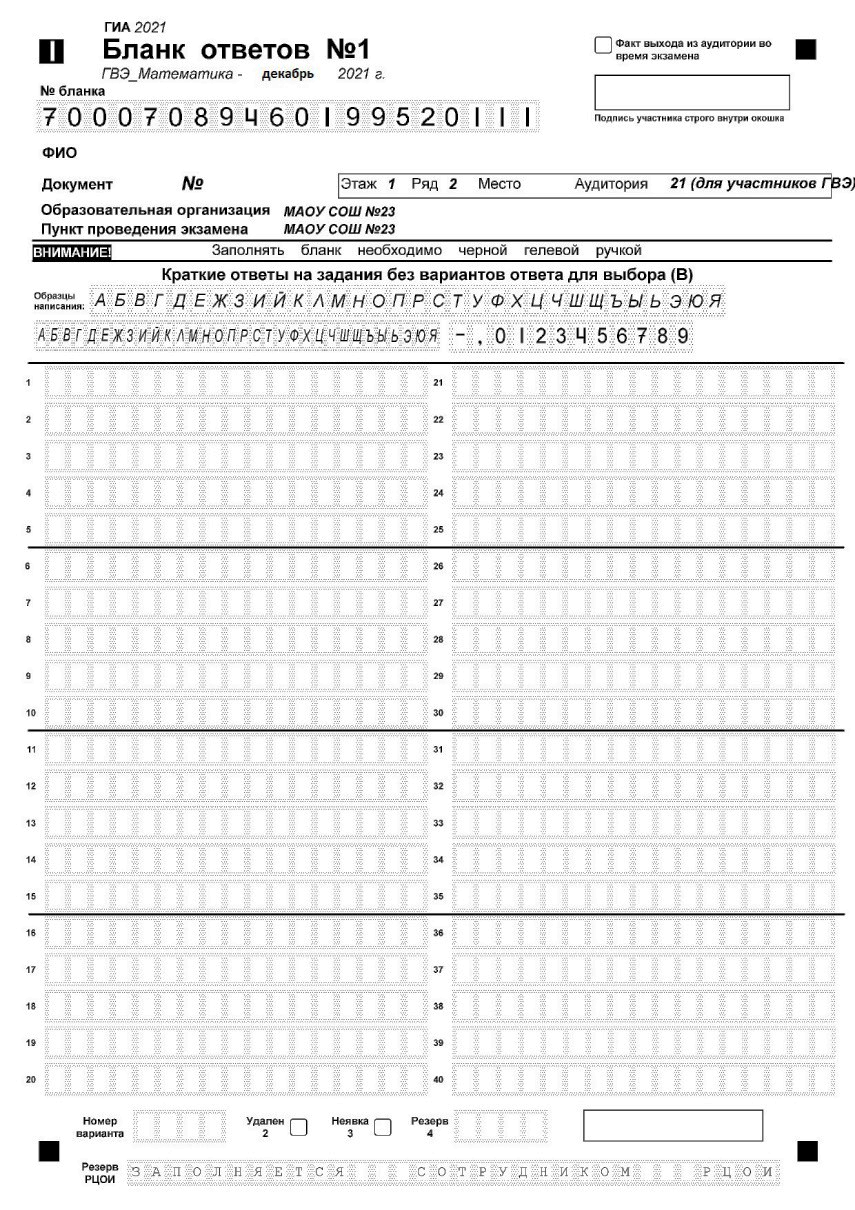 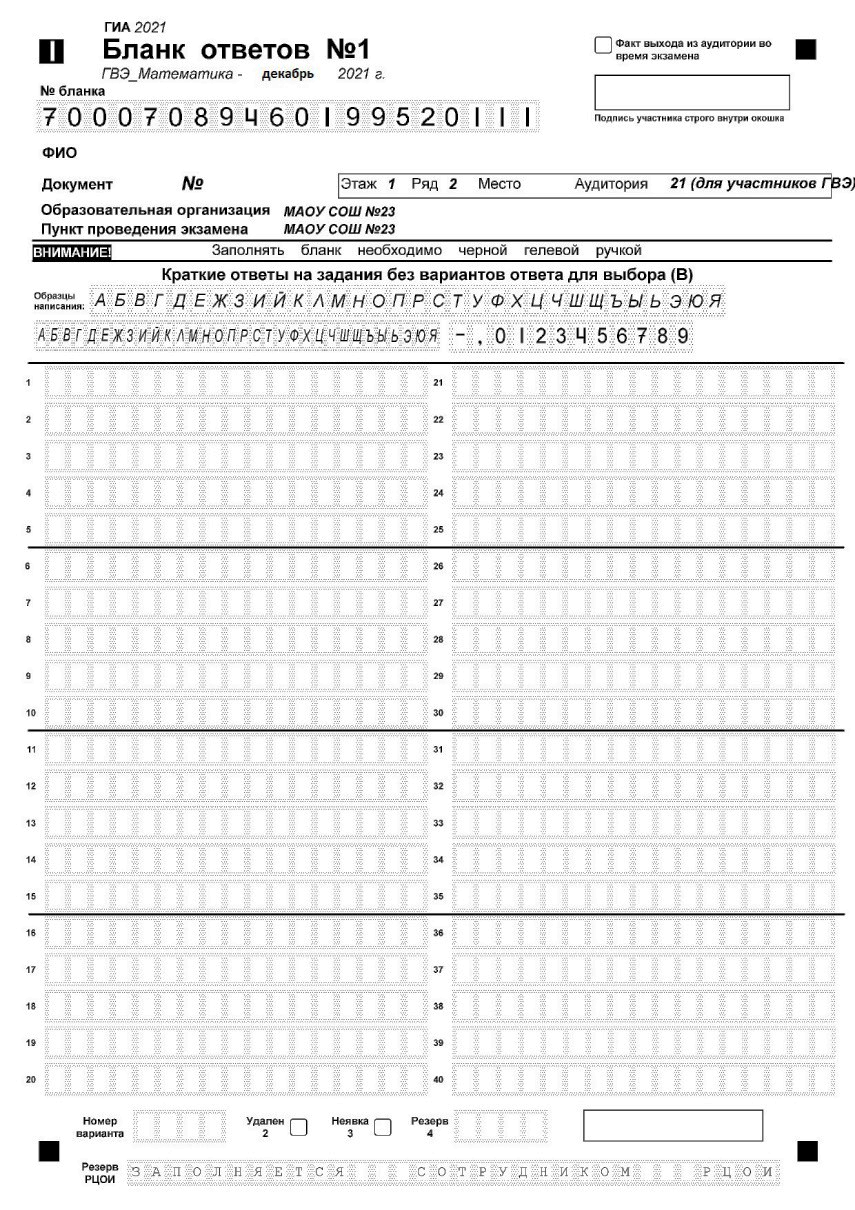 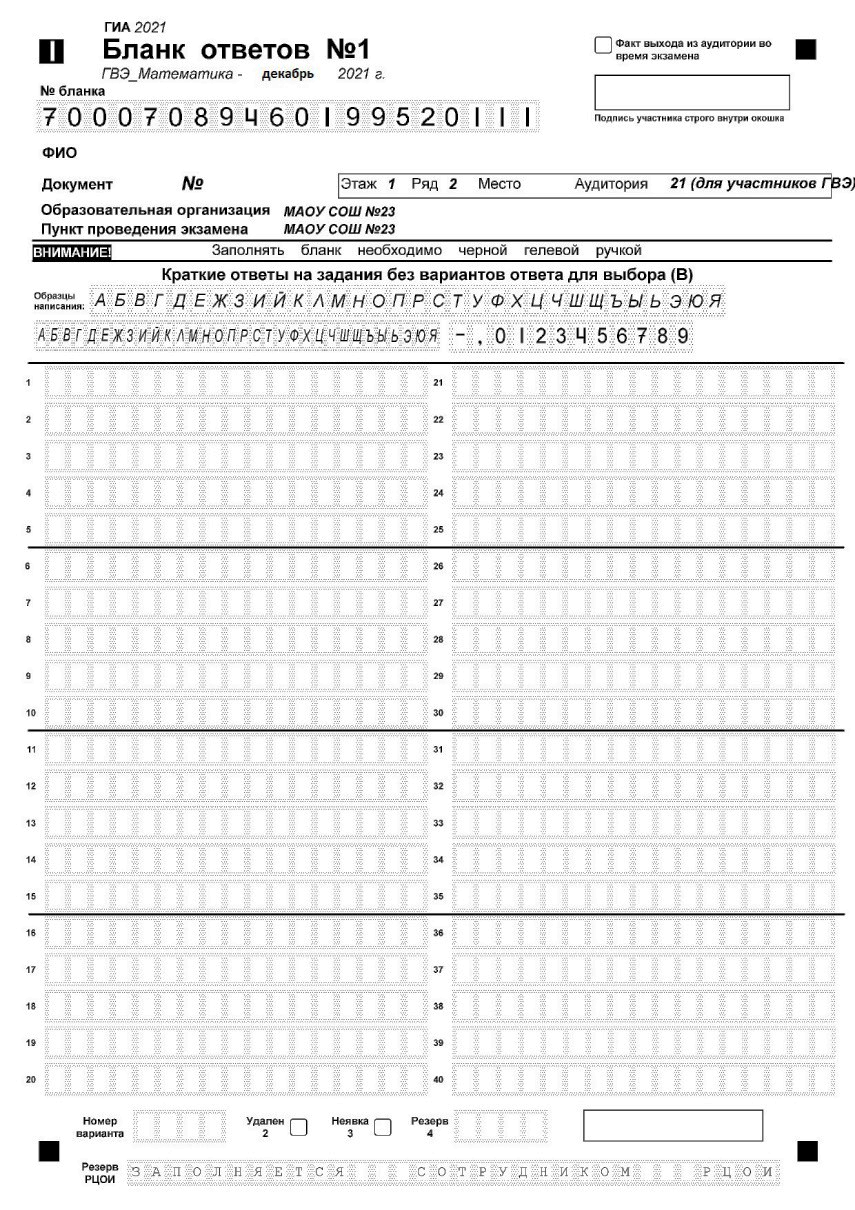 Задание 2 (Уметь решать уравнения, неравенства и их системы)
Найдите корень уравнения.
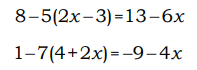 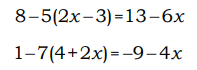 Задание 2 (Уметь решать уравнения, неравенства и их системы)
Найдите корень уравнения.
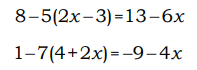 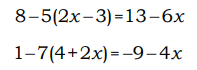 Задание 2 (Уметь решать уравнения, неравенства и их системы)
Найдите корень уравнения.
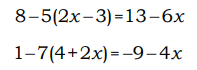 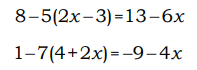 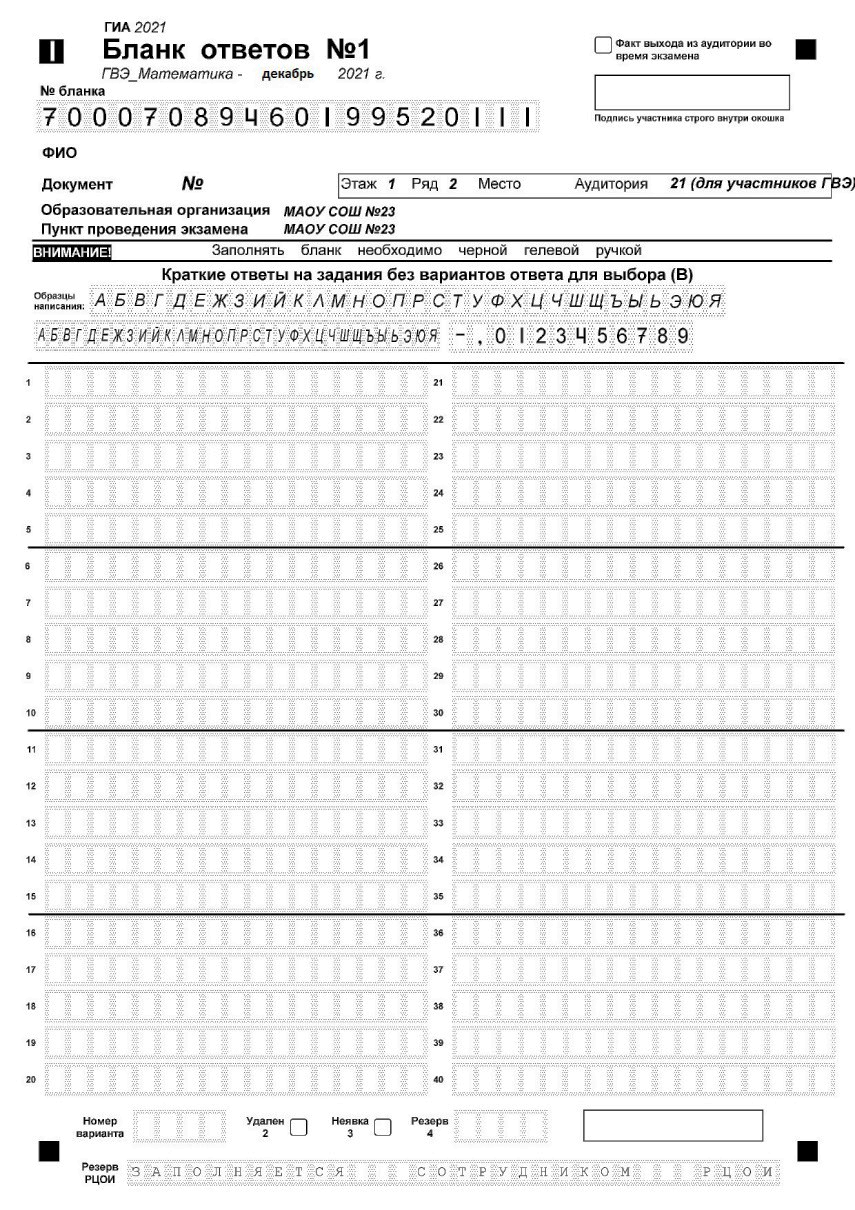 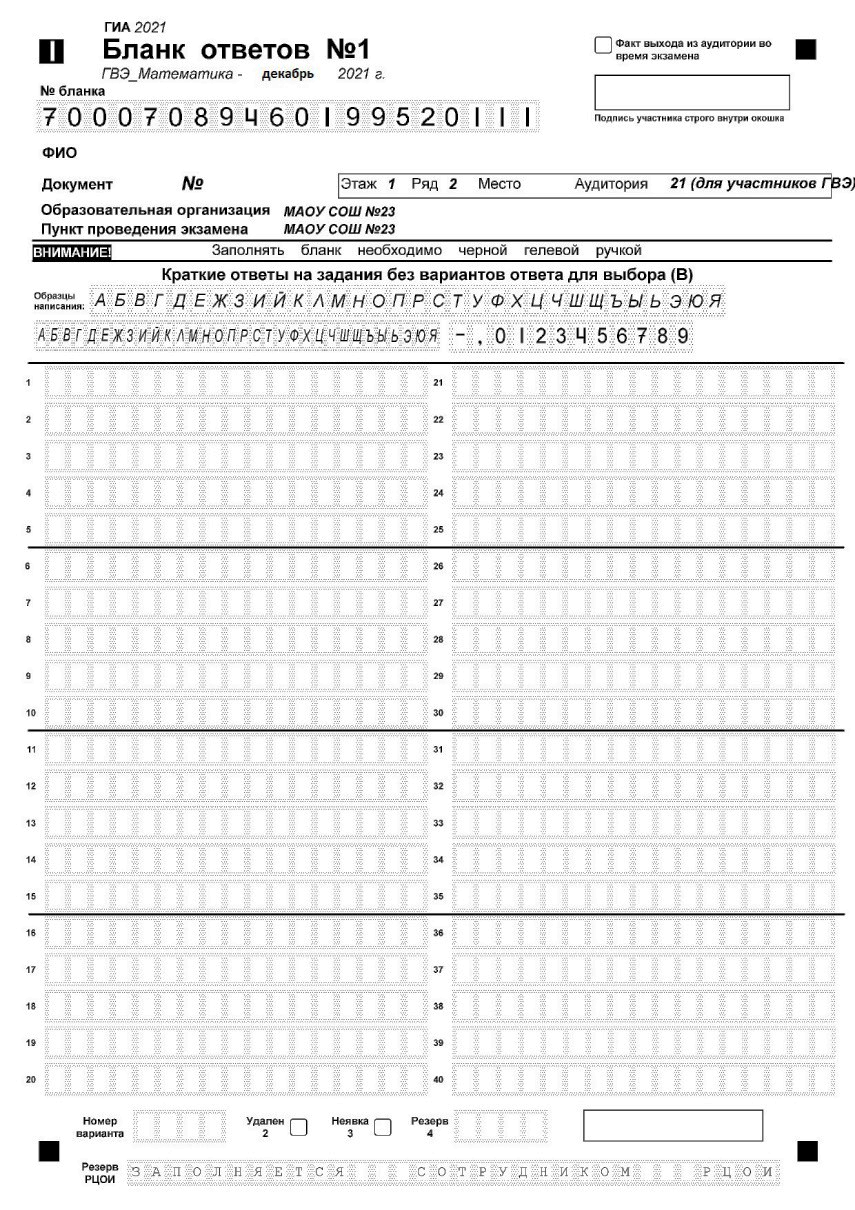 Задание 2 (Уметь решать уравнения, неравенства и их системы)
Найдите корень уравнения.
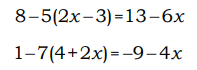 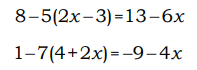 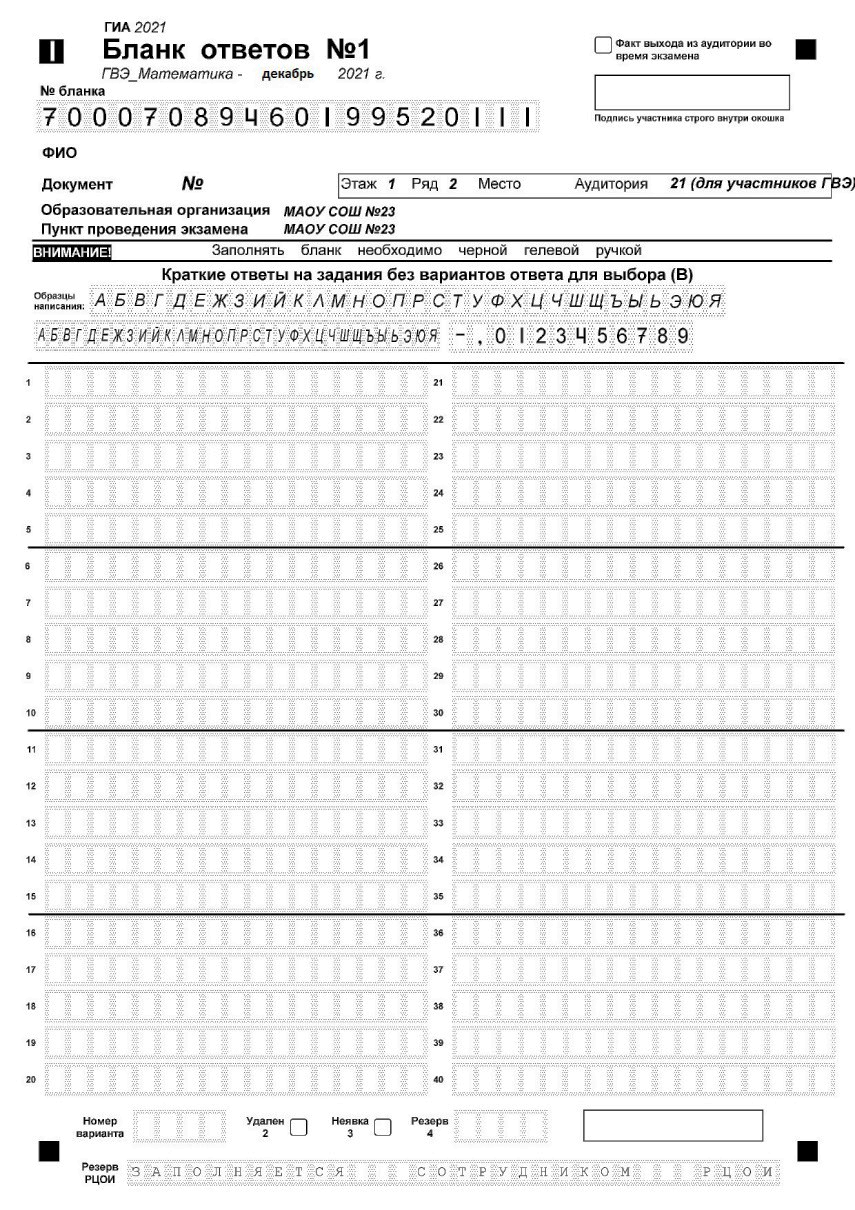 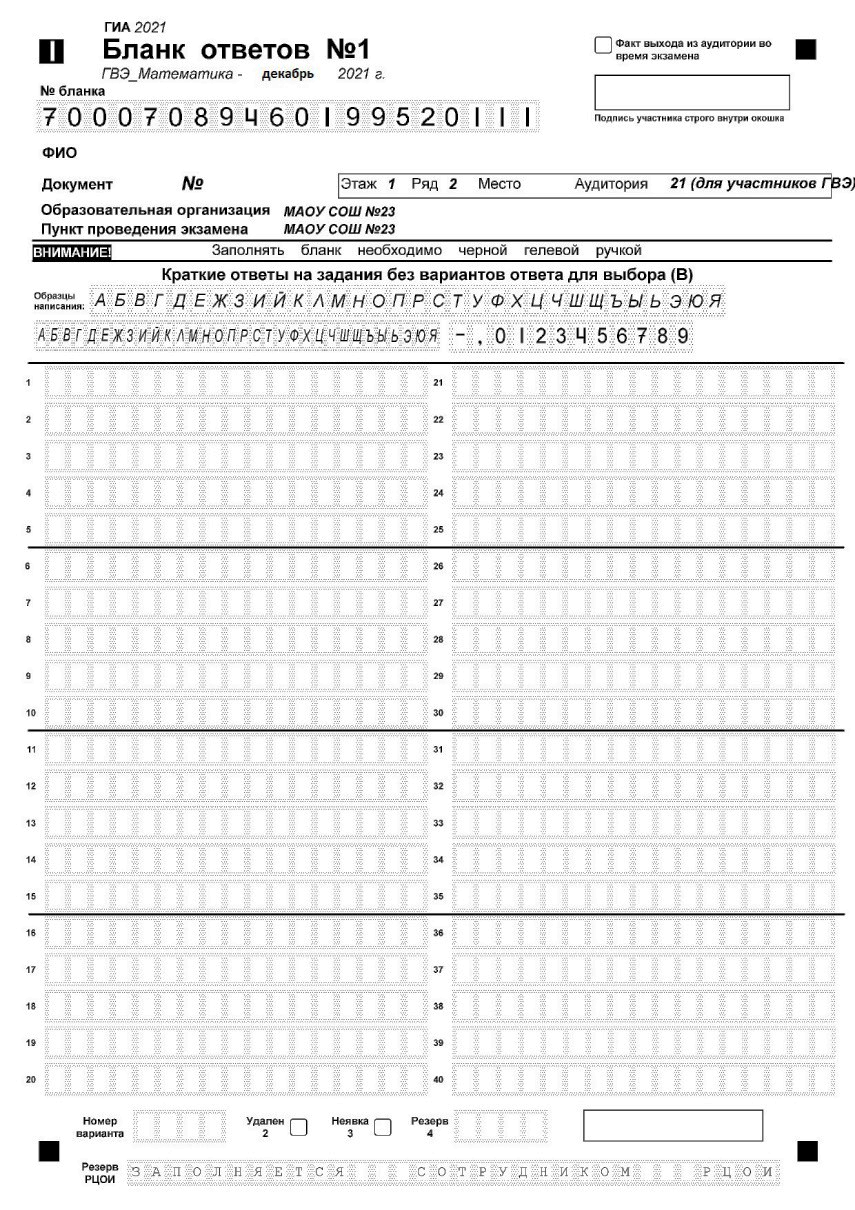 Задание 2 (Уметь решать уравнения, неравенства и их системы)
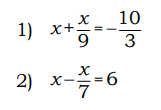 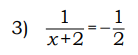 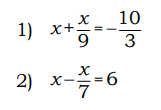 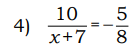 Задание 2 (Уметь решать уравнения, неравенства и их системы)
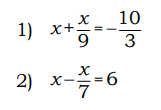 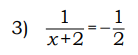 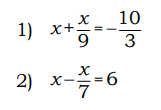 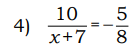 Задание 2 (Уметь решать уравнения, неравенства и их системы)
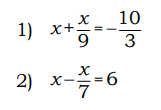 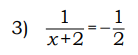 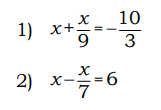 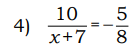 Задание 2 (Уметь решать уравнения, неравенства и их системы)
Решите уравнение. Если уравнение имеет более одного корня, в ответ запишите меньший(больший) из корней.
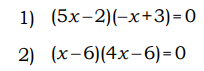 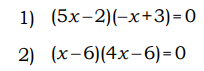 Задание 2 (Уметь решать уравнения, неравенства и их системы)
Решите уравнение. Если уравнение имеет более одного корня, в ответ запишите меньший(больший) из корней.
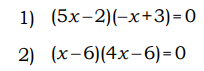 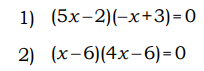 Задание 2 (Уметь решать уравнения, неравенства и их системы)
Решите уравнение. Если уравнение имеет более одного корня, в ответ запишите меньший(больший) из корней.
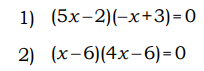 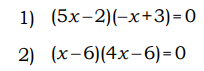 Задание 2 (Уметь решать уравнения, неравенства и их системы)
Решите уравнение. Если уравнение имеет более одного корня, в ответ запишите меньший(больший) из корней.
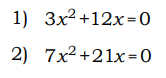 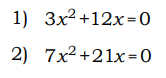 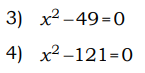 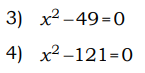 Задание 2 (Уметь решать уравнения, неравенства и их системы)
Решите уравнение. Если уравнение имеет более одного корня, в ответ запишите меньший(больший) из корней.
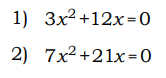 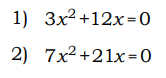 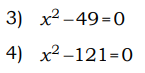 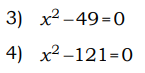 Задание 2 (Уметь решать уравнения, неравенства и их системы)
Решите уравнение. Если уравнение имеет более одного корня, в ответ запишите меньший(больший) из корней.
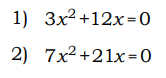 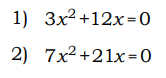 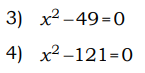 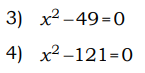 Задание 2 (Уметь решать уравнения, неравенства и их системы)
Решите уравнение. Если уравнение имеет более одного корня, в ответ запишите меньший(больший) из корней.
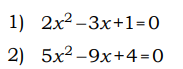 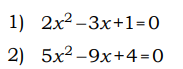 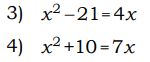 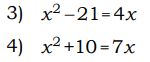 Задание 2 (Уметь решать уравнения, неравенства и их системы)
Решите уравнение. Если уравнение имеет более одного корня, в ответ запишите меньший(больший) из корней.
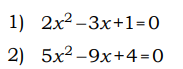 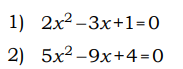 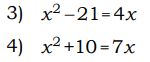 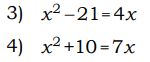 Источники информации
ФГБНУ «ФИПИ» fipi.ru
Лучшее время - время для математикиhttps://www.time4math.ru/oge
ИНФОУРОК, Тренировочные варианты по математике в формате ГВЭ
https://infourok.ru/trenirovochnye-varianty-po-matematike-v-formate-gve-9-klass
Контакты
Наева Юлия Евгеньевна,
 учитель математики МБОУ Академического лицея им. Г.А. Псахье
Тел. 906-948-15-92
Спасибо за внимание!